Discovering Dewey in GöttingenEDUG Symposium 2016, 16-04-25
Automatic Analysis of DDC Numbers 
based on MARC21
Dr.-Ing. Ulrike Reiner, VZG
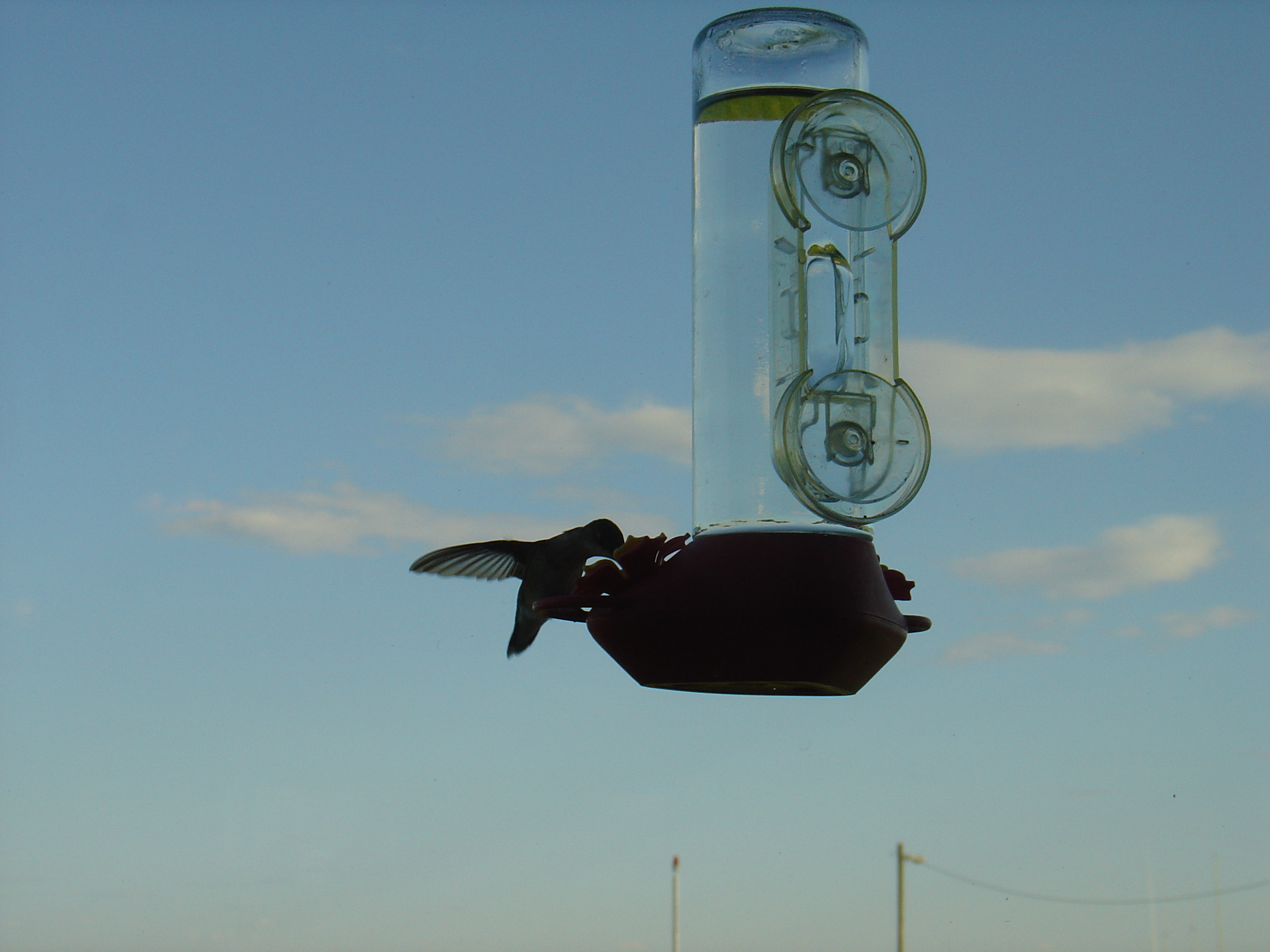 Egg or DDC numbers?
555.55
3
333.333
666.444
2
Automatic Analysis of DDC Numbers based on MARC21 (ul, 16-04-25)
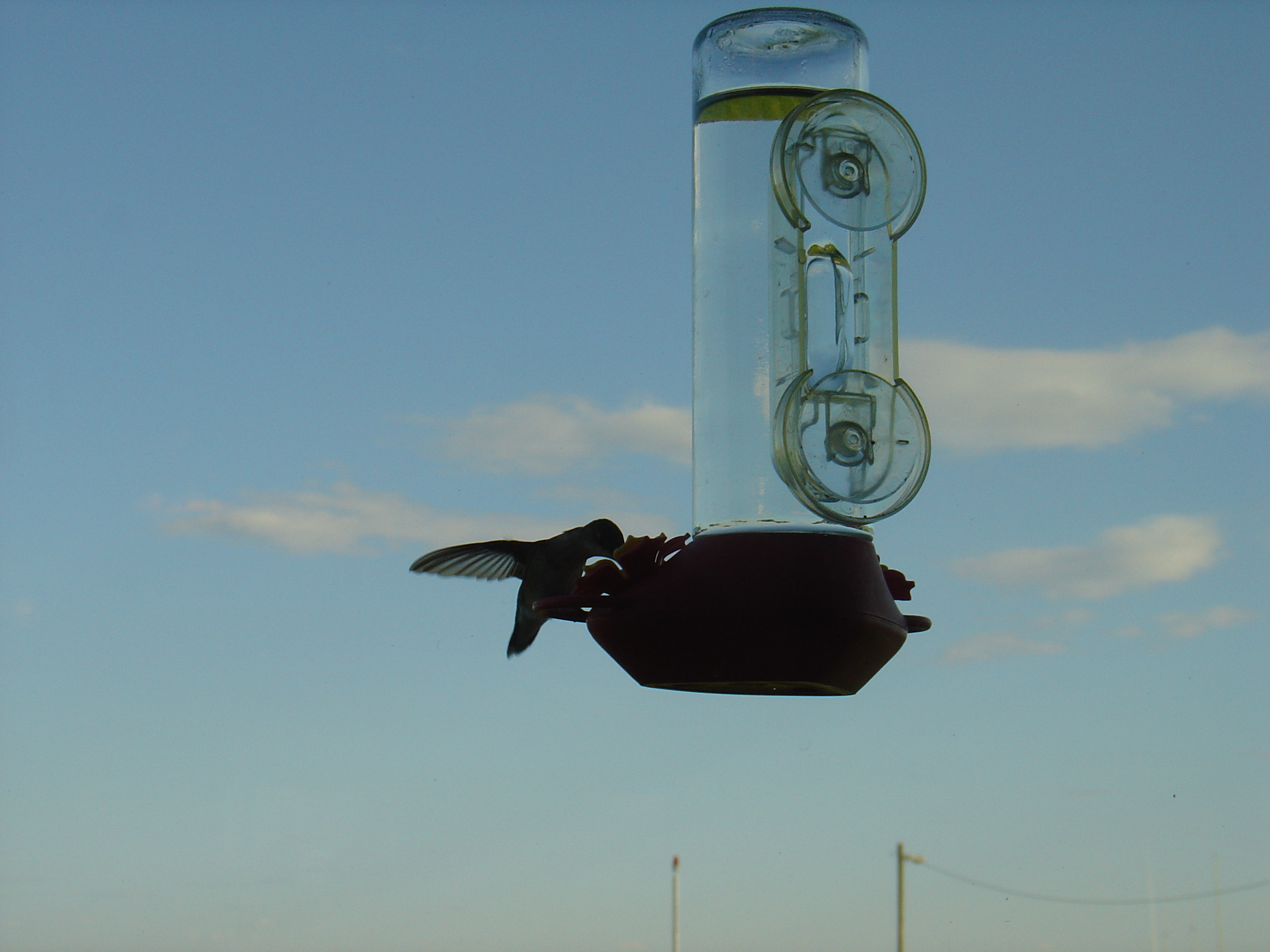 Content
VZG Project Colibri/DDC (ongoing since 2003)
DDC Search System
		Automatic Analysis of DDC Numbers 
		» 	past			2004-2007 				(DDC proprietary XML tags)
		» 	present		2013- 						(DDC MARC21 XML tags)
		» 	future ? … bf:Classification …	(BIBFRAME)
3
Automatic Analysis of DDC Numbers based on MARC21 (ul, 16-04-25)
VZG-Projekt Colibri/DDC (1)
CO ntext generation and
LI nguistic tools for
B ibliographic
R etrieval
I nterfaces
000 – 020 – 510 – 511.3
Göttingen Workshop DDC-Einsichten und -Aussichten (ul, 1. März 2007)
http://www.gbv.de/
[Speaker Notes: Einige - aber wahrscheinlich nicht alle - wissen, was sich hinter dem dem Namen Colibri verbirgt. 
Der Name (in Kurz- und Langform) des Projektes geht auf ein ehemaliges OCLC|PICA-Projekt zurück. 

Colibri steht für: „Context generation and Linguistic tools for Bibliographic Retrieval Interfaces.“ 
Im Deutschen: “Kontextgenerierung und sprachliche Hilfsmittel für bibliographische Rechercheschnittstellen“. 

So bunt wie Kolibris, so anspruchsvoll und interdisziplinär ist das Projekt und erfordert Kenntnisse zumindest aus den DDC.Disziplinen:
000 Informatik; 020 Bibliotheks- und Informationswissenschaften; 510 Mathematik und 511.3 Mathematische Logik
==========================================================================================]
Project Colibri/DDC – subprojects (1)
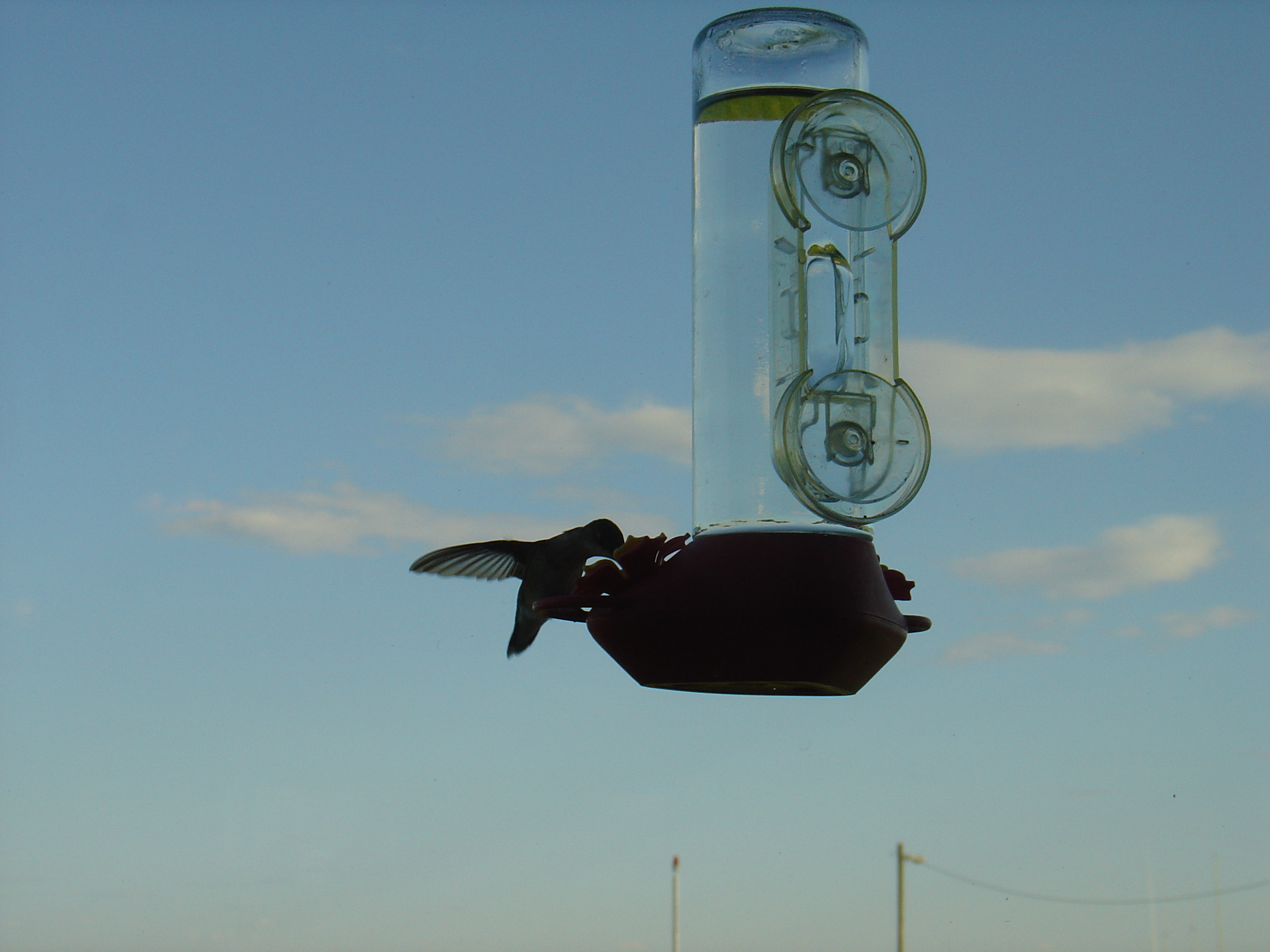 automatic analysis and synthesis of DDC numbers   1
automatic DDC classification								 2
semi-automatic creation of DDC-EZB, DDC-RVK, … concordances 														 3
automatic checking of the correctness of DDC numbers                                                                                                 4
1 coli-ana, coli-syn  * 2 coli-auto *  3 coli-conc * 4 coli-corr
5
Automatic Analysis of DDC Numbers based on MARC21 (ul, 16-04-25)
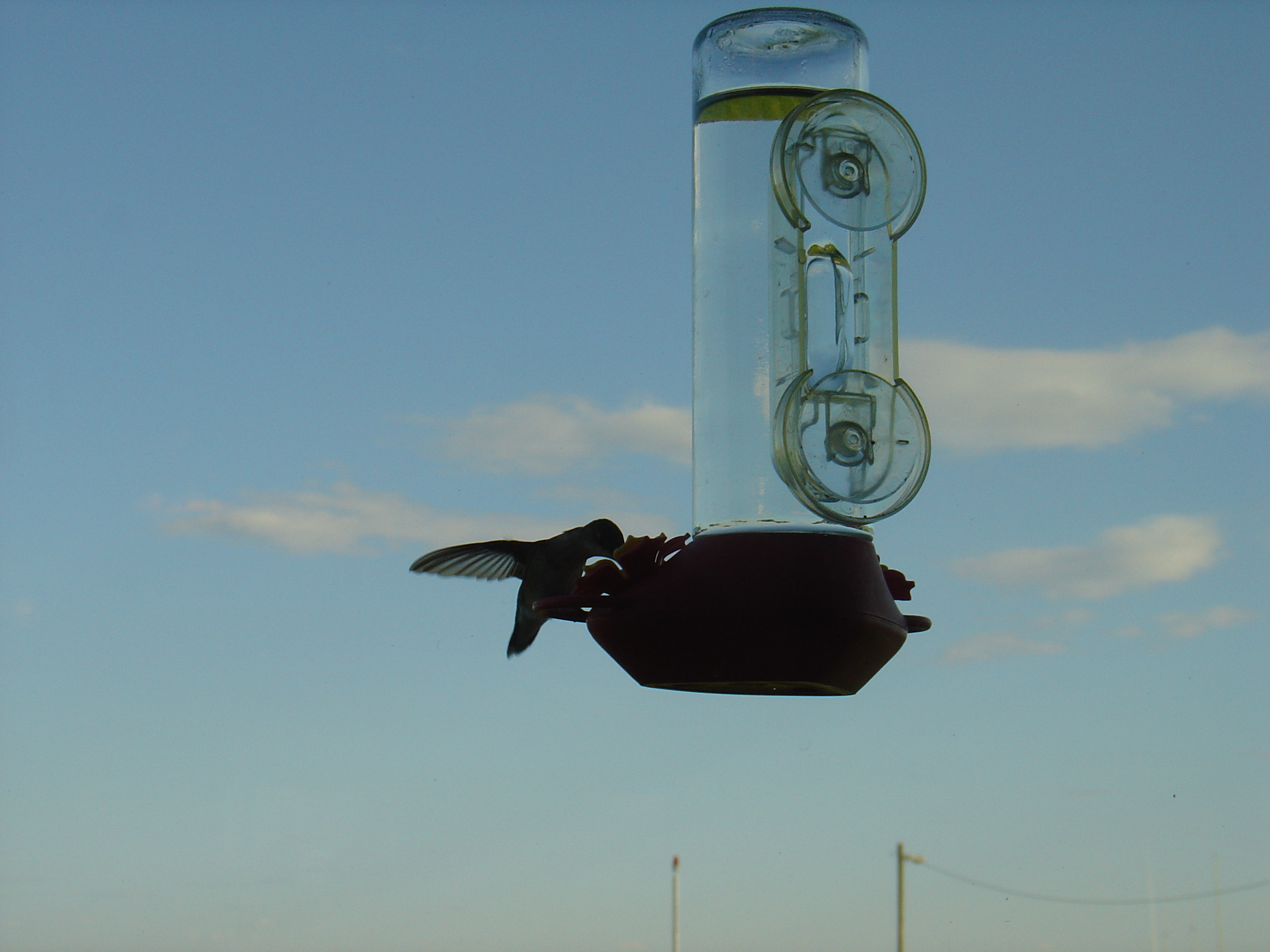 Project Colibri/DDC – subprojects (2)
coli-ana (proprietary)                                         coli-ana (MARC 21)
               coli-auto 
                                          coli-conc
                         first steps                                           cocoda
                  coli-conc coli-syn                                                DFG project coli-conc
                                                                                                       coli-corr
2003    ..06    ..07    ..08    ..09    ..10    ..11    ..12    ..13    ..14    ..15  ..16  ..17  …  
Ul                           U. Balakrishnan                    Andreas, Jakob                          Jana     
                                                                                  Luca, Moritz                                                   Morsheda
6
Automatic Analysis of DDC Numbers based on MARC21 (ul, 16-04-25)
DDC search system (vc_ds) - components
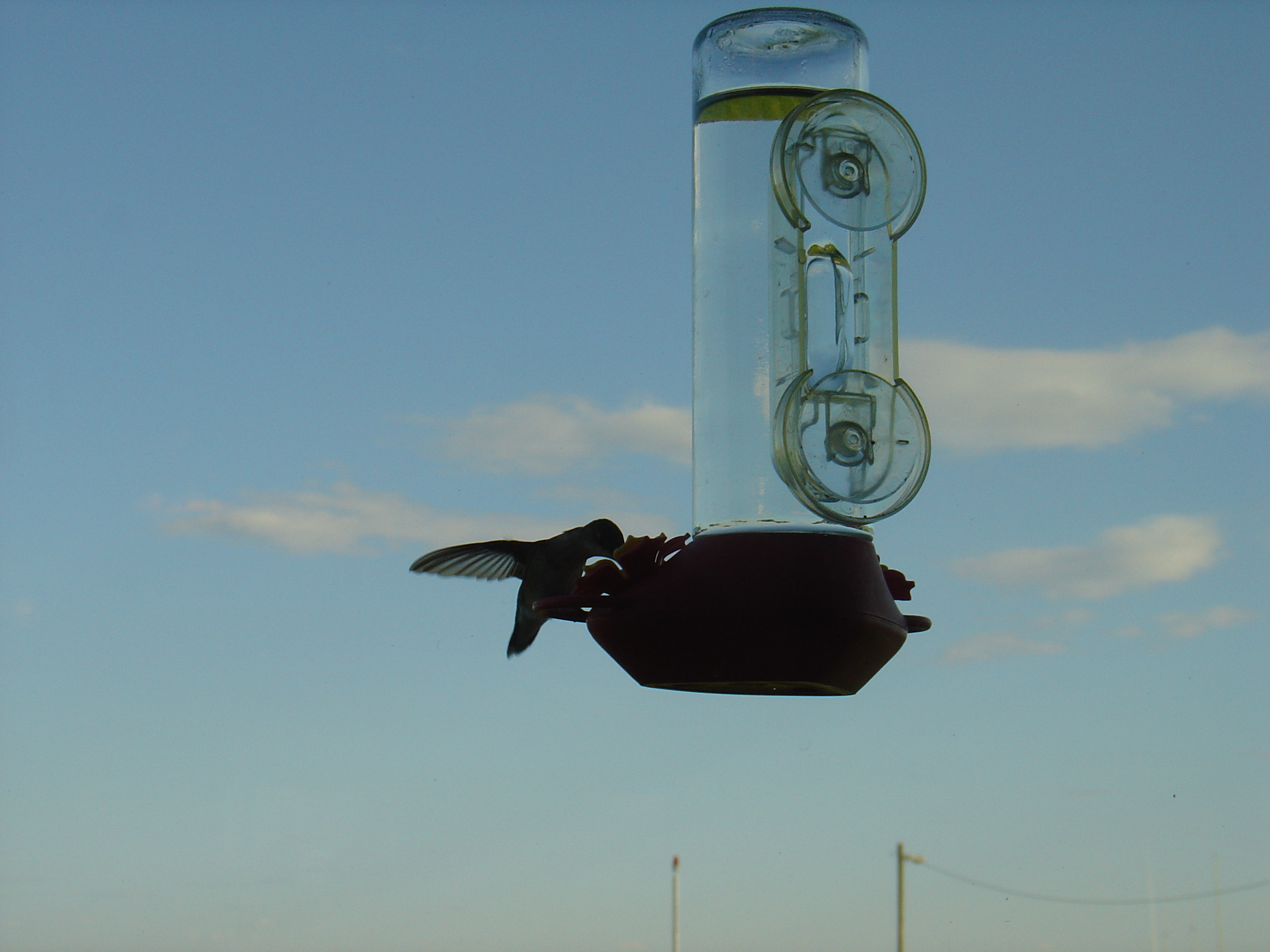 DDC search system
DDC based queries                                  DDC based answers

vzg colibri_ddc number analyzer						vc_day
vzg colibri_ddc number synthesizer					vc_dsy
vzg colibri_ddc classifier									vc_dcl
vzg colibri_ddc Q&A component  					vc_dqa
7
Automatic Analysis of DDC Numbers based on MARC21 (ul, 16-04-25)
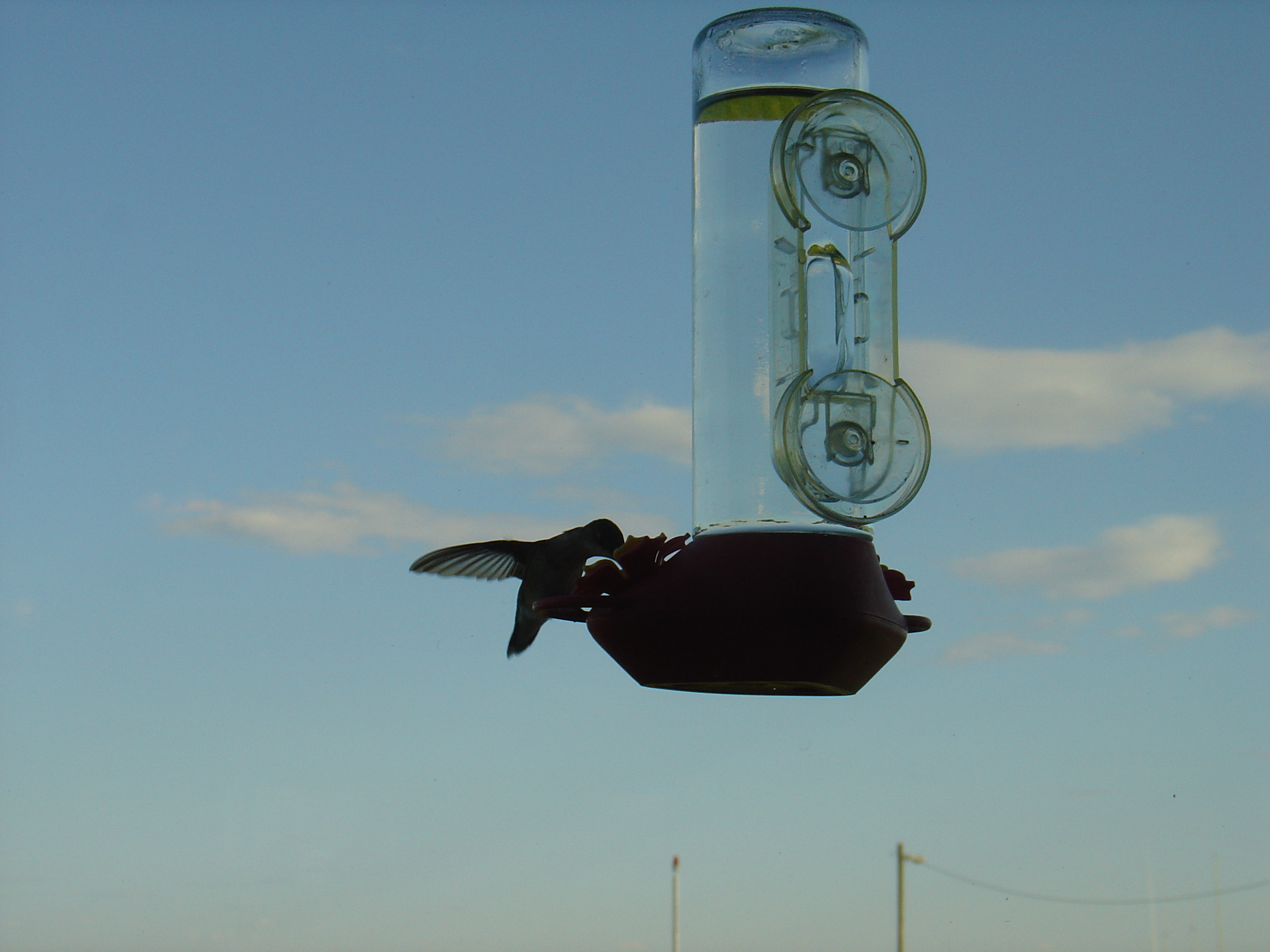 DDC search system (vc0_ds1) - architecture
DDC numbers                                                   vc_daygram5
                                                                                      vc_dayset6
DDC system                                                       vc_daymarc7

0 vc_: vzg_colibri                                                                           1 ds: ddc_search system   
2 day: ddc number analyzer   3 ckb: create knowledge base   4 KB: Knowledge Base
5 ddc analysis diagram           6 ddc analysis result set             7 ddc analysis marc
vc_day2
X
vc_KB4
vc_ckb3
8
Automatic Analysis of DDC Numbers based on MARC21 (ul, 16-04-25)
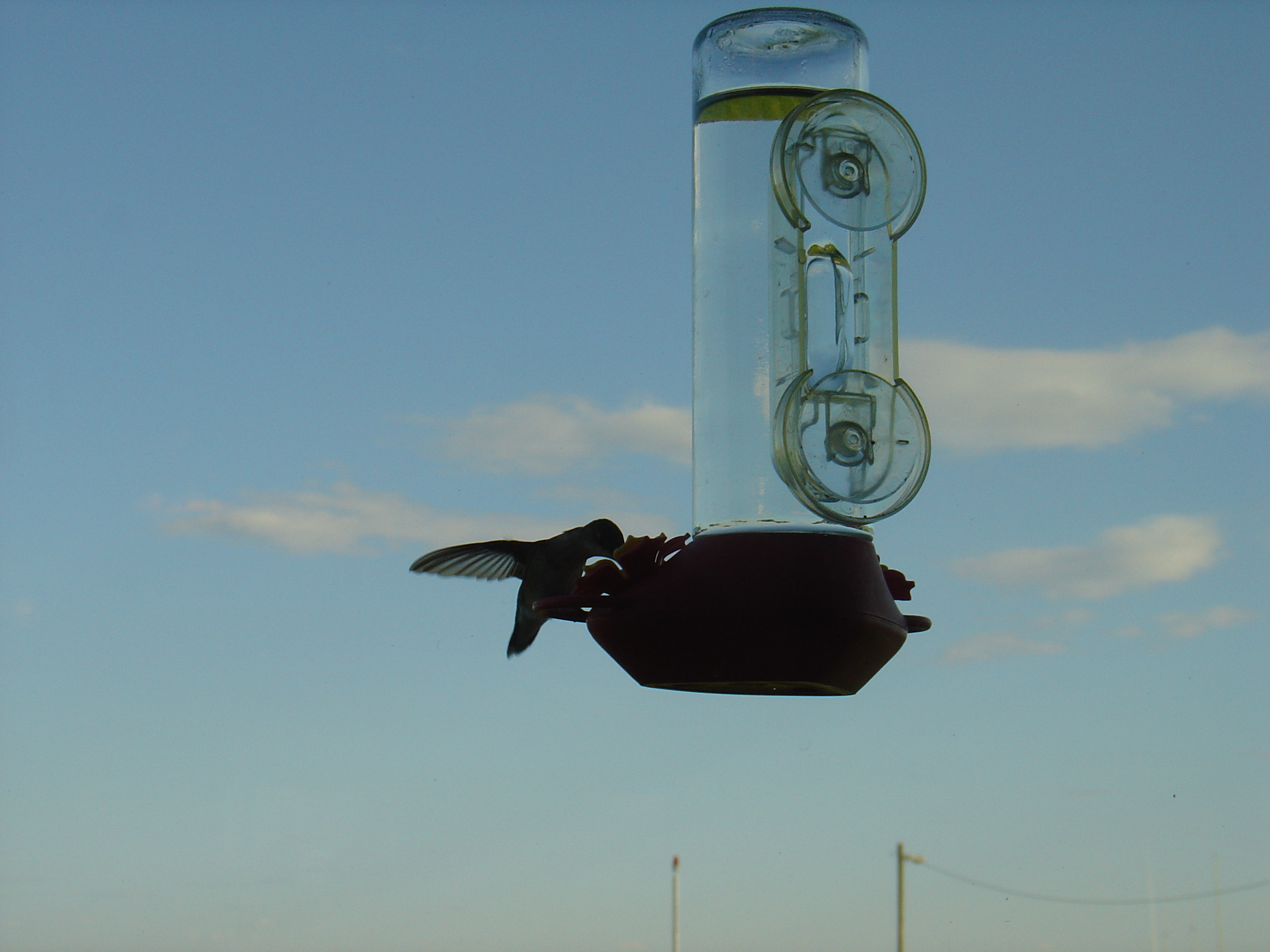 DDC search system (vc_ds) - architecture
DDC numbers                                                   vc_daygram5
                                                                                      vc_dayset6
DDC system                                                       vc_daymarc7

1 vc_: vzg_colibri                                                                           8 ddc no. checker
2 day: ddc number analyzer   3 ckb: create knowledge base   4 KB: Knowledge Base
5 ddc analysis diagram           6 ddc analysis result set             7 ddc analysis marc
vc_day2
vc1_dno_
chk8
X
vc_KB4
vc_ckb3
9
Automatic Analysis of DDC Numbers based on MARC21 (ul, 16-04-25)
DDC numbers ? (1)
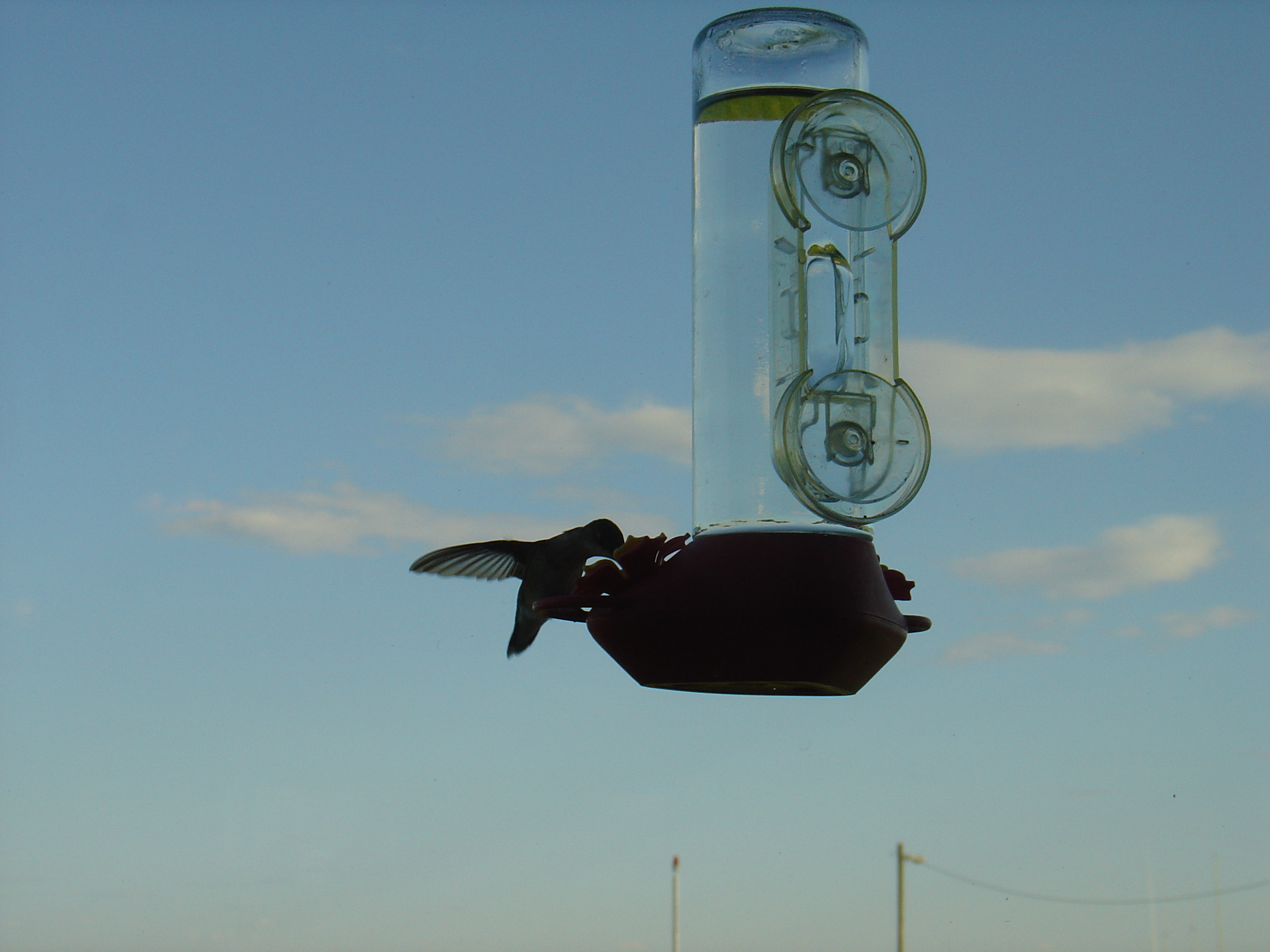 Checking with ddc number checker (vc_dno_chk)
1. 000 Computer science, information & general works
2. G:nl S:eg Z:30  Megalithic research in the Netherlands …
    	GVK: ppn_626796563
3. 372(.243) Upper level (Optional number; prefer 373.236) 
4. (370.973) Education--United States, . . .
    	GVK: ppn_314802843
10
Automatic Analysis of DDC Numbers based on MARC21 (ul, 16-04-25)
DDC numbers (2)
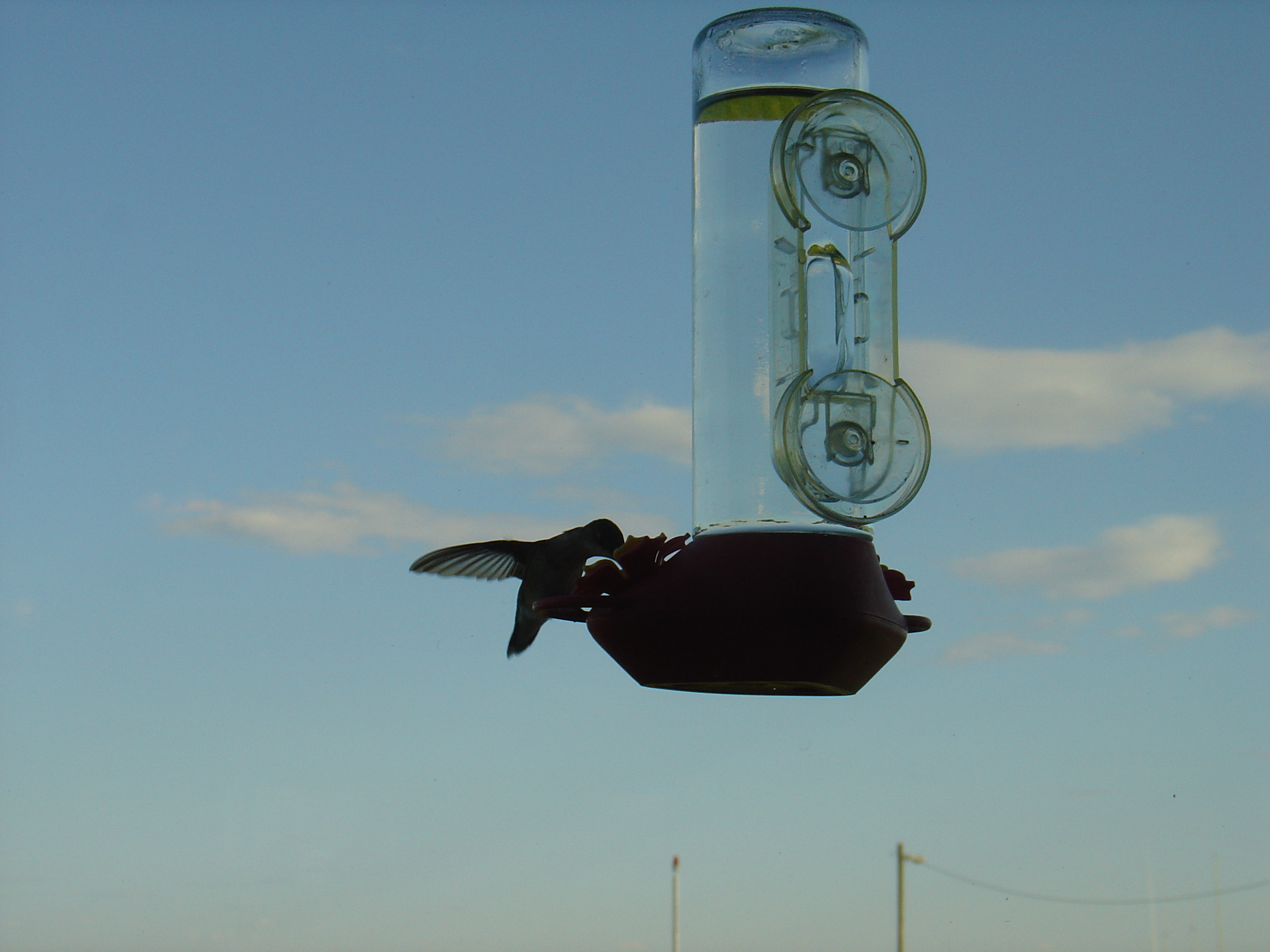 5. 708.111 Arts & recreation -- Canada -- British Columbia

6. 331.890410263362014098133							(24-digits)
    (Tore Brattli: http://is.gd/nnAxsr)

7. 704.03917104436109041074434323				(29-digits)
   (http://classify.oclc.org/classify2/ClassifyDemo?wi=54425207)
11
Automatic Analysis of DDC Numbers based on MARC21 (ul, 16-04-25)
DDC numbers (3)
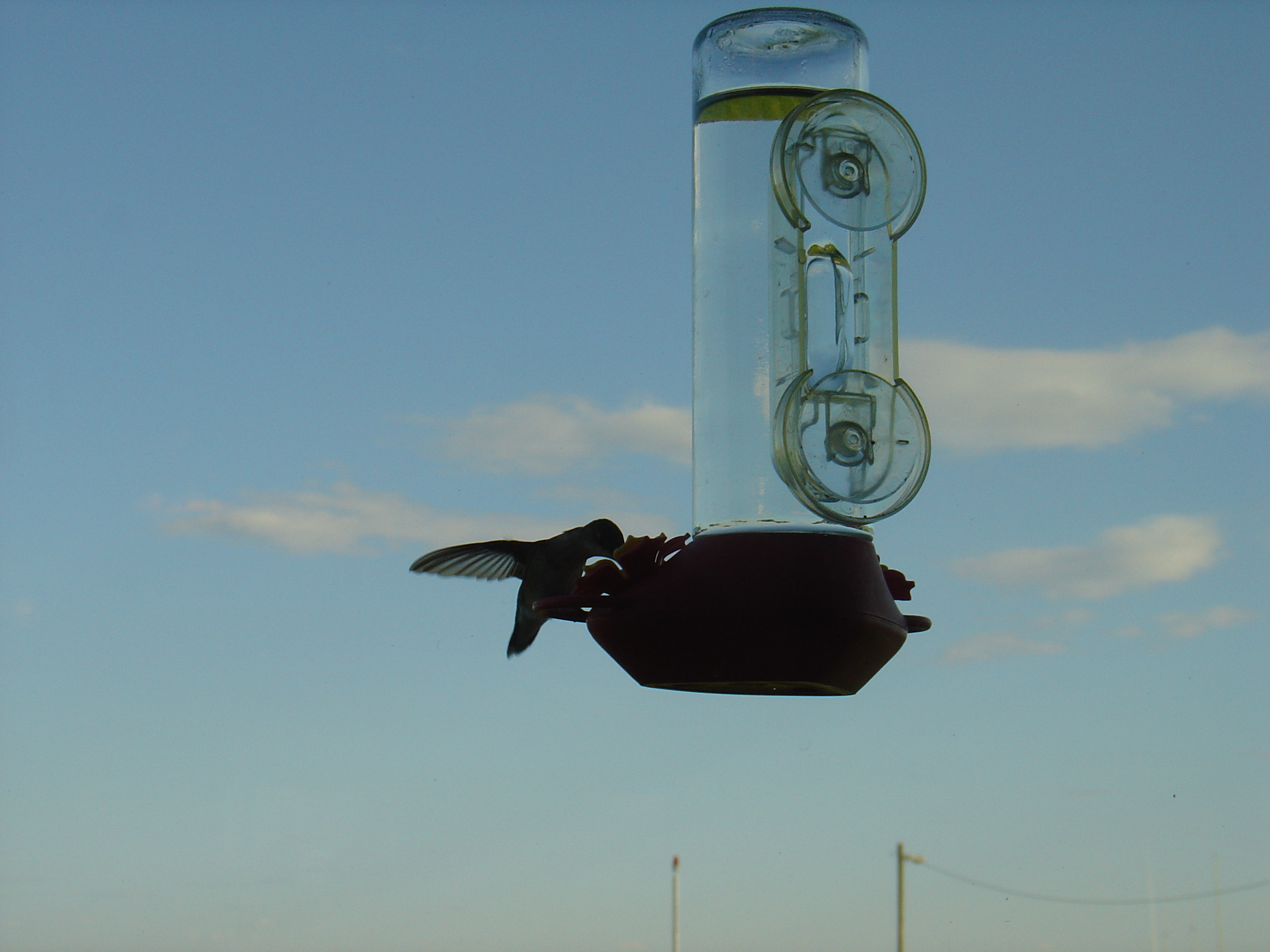 8. 709.0407609436582090511074436582               (31-digits)
     [ http://experiment.worldcat.org/entity/work/data/900146701 ]

9. 851.409999999999999999999999287                  (30-digits)
    (GVK ppn 337713219)
12
Automatic Analysis of DDC Numbers based on MARC21 (ul, 16-04-25)
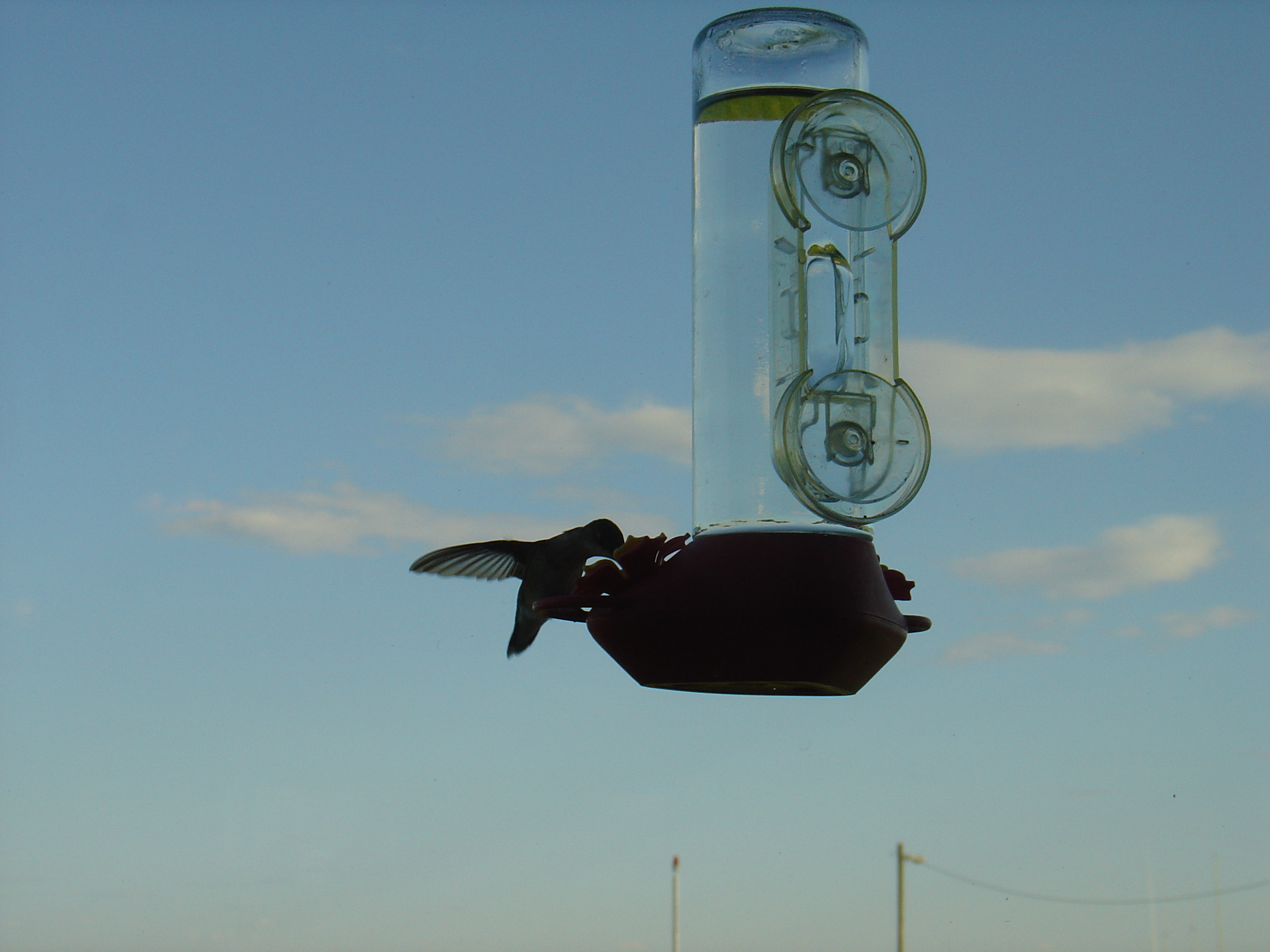 DDC search system (vc_ds) - architecture
DDC numbers                                                   vc_daygram5
                                                                                      vc_dayset6
DDC system                                                       vc_daymarc7

1 vc_: vzg_colibri  
2 day: ddc number analyzer   3 ckb: create knowledge base   4 KB: Knowledge Base
5 ddc analysis diagram           6 ddc analysis result set             7 ddc analysis marc
vc1_day2
X
vc_KB4
vc_ckb3
13
Automatic Analysis of DDC Numbers based on MARC21 (ul, 16-04-25)
DDC System 23 - MARC21 XML file (1)
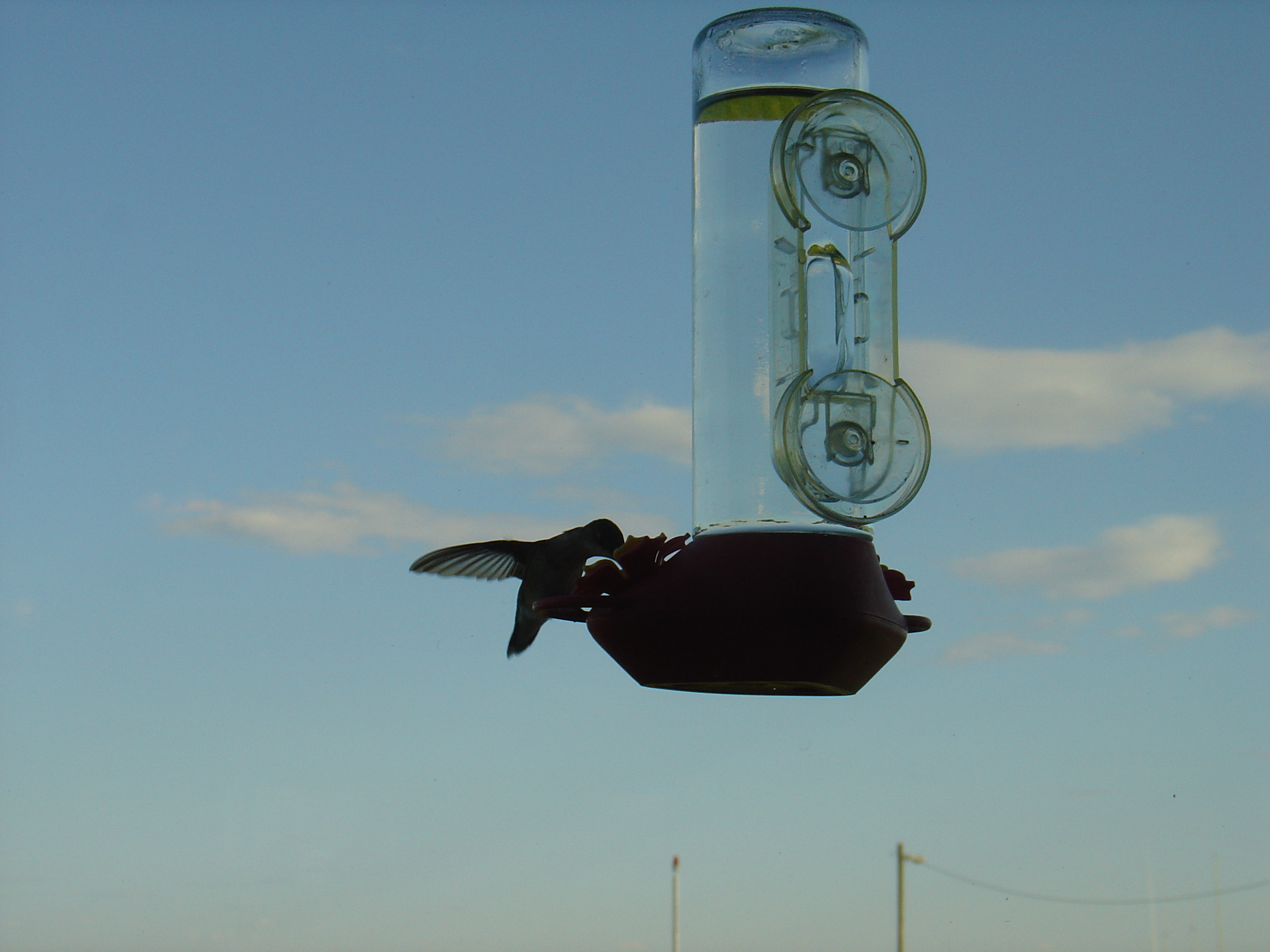 … <mx:record><mx:leader>00000nw  a2200000n  4500 </mx: le ader> <mx:controlfield tag= “001“>ocd00116680</mx:controlfi
Eld><… tag= “153“> <mx:subfield code = “a“>003.3</mx:subfiel
d>…<mx:subfield code = “j“>Computer modeling and simulation
</mx:subfield>…
14
Automatic Analysis of DDC Numbers based on MARC21 (ul, 16-04-25)
DDC System 23 - MARC21 XML file (2)
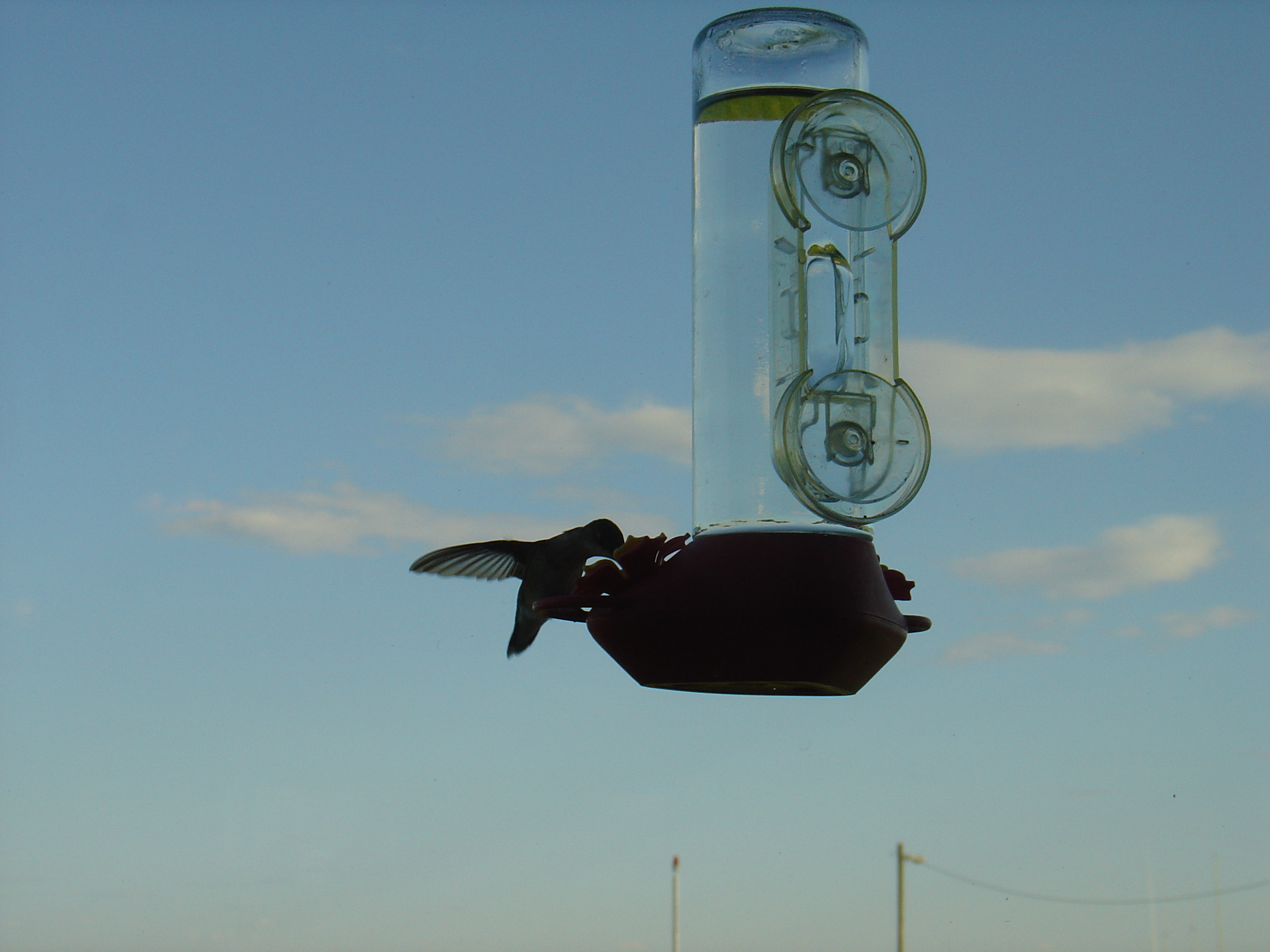 … tag= “761“><mx:subfield code =“i“>Add to base number</mx:
subfield><mx:subfield code=“b“>003.3</mx:subfield><mx:subfi
eld code=“i“>the numbers following</mx:subfield><mx:subfield
code=“r“>00</mx:subfield><mx:subfield code=“i“>in</mx:subfi eld><mx:subfield code = “d“>004</mx:subfield><mx:subfield co
de=“c“>006</mx:subfield>…

converted into triplets of the OAV model for the Knowledge Base
15
Automatic Analysis of DDC Numbers based on MARC21 (ul, 16-04-25)
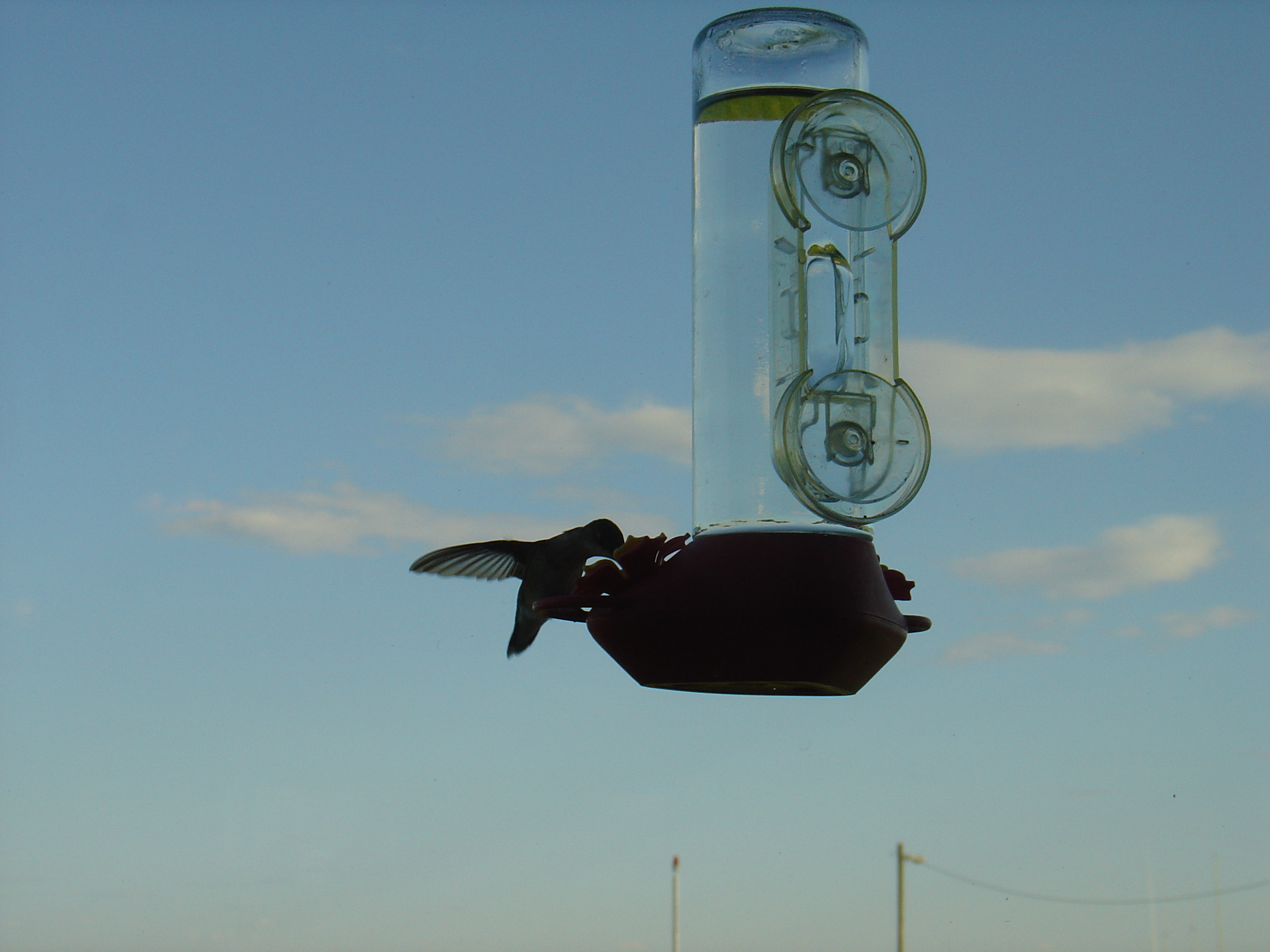 DDC search system (vc_ds) - architecture
DDC numbers                                                   vc_daygram5
                                                                                      vc_dayset6
DDC system                                                       vc_daymarc7

1 vc_: vzg_colibri  
2 day: ddc number analyzer   3 ckb: create knowledge base   4 KB: Knowledge Base
5 ddc analysis diagram           6 ddc analysis result set             7 ddc analysis marc
vc1_day2
X
vc_KB4
vc_ckb3
16
Automatic Analysis of DDC Numbers based on MARC21 (ul, 16-04-25)
Knowledge Base – fact parts
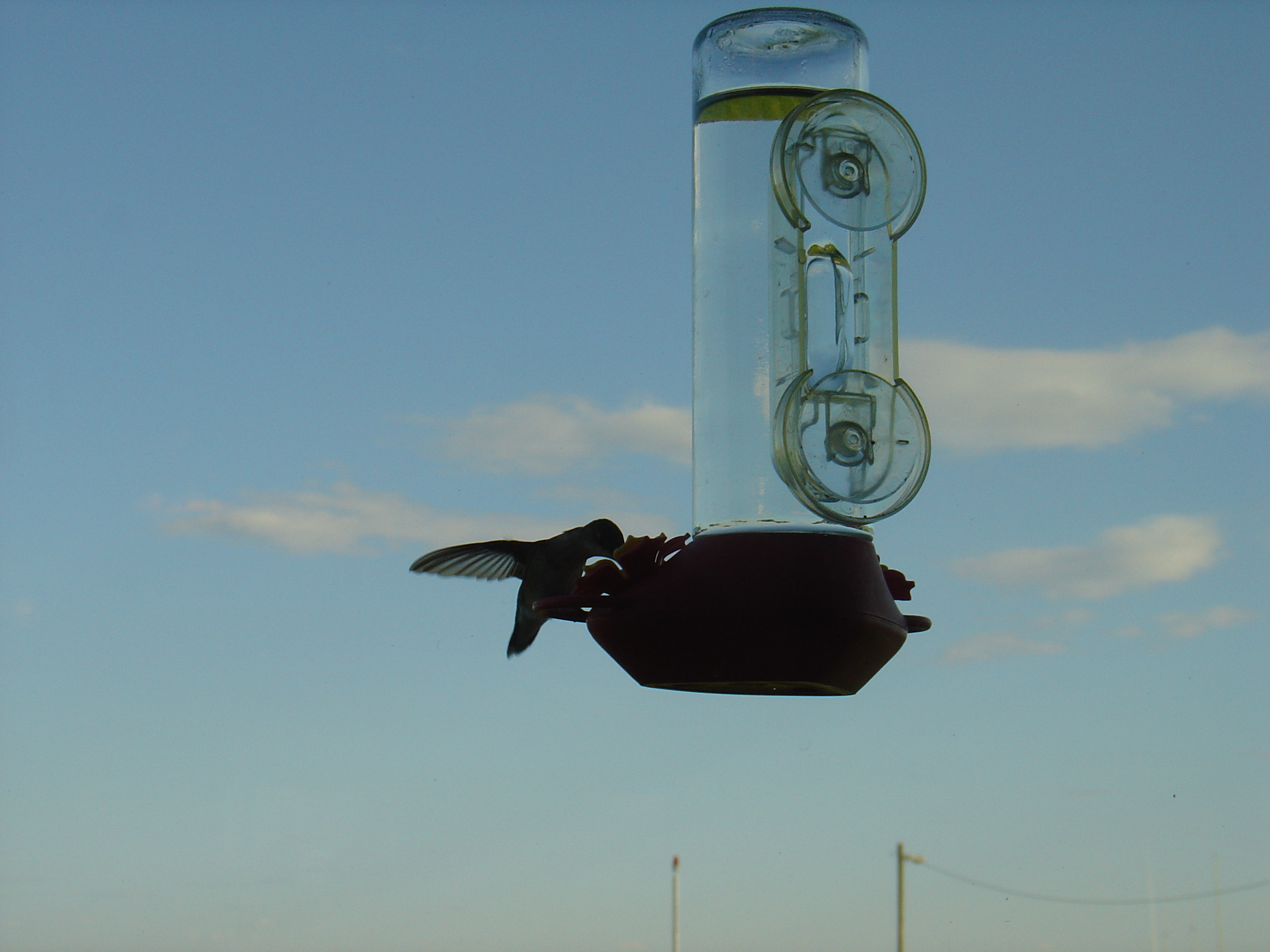 003.3, Computer modeling and simulation
  <dno_main>, <dno_div>, <dno_sec>, <dno_sub>, <dno_bui>
  <RI>   (MARC21 tag=„750“ … code=„a“ … code=„2“ >ddcri<…)

  
  dno: DDC number (no.) … main, … division, … section, 
            … subdivision, … built, relative index term (RI)
17
Automatic Analysis of DDC Numbers based on MARC21 (ul, 16-04-25)
Knowledge Base – rule parts - examples
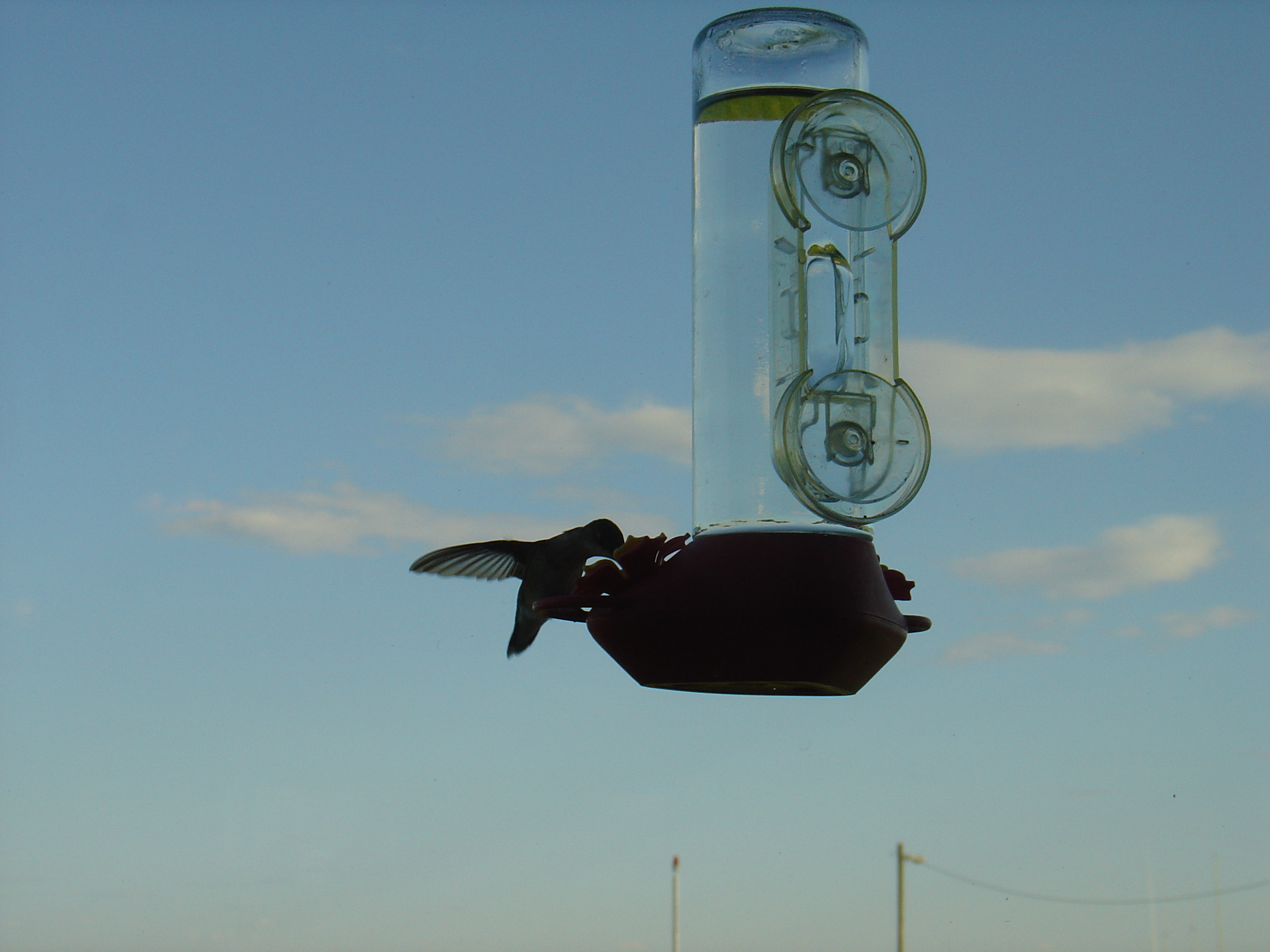 r1:  >… add to base number …<
	r2:  >the numbers following<
	r3:  >in notation<                               
 	r7:  >in<
	r20: >Add to<|Add to <
	r21: >Add the numbers following<
	r54: >from the period table under<    
 	r59: >. In all cases use one<
18
Automatic Analysis of DDC Numbers based on MARC21 (ul, 16-04-25)
Knowledge Base – patterns (1)
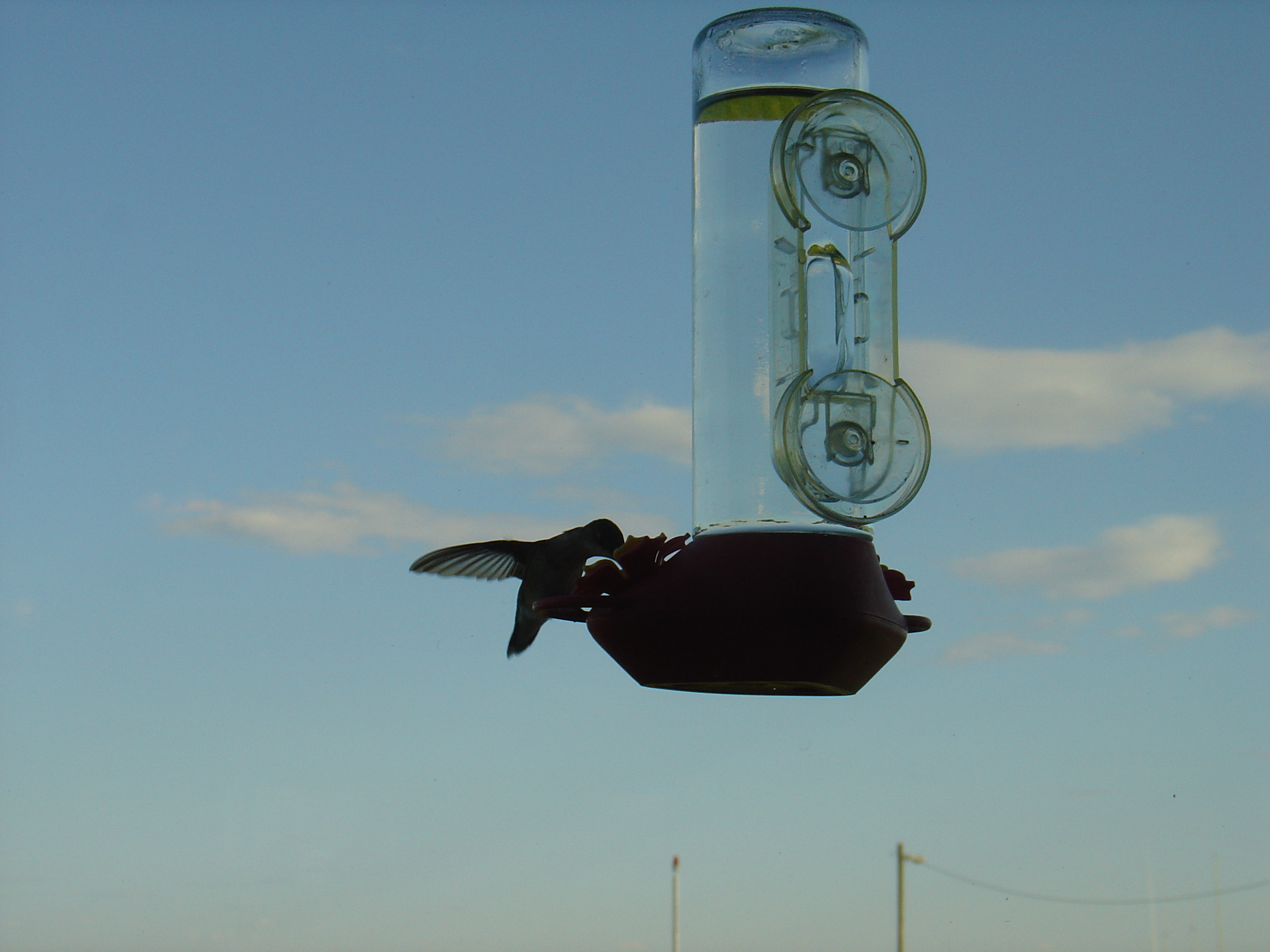 examples:
	R1: r1.*r2.*r3.*[r4|r17|r31|r35.*[r38|r51|r36.*r7]]
     		  ->  p1_2_3,  p1_2_3_35_38, …	
	R2: r1.*r6.*[r28|r30]
		 ->  p1_6_28, p1_6_30
	R3: r20.*[r5|[r2.*[r3|r7]]|r23.*r24|r34|r45.*r46]
		  ->  p20_5, p20_2_3, p20_2_7
19
Automatic Analysis of DDC Numbers based on MARC21 (ul, 16-04-25)
Knowledge Base – patterns (2)
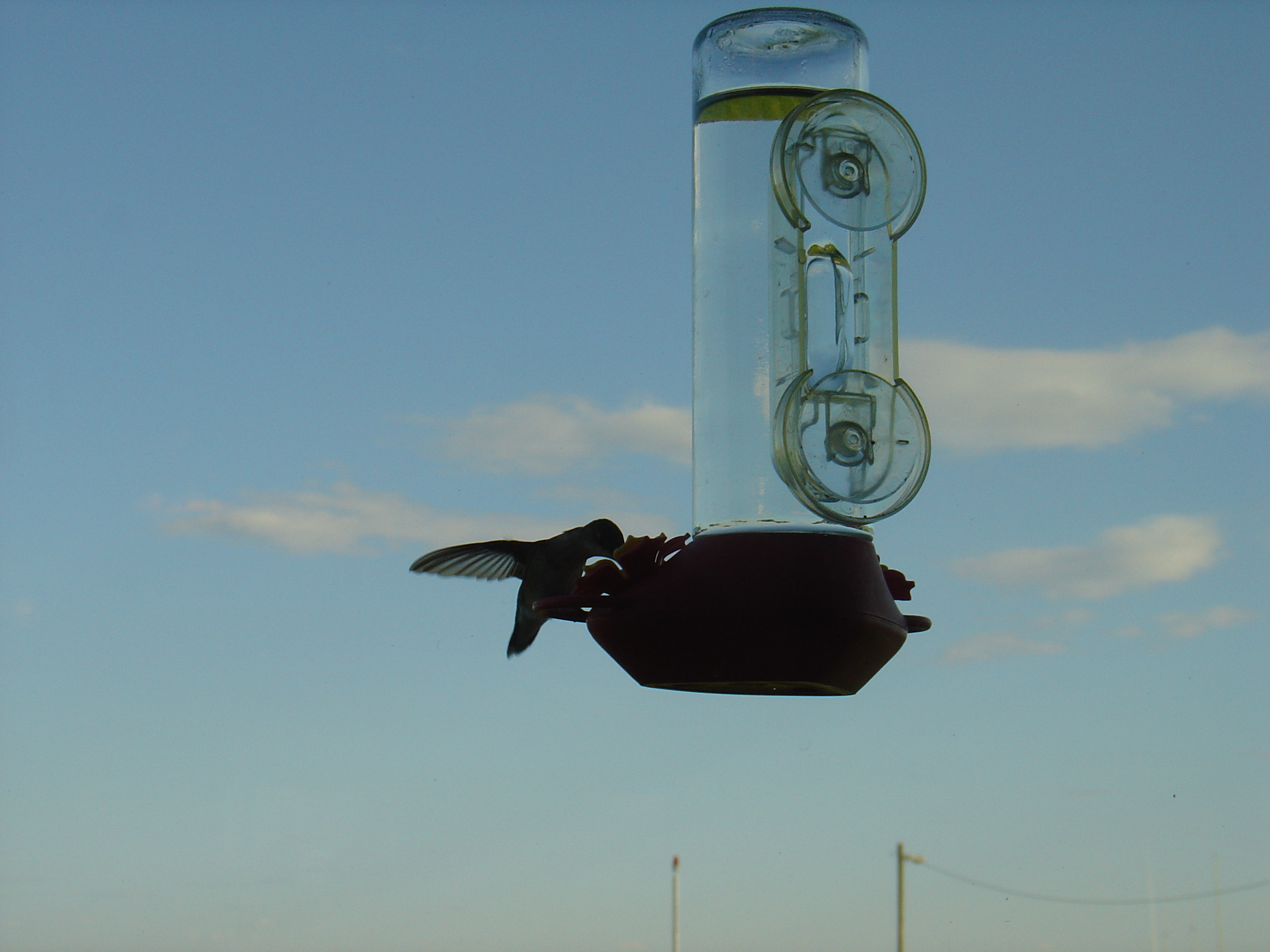 cardinalities of rule patterns in the vc_day analysis of Liu‘s sample 
(600 DDC numbers)
| 275| card_p1_5     add to base number...notation
| 208| card_p20_5	    add to...notation
| 173| card_p1_5_30  add to base number...notation...add further 
                     as follows
| 110| card_p9       add…instructed under
|  74| card_p1_2_7   add to base number...the numbers following...in
|  69| card_p20_2_3  add to…the numbers following...in notation
|  35| card_p12      table T1 as modified under
20
Automatic Analysis of DDC Numbers based on MARC21 (ul, 16-04-25)
Knowledge Base – patterns (3)
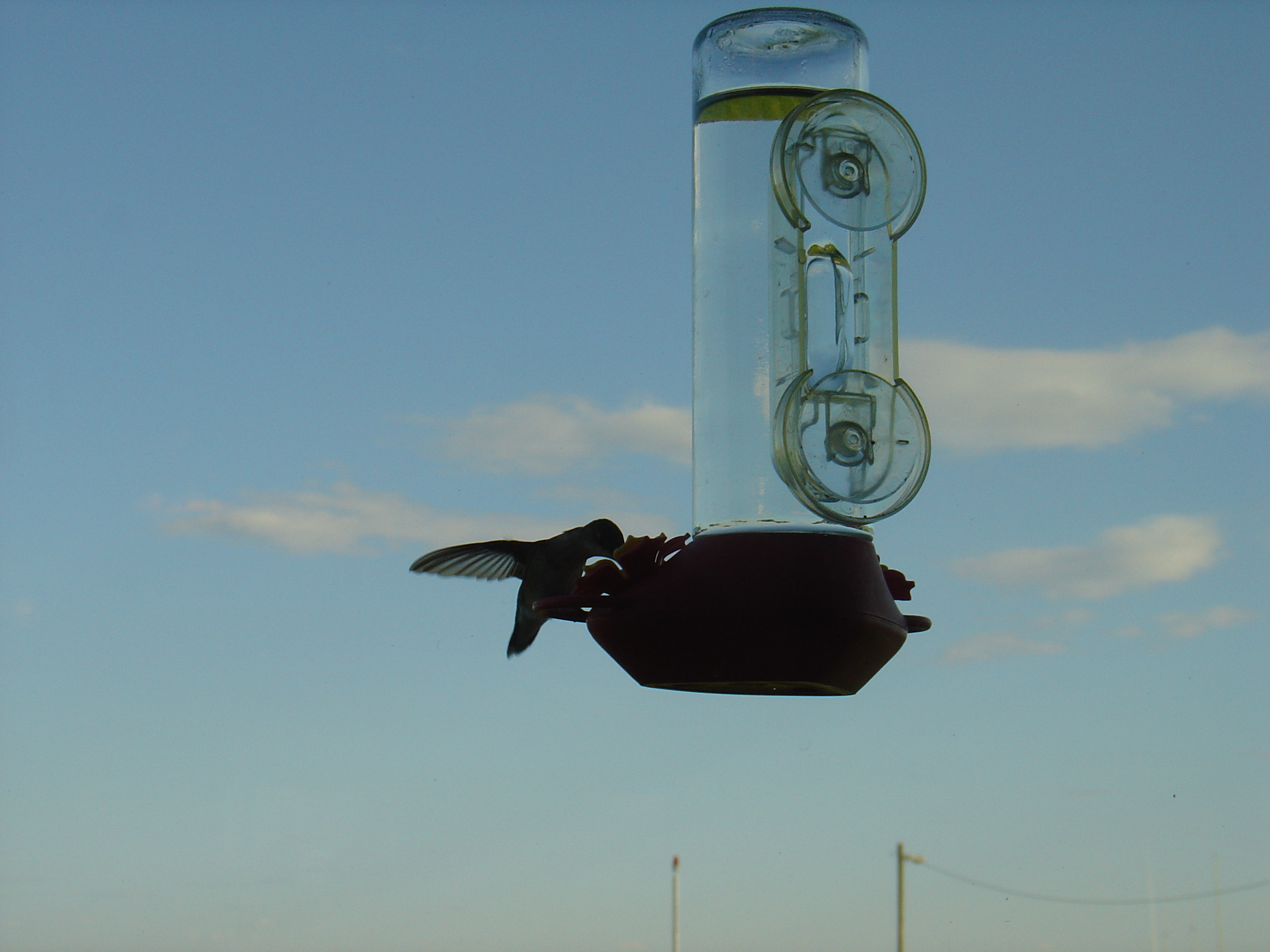 cardinalities of rule patterns in the vc_day analysis of Liu‘s sample 
(600 DDC numbers)

|  24| card_p1_2_3     add to base number...the numbers following...in
                       notation
|  23| card_p20_2_7    add to...the numbers following...in
|   5| card_p10_2_7    add to each subdivision identified by...the 
                       numbers following...in
|   3| card_p1_2_3_17  add to base number...the numbers following...
                       in notation...then add further as instructed
                       under
21
Automatic Analysis of DDC Numbers based on MARC21 (ul, 16-04-25)
Knowledge Base – facts & rules (1)    Object -   Attribute       -   Value                                 (OAV model)
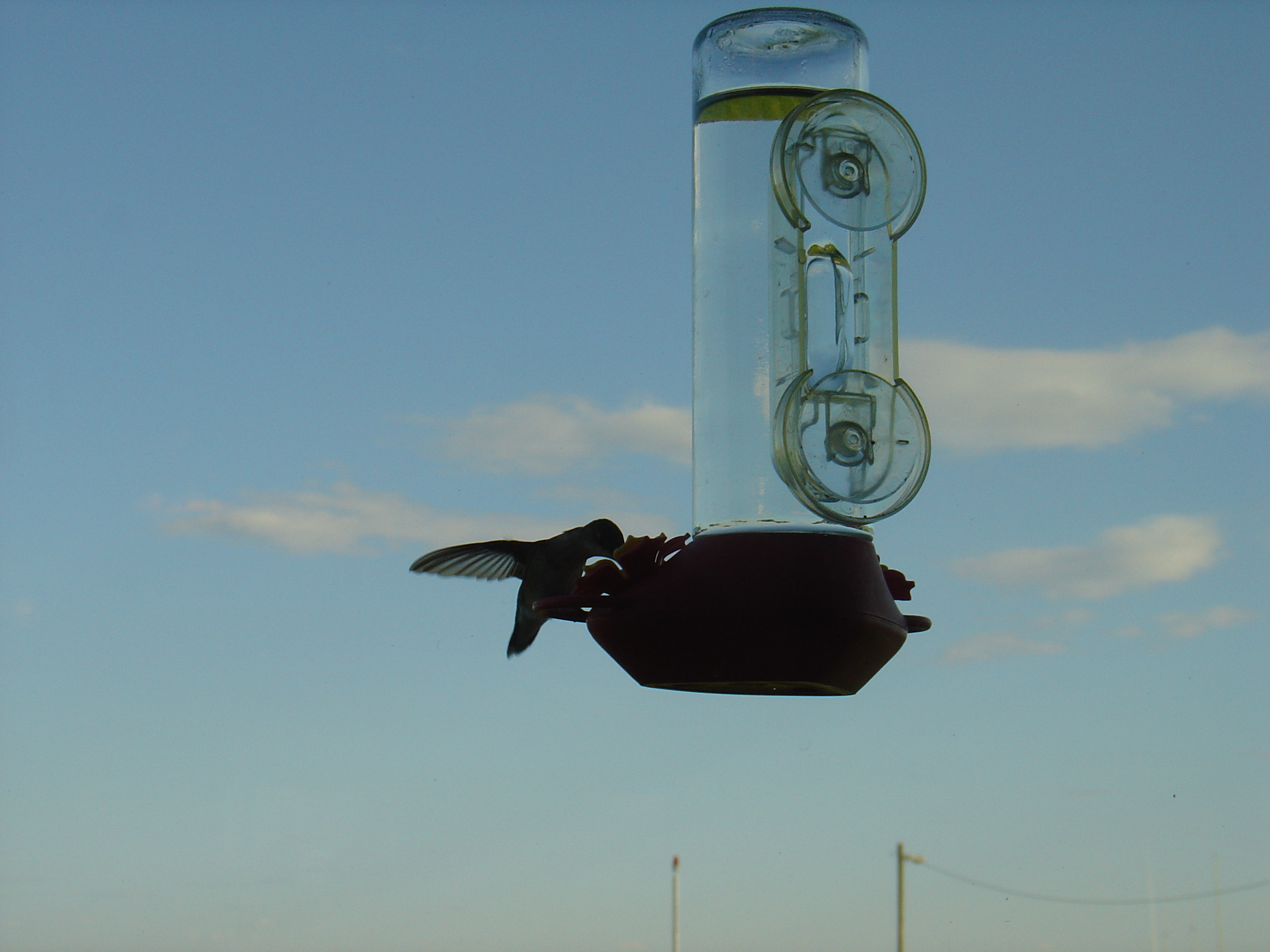 dno   #   descr        #  descr_val
	003.3#<dno_sub>#Computer modeling and simulation
	003.3#<dno_seg>#003/.3
	003.3#<RI>#Computer modeling
	003.3#<RI>#Computer simulation dno_span7_761-
                            bano          preno2                dno_span8_761  
	003.3#<r1>#003.3#<r2>#00#<r7>#004-006
22
Automatic Analysis of DDC Numbers based on MARC21 (ul, 16-04-25)
Knowledge Base – facts & rules (2)
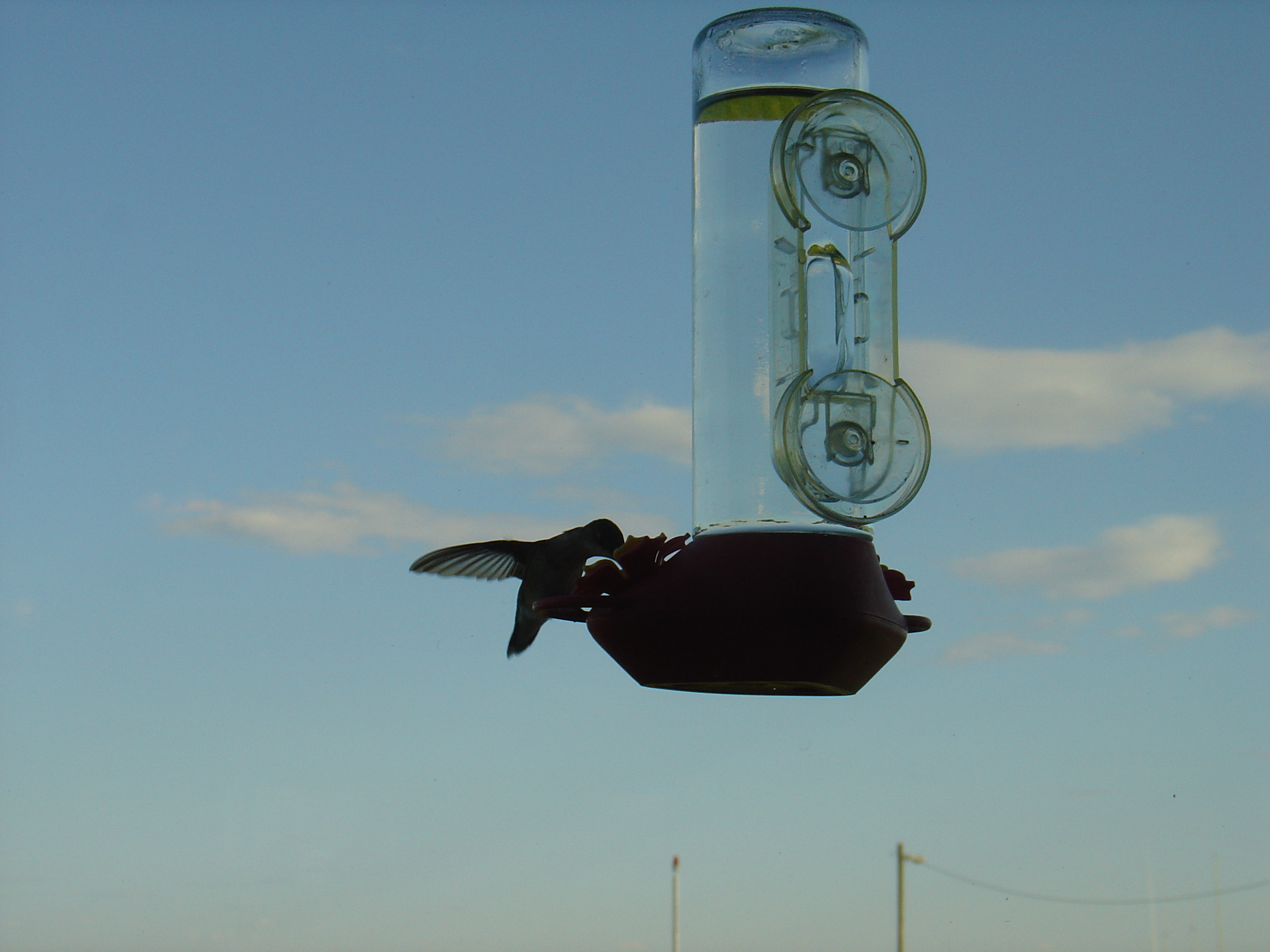 Knowledge Base (vc_KB) – span of DDC numbers
               as DDC spans (k)  / as enumerated DDC numbers (K)
               facts     197,117   /     333,000
               rules         9,210   /       67,530
23
Automatic Analysis of DDC Numbers based on MARC21 (ul, 16-04-25)
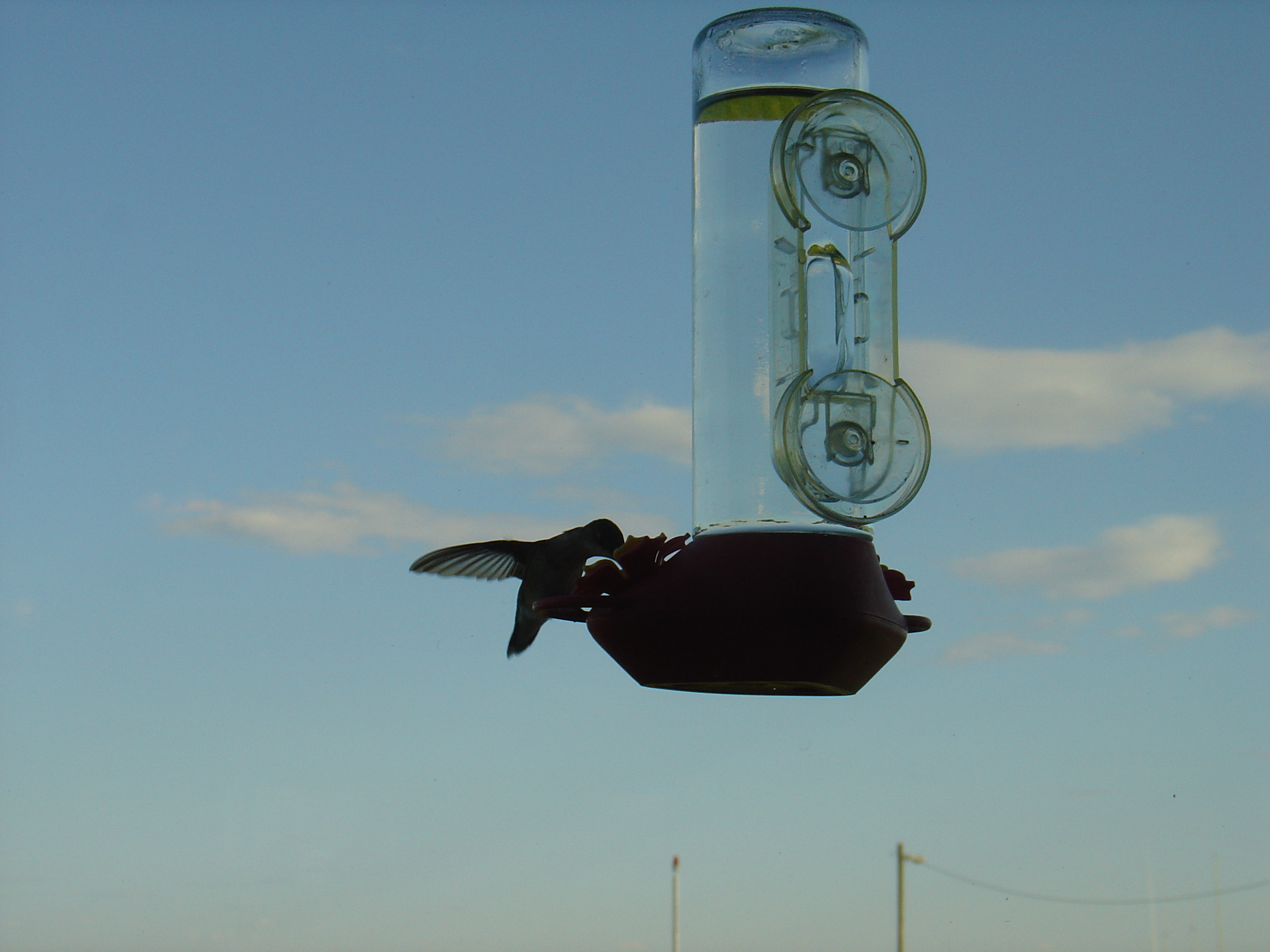 DDC search system (vc_ds) - architecture
DDC numbers                                                   vc_daygram5
                                                                                      vc_dayset6
DDC system                                                       vc_daymarc7

1 vc_: vzg_colibri  
2 day: ddc number analyzer   3 ckb: create knowledge base   4 KB: Knowledge Base
5 ddc analysis diagram           6 ddc analysis result set             7 ddc analysis marc
vc1_day2
X
vc_KB4
vc_ckb3
24
Automatic Analysis of DDC Numbers based on MARC21 (ul, 16-04-25)
create knowledge base (vc_ckb) algorithm
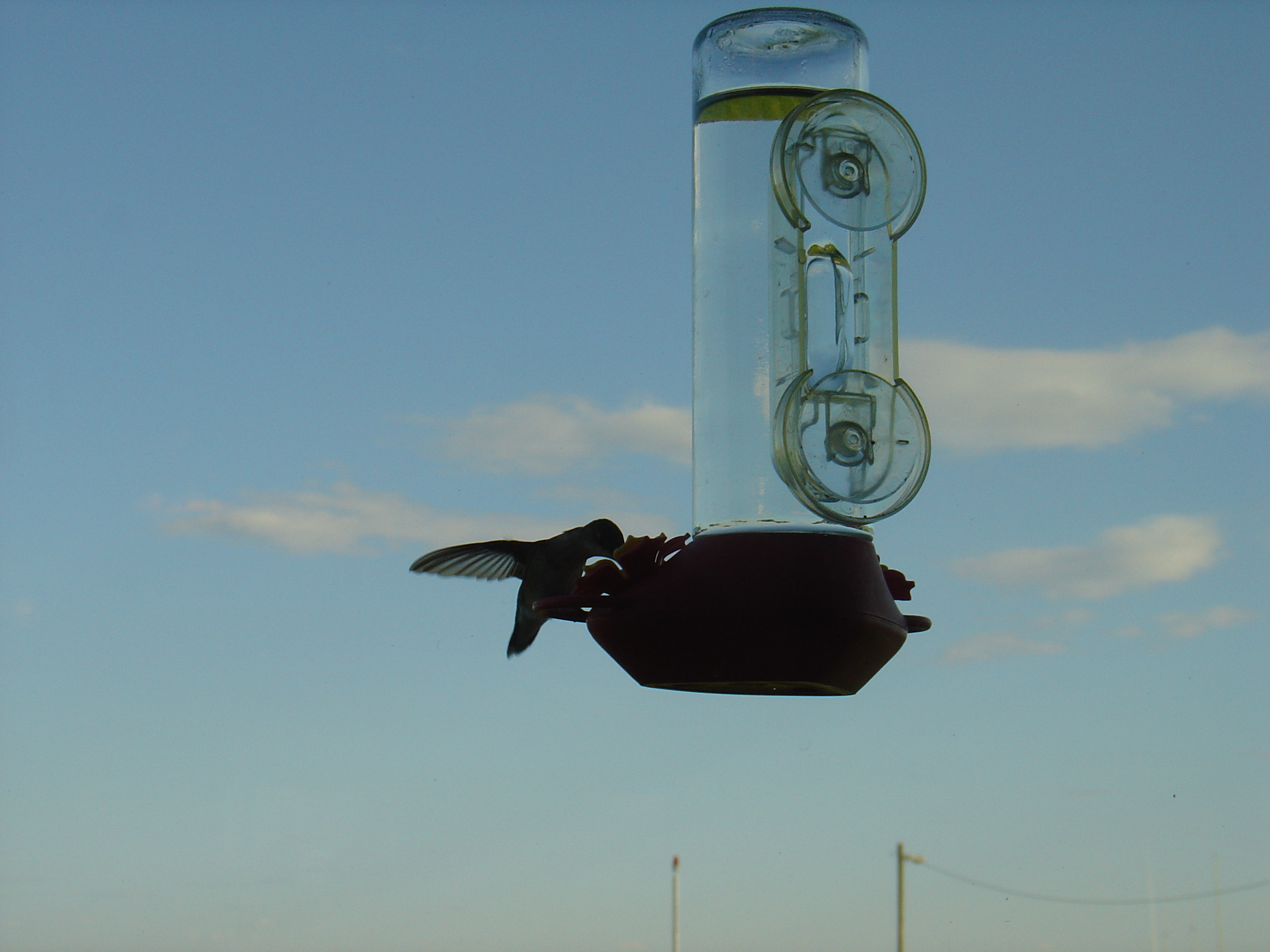 BEGIN 
             fu_init_vars()
             IF  (a DDC system record is given in several lines) THEN (join them into “e23_line_join”)  ELSE  (is “e23_line”) 
             fu_split(e23_line)
             fu_pri()
             fu_init_vars()
             fu_split(e23_line_join)
                …
             FUNCTION fu_init_vars()
             FUNCTION fu_split(line)
             WHILE (tag is not empty) DO BEGIN
                     . . .
                     IF (tag == 153) { determine dno, dno_span1_153, dno_span2_153, dno_add_span1, dno_add_span2, 
                                                  add_tab, cap, descr, tabno_head_153, symbol1_153, symbol2_153, is_dno_bui, … }
                     IF (tag == 683) { determine option,  addto_r22, dno_span1_683, dno_span2_683, tabno_head_r57, nota_r57, …} 
                     IF (tag == 761) { determine, bano, addto_r20, preno2, dno_span7_761, dno_span8_761, … }
                     . . . 
              END
     END
25
Automatic Analysis of DDC Numbers based on MARC21 (ul, 16-04-25)
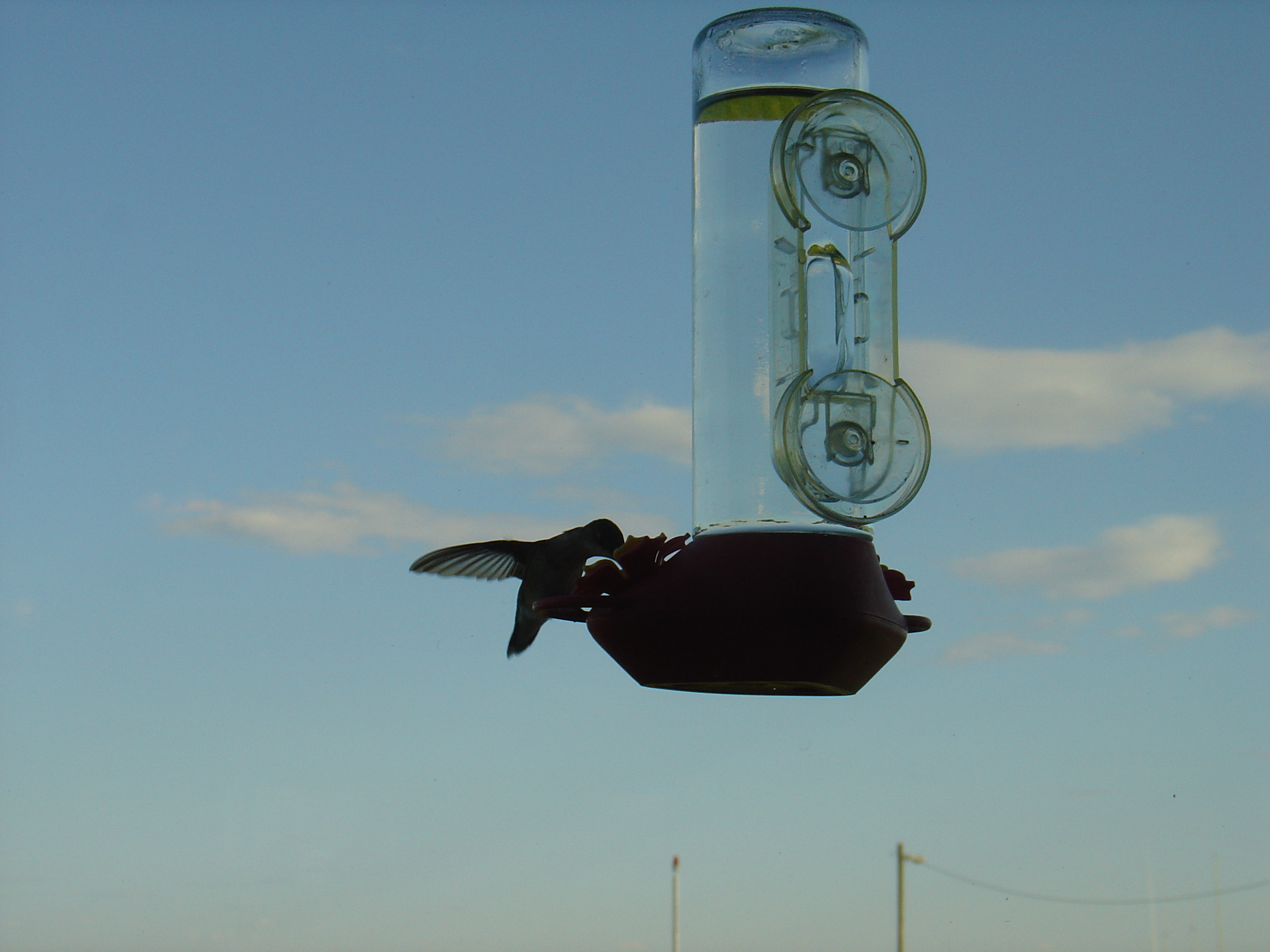 DDC search system (vc_ds) - architecture
DDC numbers                                                   vc_daygram5
                                                                                      vc_dayset6
DDC system                                                       vc_daymarc7

1 vc_: vzg_colibri  
2 day: ddc number analyzer   3 ckb: create knowledge base   4 KB: Knowledge Base
5 ddc analysis diagram           6 ddc analysis result set             7 ddc analysis marc
vc1_day2
X
vc_KB4
vc_ckb3
26
Automatic Analysis of DDC Numbers based on MARC21 (ul, 16-04-25)
DDC number analyzer (vc_day) algorithm (1)
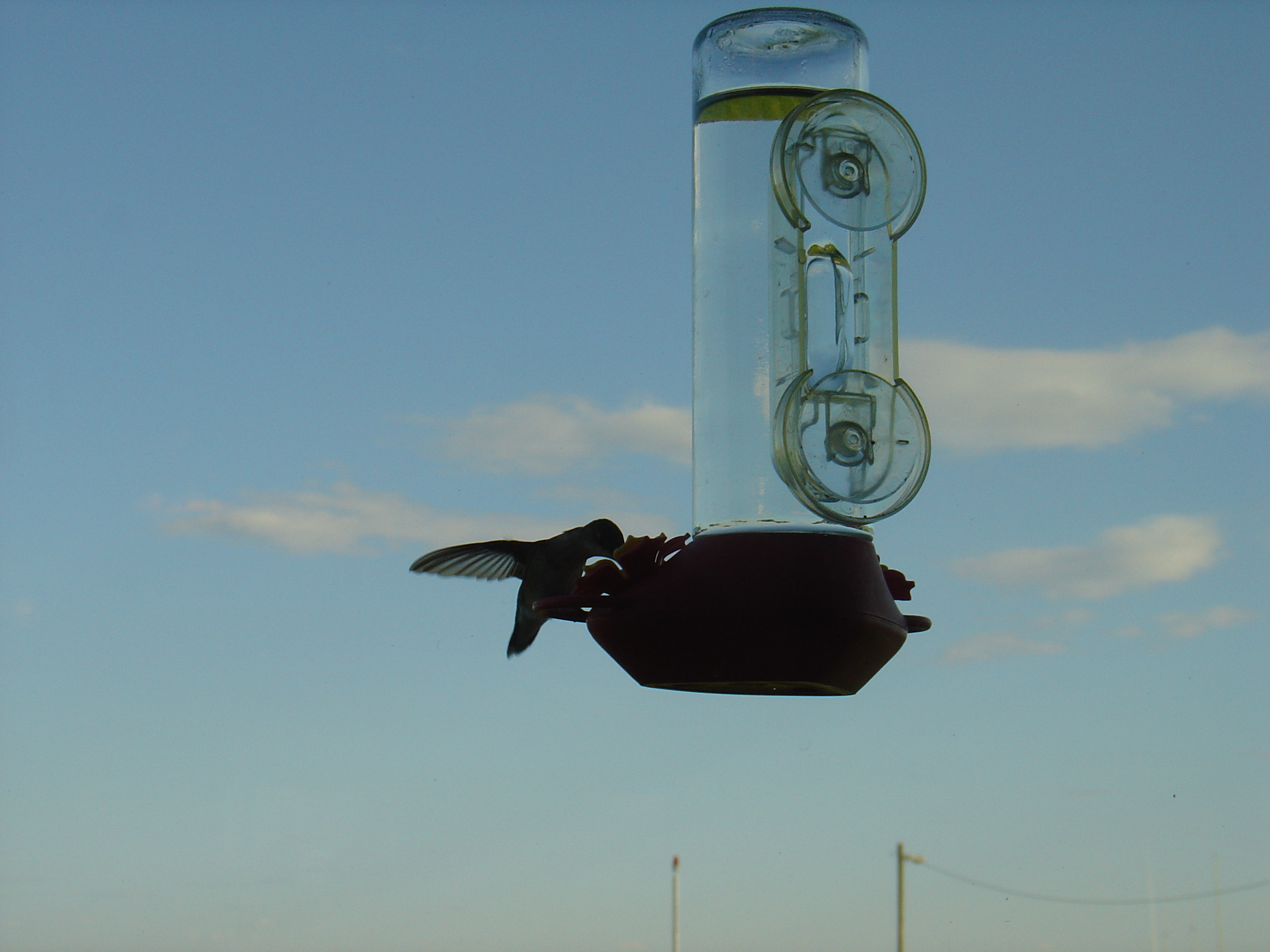 BEGIN 
             fu_init()
             fu_read()    (K: 397.532 lines read in 5 sec on colibri2.gbv.de) 
             WHILE (true) DO BEGIN
                  WHILE (port SRVPORT 5555 is connected) DO BEGIN
                       fu_init()
                       count infile_lines
                       determine dno, count number of (correct, incorrect) dnos 
                       fu_get_facts ()								                     		                       phase 1
                       fu_get_facts_via_rules (in_dno)						 	            		  phase 2
                       fu_pri_765()
                       determine whether dno analysis is totally complete or partially complete
                       print -- FINI -- on SRVPORT
                   END
                  print "client has closed the connection, analysis  has been finished"
                  close SRVPORT
                  PRINT statistics (number of [totally/partially analyzed dnos], ...)
             END                  
     END
Client-server-application
27
Automatic Analysis of DDC Numbers based on MARC21 (ul, 16-04-25)
DDC number analyzer (vc_day) algorithm (2)
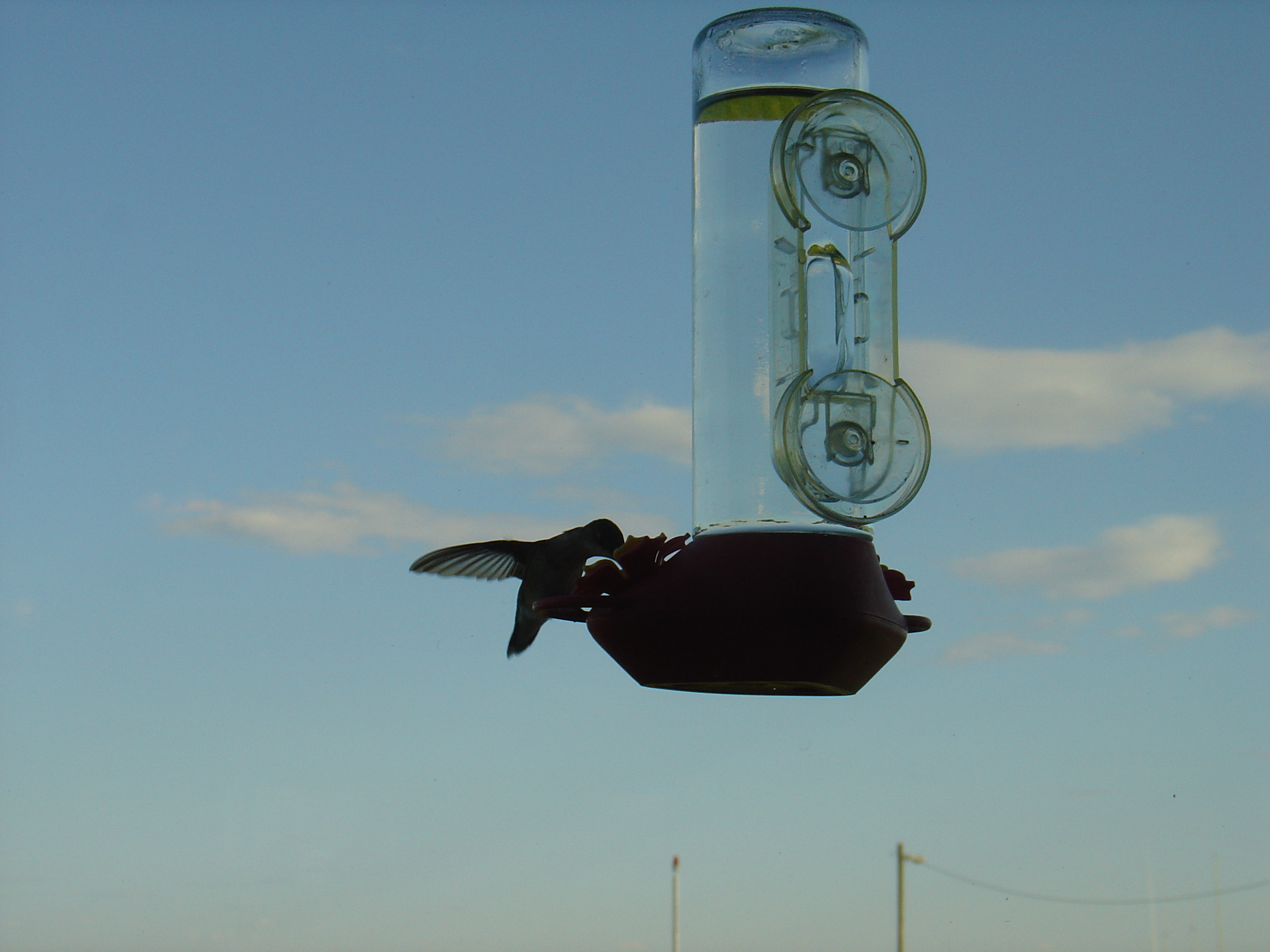 FUNCTION  fu_get_facts_via_rules (in_dno) {
	   fu_select_rule()
	   fu_chk_rules(dno_head_ok,has_rule)
	   …
	   fu_app_p1_5()
	   …
	   fu_p1_2_7_17()
	   …
	   fu_p1_5()
	   …
	   fu_chk_lr_T1();
	   …
	}
	FUNCTION fu_p1_5() {
	   fu_get_tabno_head_and_spans(nota_r5,TS)
	   …
	   fu_get_facts2(nota)
	}
28
Automatic Analysis of DDC Numbers based on MARC21 (ul, 16-04-25)
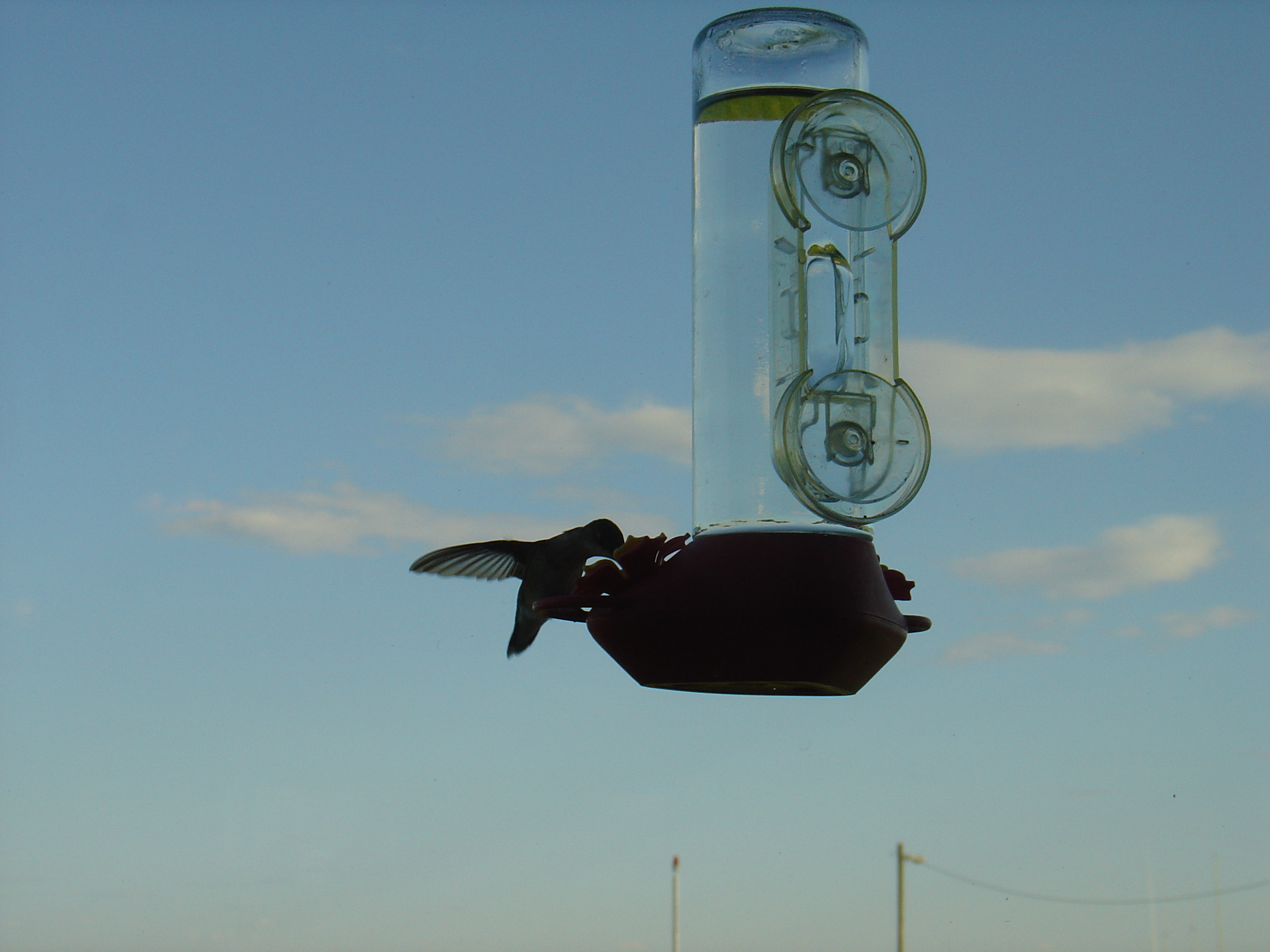 DDC search system (vc_ds) - architecture
DDC numbers                                                   vc_daygram5
                                                                                      vc_dayset6
DDC system                                                       vc_daymarc7

1 vc_: vzg_colibri  
2 day: ddc number analyzer   3 ckb: create knowledge base   4 KB: Knowledge Base
5 ddc analysis diagram           6 ddc analysis result set             7 ddc analysis marc
vc1_day2
X
vc_KB4
vc_ckb3
29
Automatic Analysis of DDC Numbers based on MARC21 (ul, 16-04-25)
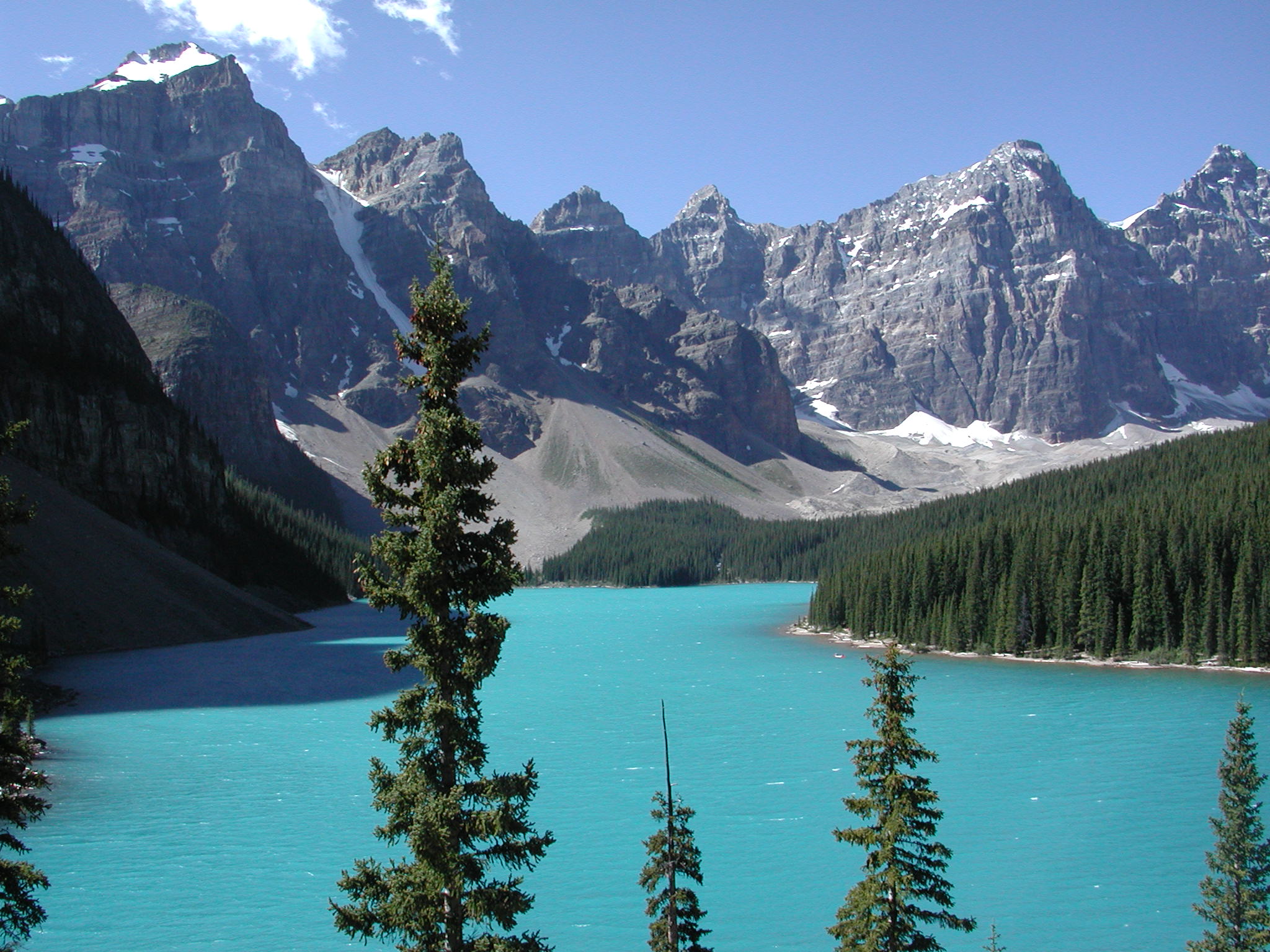 708.111 (vc_daygram)
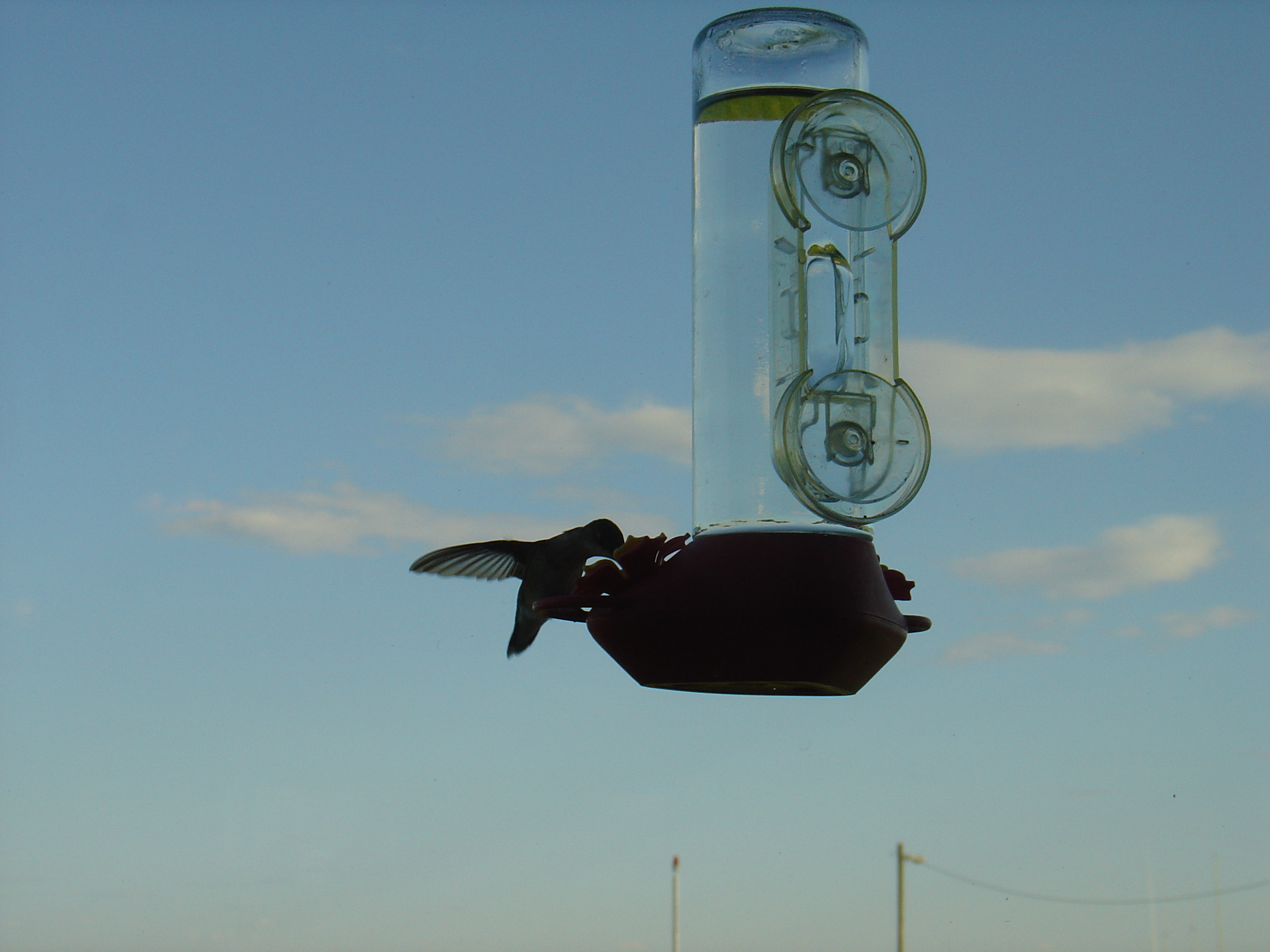 Picture see References
708.111 <765_26_to_analyze; length: 7>
 7------ Arts & recreation <dno_main> 1 //765_26//
 70----- Arts <dno_div> 1 //765_26//
 708---- Galleries, museums, private collections of fine and
         decorative arts <dno_sec> 1 //765_26//
 708.1-- Geographic treatment <dno_sub_span> 1 //765_26//
 708.1-- North America <dno_sub> 2 //765_26//
 708.11- Canada <dno_sub> 1 //765_26//
 ---.--1 British Columbia <p1_2_3->tabno:T2--711> 6a //765_26//
 ---.--1 Canadian Cordillera <p1_2_3->RI:T2--711> 6a //765_26/

	dno_atom:	semantically smallest unit that represents a DDC class 
	dno_mol:	via rule(s) synthesized (built) DDC number
30
Automatic Analysis of DDC Numbers based on MARC21 (ul, 16-04-25)
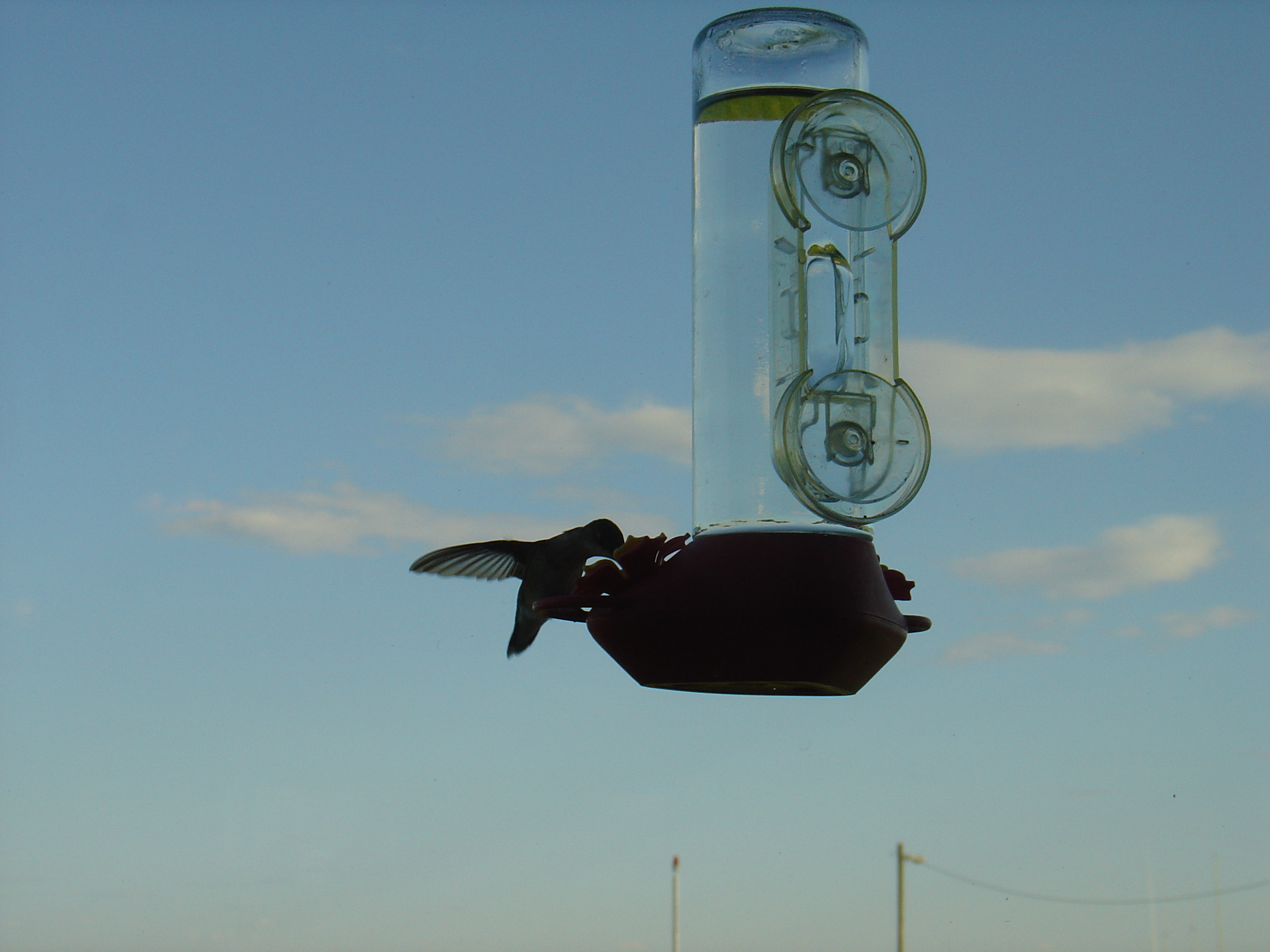 708.111 (vc_KB, vc_daymarc)
dno          bano        preno2 . . .
   vc_KB: 708.11#<r1>#708.11#<r2>#T2--71#<r3>#T2--711-T2—719


   vc_daymarc:765 0# $b708.11 $a708.11 $z2 $r71 $s1 $u708.111

 $a: number for instruction, $b: base number, $r: root number, 
 $s: digit/s being added, $u: number being analyzed

 $c: ending number of span, $w: internal table identification
 $y: table sequence number, $z: external table identification
≙
≙
≙
31
Automatic Analysis of DDC Numbers based on MARC21 (ul, 16-04-25)
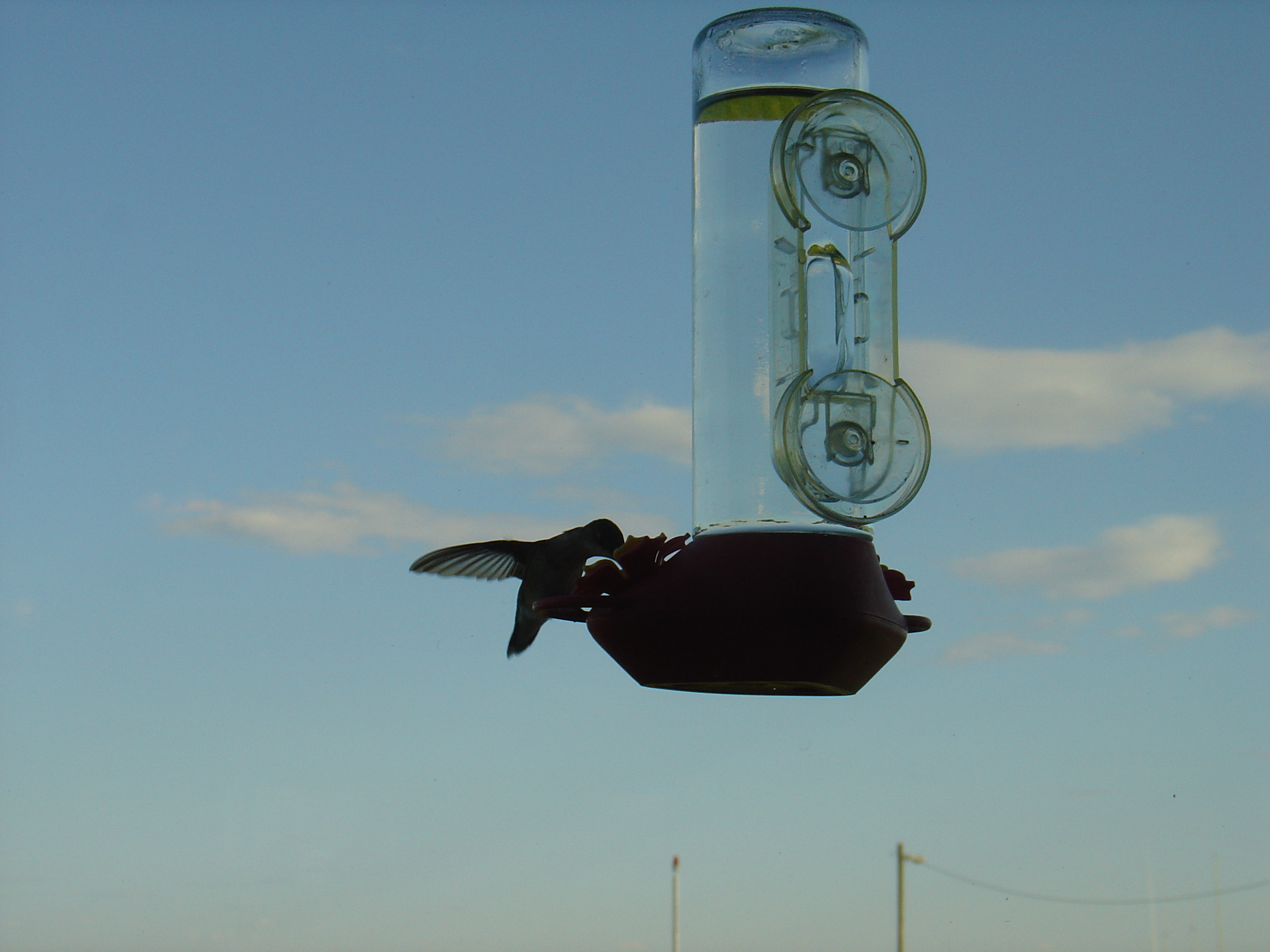 DDC number!
333.333
333.333 <ul1_to_analyze; length: 7>
  3------ Social sciences <dno_main> 1 //ul1//
  33----- Economics <dno_div> 1 //ul1//
  333---- Economics of land and energy <dno_sec> 1 //ul1//
  333.3-- Ownership of land <dno_sub_span> 1 //ul1//
  333.3-- Private ownership of land <dno_sub> 2 //ul1//
  333.33- Transfer of possession and of right to use <dno_sub> 1
          //ul1//
  333.333 Sale and gift <dno_sub> 1 //ul1//
32
Automatic Analysis of DDC Numbers based on MARC21 (ul, 16-04-25)
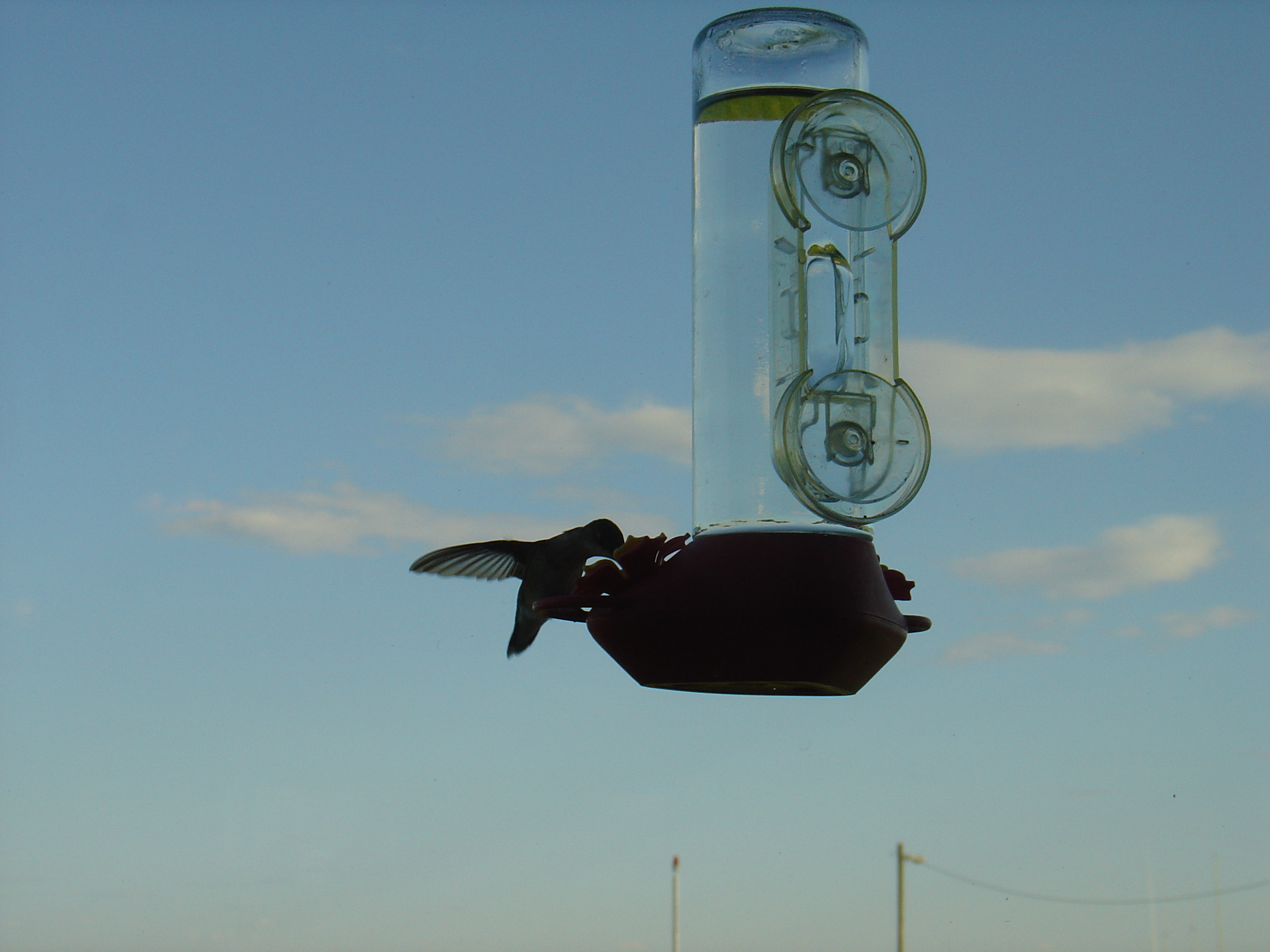 DDC number!
555.55
555.55 <ul2_to_analyze; length: 6>
  5----- Science <dno_main> 1 //ul2//
  55---- Earth sciences & geology <dno_div> 1 //ul2//
  555--- Earth sciences by specific continents, countries, localities in modern world;
         extraterrestrial worlds <dno_sub_span> 1 //ul2//
  555--- Earth sciences of Asia,. . . <dno_bui> 4 //ul2//
  555--- Stratifications (Rock formations) <RI_bui> 5 //ul2//
  --5--- Asia <p1_5->tabno:T2--5> 6b //ul2//
  --5--- Modern world; extraterrestrial worlds <p1_5->tabno_span:T2--4-T2--9> 6b
         //ul2//
  --5--- Modern world <p1_5->RI:T2--5> 6b //ul2//
  --5.5- Iran <p1_5->tabno:T2--55> 6b //ul2//
  --5.55 Hamadān province, Kordestān province, Kermānshāhān province, Īlām province
         <p1_5->tabno:T2--555> 6b //ul2//
33
Automatic Analysis of DDC Numbers based on MARC21 (ul, 16-04-25)
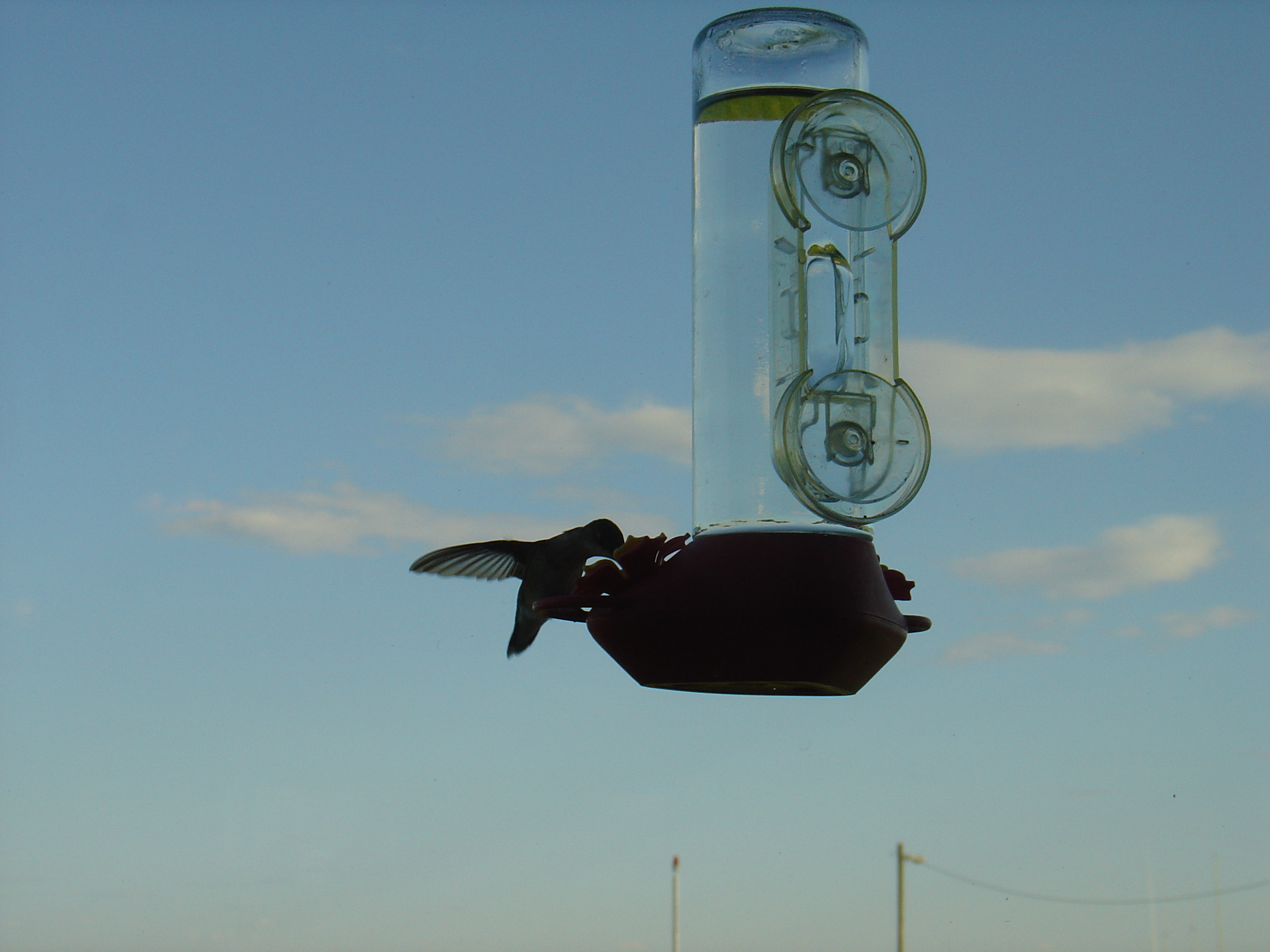 DDC number!
666.444
666.444 <ul3_to_analyze; length: 7>
  6------ Technology <dno_main> 1 //ul3//
  66----- Chemical engineering <dno_div> 1 //ul3//
  666---- Ceramic and allied technologies <dno_sec> 1 //ul3//
  666.4-- Pottery materials, equipment, processes <dno_sub> 1 //ul3//
  666.44- Techniques and procedures <dno_sub> 1 //ul3//
  666.444 Glazing--technology <RI_bui> 1 //ul3//
  666.444 Glazing--pottery, . . . <dno_bui> 4 //ul3//
  ---.-4- Techniques and procedures <p1_2_7->dno_sub:738.14> 6a //ul3//
  ---.-44 Glazing <p1_2_7->dno_sub:738.144> 6a //ul3//
  ---.-44 Glazing--arts <p1_2_7->RI:738.144> 6a //ul3//
34
Automatic Analysis of DDC Numbers based on MARC21 (ul, 16-04-25)
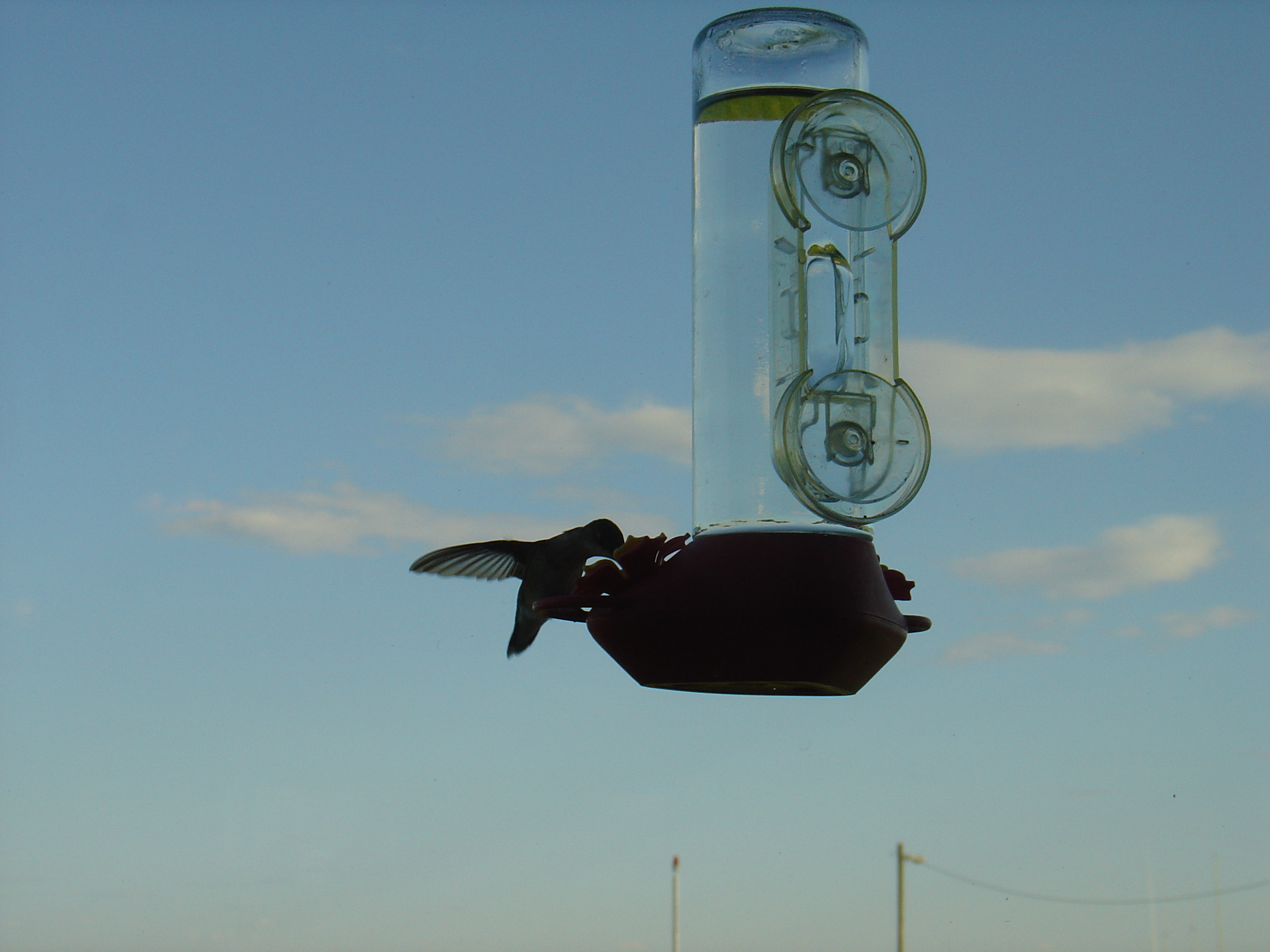 331.890410263362014098133 (Tore Brattli)
331.890410263362014098133 <ul63_to_analyze; length: 25>
3------------------------ Social sciences <dno_main> 1 //ul63//
33----------------------- Economics <dno_div> 1 //ul63//
331---------------------- Labor economics <dno_sec> 1 //ul63//
331.8-------------------- Labor unions, labor-management bargaining and disputes <dno_sub> 1 //ul63//
331.89------------------- Labor-management bargaining and disputes <dno_sub> 1 //ul63//
331.8904----------------- Labor-management bargaining and disputes by industry and occupation <dno_sub> 1 //ul63//
331.89041---------------- Labor-management bargaining and disputes in industries and occupations other than extractive, manufacturing, construction <dno_sub> 1 //ul63//
331.89041026------------- Subdivisions for labor-management bargaining and disputes in industries and occupations other than extractive, manufacturing, construction <dno_sub_span> 1 //ul63//
---.-----0--------------- Computer science, information & general works <p1_5->331.89041001-331.89041999->dno_main:0> 6b //ul63//
---.-----02-------------- Library & information sciences <p1_5->331.89041001-331.89041999->dno_div:02> 6b //ul63//
---.-----026------------- Special libraries <p1_5->331.89041001-331.89041999->RI:026> 6b //ul63//
---.-----026------------- Libraries, archives, information centers devoted to specific subjects <p1_5->331.89041001-331.89041999->dno_sec:026> 6b //ul63//
---.-----026------------- Specific kinds of institutions <p1_5->331.89041001-331.89041999->dno_sub_span:026> 6b //ul63//
---.-----02633----------- Economics libraries <p1_5->331.89041001-331.89041999->RI_bui:026.33> 6b //ul63//
---.-----02633----------- Economics libraries, . . . <p1_5->331.89041001-331.89041999->dno_bui:026.33> 6b //ul63//
---.-----026336---------- Specific subjects <p1_5->331.89041001-331.89041999->dno_sub_span:026.336> 6b //ul63//
---.--------3------------ Social sciences <p1_5->331.89041001-331.89041999->dno_main:3> 6b //ul63//
---.--------33----------- Economics <p1_5->331.89041001-331.89041999->dno_div:33> 6b //ul63//
---.--------336---------- Public finance <p1_5->331.89041001-331.89041999->RI:336> 6b //ul63//
---.--------336---------- Public finance <p1_5->331.89041001-331.89041999->dno_sec:336> 6b //ul63//
---.--------3362--------- Internal revenue <p1_5->331.89041001-331.89041999->RI:336.2> 6b //ul63//
---.--------3361--------- Taxes <p1_5->331.89041001-331.89041999->dno_sub:336.2> 6b //ul63//
---.--------3362--------- Specific forms of revenue <p1_5->331.89041001-331.89041999->dno_sub_span:336.2> 6b //ul63//
---.--------336201------- Taxes by governmental level <p1_5->331.89041001-331.89041999->dno_sub:336.201> 6b //ul63//
---.--------336201------- General topics of taxes <p1_5->331.89041001-331.89041999->dno_sub_span:336.201> 6b //ul63//
---.--------3362014------ Local taxation--public finance <p1_5->331.89041001-331.89041999->RI:336.2014> 6b //ul63//
---.--------3362014------ Local taxes <p1_5->331.89041001-331.89041999->dno_sub:336.2014> 6b //ul63//
---.--------3362014098--- Specific continents, countries, localities <p1_5->331.89041001-331.89041999->dno_sub_span:336.2014098> 6b //ul63//
---.---------------0----- Table 1. Standard Subdivisions <tabno:T1--0> 8 //ul63//
---.---------------09---- History, geographic treatment, biography <tabno:T1--09> 8 //ul63//
---.---------------09---- Historical treatment <RI:T1--09> 8 //ul63//
---.---------------098--- Specific continents, countries, localities; extraterrestrial worlds <tabno_span:T1--093-T1--099:098> 8 //ul63//
---.-----------------8--- South America <p20_5->tabno:T2--8> 6b //ul63//
---.-----------------8--- Modern world; extraterrestrial worlds <p20_5->tabno_span:T2--4-T2--9> 6b //ul63//
---.-----------------8--- Modern world <p20_5->RI:T2--8> 6b //ul63//
---.-----------------81-- Brazil <p20_5->tabno:T2--81> 6b //ul63//
---.-----------------813- Northeastern region of Brazil <p20_5->tabno:T2--813> 6b //ul63//
---.-----------------8133 Paraíba state <p20_5->tabno:T2--8133> 6b //ul63//
35
Winners in the Dewey Palindrome Challenge
 (The Dewey blog: Rebecca, February 12, 2016)
Automatic Analysis of DDC Numbers based on MARC21 (ul, 16-04-25)
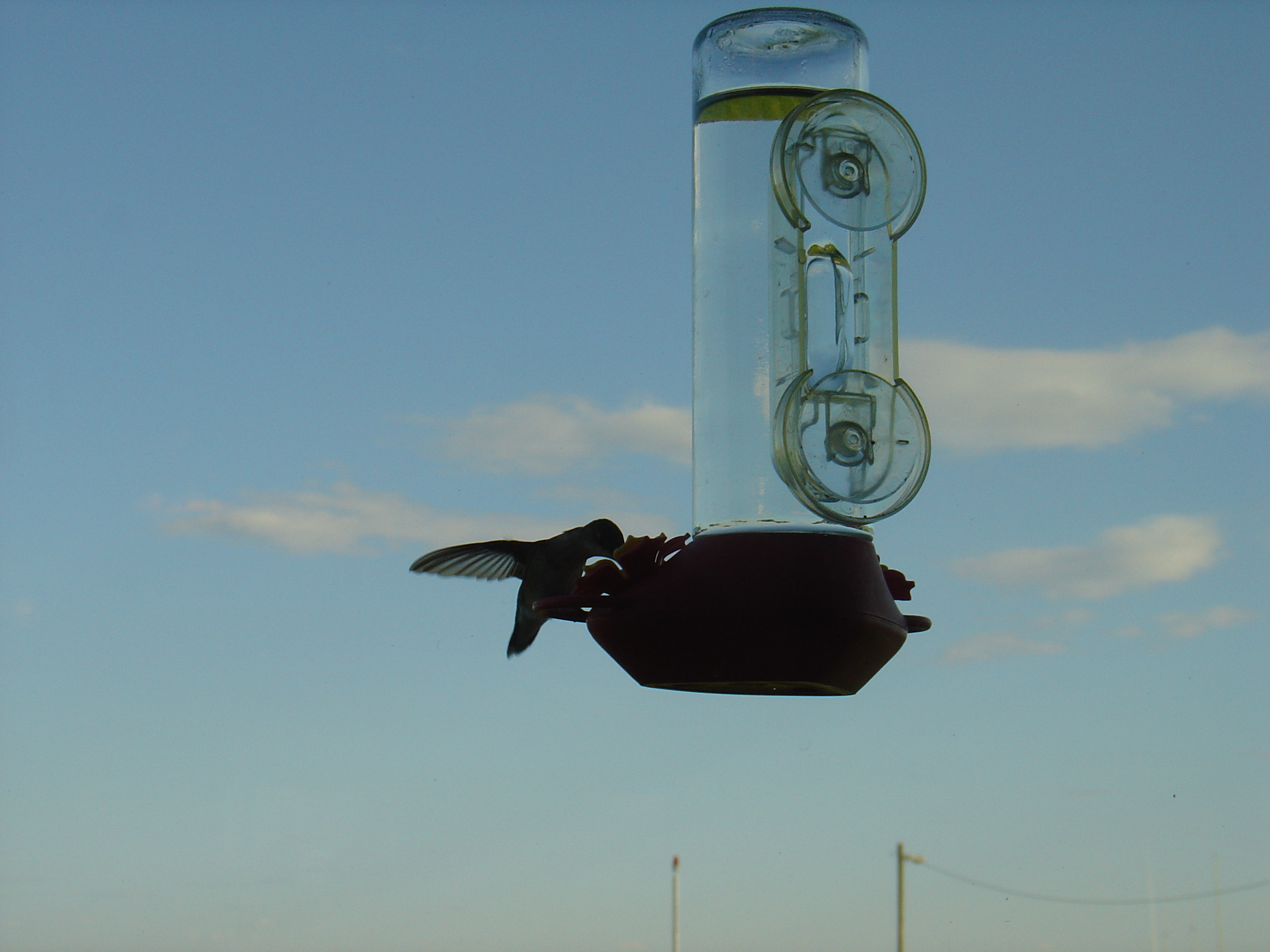 704.03917104436109041074434323
704.03917104436109041074434323 <ul67a_to_analyze; length: 30>
7----------------------------- Arts & recreation <dno_main> 1 //ul67a//
70---------------------------- Arts <dno_div> 1 //ul67a//
704--------------------------- Special topics in fine and decorative arts <dno_sec> 1 //ul67a//
704.03------------------------ Groups of people <dno_sub_span> 1 //ul67a//
704.03------------------------ Ethnic and national groups <dno_sub> 2 //ul67a//
704.039----------------------- Specific ethnic and national groups <dno_sub_span> 1 //ul67a//
---.--9----------------------- Other ethnic and national groups <p1_5->tabno:T5--9> 6b //ul67a//
---.--9----------------------- Specific ethnic and national groups <p1_5->tabno_span:T5--1-T5--9> 6b //ul67a//
---.--91---------------------- Other Indo-European peoples <p1_5->tabno:T5--91> 6b //ul67a//
---.--917--------------------- East Slavs <p1_5->tabno:T5--917> 6b //ul67a//
---.--917--------------------- Soviets (People) <p1_5->RI:T5--917> 6b //ul67a//
---.--9171-------------------- Russians <p1_5->tabno:T5--9171> 6b //ul67a//
---.--9171-------------------- Russians <p1_5->RI:T5--9171> 6b //ul67a//
---.------------0------------- Table 1. Standard Subdivisions <tabno:T1--0> 8 //ul67a//
---.------------09------------ History, geographic treatment, biography <tabno:T1--09> 8 //ul67a//
---.------------09------------ Historical treatment <RI:T1--09> 8 //ul67a//
---.------------0904---------- *20th century, 1900-1999 <tabno:T1--0904> 8 //ul67a//
---.------------0904---------- Historical periods <tabno_span:T1--0901-T1--0905:0904> 8 //ul67a//
---.------------0904---------- Twentieth century <RI:T1--0904> 8 //ul67a//
---.------------09041--------- *1900-1919 <tabno:T1--09041> 8 //ul67a//
---.------------09041--------- World War I, 1914-1918 <RI:T1--09041> 8 //ul67a//
---.-----------------07------- Museums, collections, exhibits; collecting objects <p9->tabno_span_1:T1--0901-T1--0905:07> 6b //ul67a//
---.-----------------074------ Museums, collections, exhibits <p9->tabno_span_1:T1--0901-T1--0905:074> 6b //ul67a//
---.--------------------4----- Europe <p20_5->tabno:T2--4> 6b //ul67a//
---.--------------------4----- Modern world; extraterrestrial worlds <p20_5->tabno_span:T2--4-T2--9> 6b //ul67a//
---.--------------------4----- Modern world <p20_5->RI:T2--4> 6b //ul67a//
---.--------------------43---- Germany and neighboring central European countries <p20_5->tabno:T2--43> 6b //ul67a//
---.--------------------434--- Southwestern Germany <p20_5->tabno:T2--434> 6b //ul67a//
---.--------------------434--- Germany <p20_5->tabno_span:T2--431-T2--435> 6b //ul67a//
---.--------------------4343-- Rhineland-Palatinate (Rheinland-Pfalz) <p20_5->tabno:T2--4343> 6b //ul67a//
---.--------------------43432- Northern Rhineland-Palatinate <p20_5->tabno:T2--43432> 6b //ul67a//
---.--------------------434323 Koblenz <p20_5->tabno:T2--434323> 6b //ul67a//
http://www.worldcat.org/
oclc/260050165
Treffpunkt Paris! : Russlands Künstler zwischen Cezannismus und lyrischer Abstraktion ; Ludwig Museum im Deutschherrenhaus Koblenz, 5. September bis 23. November 2003
36
Automatic Analysis of DDC Numbers based on MARC21 (ul, 16-04-25)
704.039171094436109041074434323
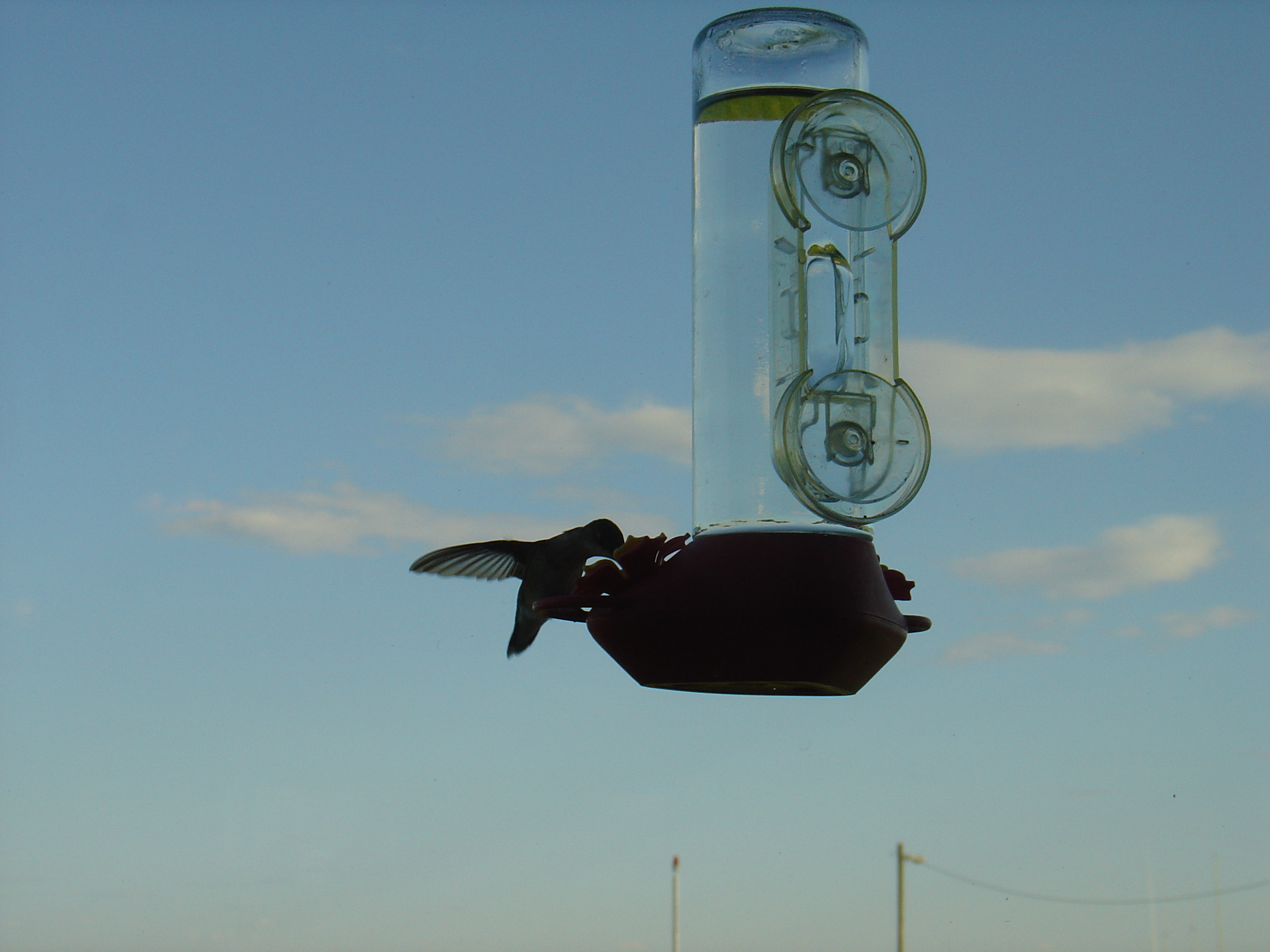 704.039171094436109041074434323 <ul67b_to_analyze; length: 31>
7------------------------------ Arts & recreation <dno_main> 1 //ul67b//
70----------------------------- Arts <dno_div> 1 //ul67b//
704---------------------------- Special topics in fine and decorative arts <dno_sec> 1 //ul67b//
704.03------------------------- Groups of people <dno_sub_span> 1 //ul67b//
704.03------------------------- Ethnic and national groups <dno_sub> 2 //ul67b//
704.039------------------------ Specific ethnic and national groups <dno_sub_span> 1 //ul67b//
---.--9------------------------ Other ethnic and national groups <p1_5->tabno:T5--9> 6b //ul67b//
---.--9------------------------ Specific ethnic and national groups <p1_5->tabno_span:T5--1-T5--9> 6b //ul67b//
---.--91----------------------- Other Indo-European peoples <p1_5->tabno:T5--91> 6b //ul67b//
---.--917---------------------- East Slavs <p1_5->tabno:T5--917> 6b //ul67b//
---.--917---------------------- Soviets (People) <p1_5->RI:T5--917> 6b //ul67b//
---.--9171--------------------- Russians <p1_5->tabno:T5--9171> 6b //ul67b//
---.--9171--------------------- Russians <p1_5->RI:T5--9171> 6b //ul67b//
---.------0-------------------- Table 1. Standard Subdivisions <tabno:T1--0> 8 //ul67b//
---.------09------------------- History, geographic treatment, biography <tabno:T1--09> 8 //ul67b//
---.------09------------------- Historical treatment <RI:T1--09> 8 //ul67b//
---.------094------------------ Specific continents, countries, localities; extraterrestrial worlds <tabno_span:T1--093-T1--099:094> 8 //ul67b//
---.--------4------------------ Europe <p20_5->tabno:T2--4> 6b //ul67b//
---.--------4------------------ Modern world; extraterrestrial worlds <p20_5->tabno_span:T2--4-T2--9> 6b //ul67b//
---.--------4------------------ Modern world <p20_5->RI:T2--4> 6b //ul67b//
---.--------44----------------- France and Monaco <p20_5->tabno:T2--44> 6b //ul67b//
---.--------443---------------- Champagne-Ardenne, Ile-de-France, Lorraine, Alsace <p20_5->tabno:T2--443> 6b //ul67b//
---.--------4436--------------- Ile-de-France <p20_5->tabno:T2--4436> 6b //ul67b//
---.--------44361-------------- Paris department (Paris) <p20_5->tabno:T2--44361> 6b //ul67b//
---.-------------09------------ History and geographic treatment <p1_5_30->tabno_span_1:T1--093-T1--099:09> 6b //ul67b//
---.-------------0904---------- Historical periods <p1_5_30->tabno_span_1:T1--093-T1--099:0901-0905> 6b //ul67b//
---.-------------0904---------- *20th century, 1900-1999 <p20_2_3->tabno:T1--0904> 6b //ul67b//
---.-------------0904---------- Historical periods <p20_2_3->tabno_span:T1--0901-T1--0905> 6b //ul67b//
---.-------------0904---------- Twentieth century <p20_2_3->RI:T1--0904> 6b //ul67b//
---.-------------09041--------- *1900-1919 <p20_2_3->tabno:T1--09041> 6b //ul67b//
---.-------------09041--------- World War I, 1914-1918 <p20_2_3->RI:T1--09041> 6b //ul67b//
---.------------------07------- Museums, collections, exhibits; collecting objects <p9->tabno_span_1:T1--0901-T1--0905:07> 6b //ul67b//
---.------------------074------ Museums, collections, exhibits <p9->tabno_span_1:T1--0901-T1--0905:074> 6b //ul67b//
---.---------------------4----- Europe <p20_5->tabno:T2--4> 6b //ul67b//
---.---------------------4----- Modern world; extraterrestrial worlds <p20_5->tabno_span:T2--4-T2--9> 6b //ul67b//
---.---------------------4----- Modern world <p20_5->RI:T2--4> 6b //ul67b//
---.---------------------43---- Germany and neighboring central European countries <p20_5->tabno:T2--43> 6b //ul67b//
---.---------------------434--- Southwestern Germany <p20_5->tabno:T2--434> 6b //ul67b//
---.---------------------434--- Germany <p20_5->tabno_span:T2--431-T2--435> 6b //ul67b//
---.---------------------4343-- Rhineland-Palatinate (Rheinland-Pfalz) <p20_5->tabno:T2--4343> 6b //ul67b//
---.---------------------43432- Northern Rhineland-Palatinate <p20_5->tabno:T2--43432> 6b //ul67b//
---.---------------------434323 Koblenz <p20_5->tabno:T2--434323> 6b //ul67b//
http://www.worldcat.org/oclc/260050165
Treffpunkt Paris! : Russlands Künstler zwischen Cezannismus und lyrischer Abstraktion ; Ludwig Museum im Deutschherrenhaus Koblenz, 5. September bis 23. November 2003
37
Automatic Analysis of DDC Numbers based on MARC21 (ul, 16-04-25)
Causes of analysis failures
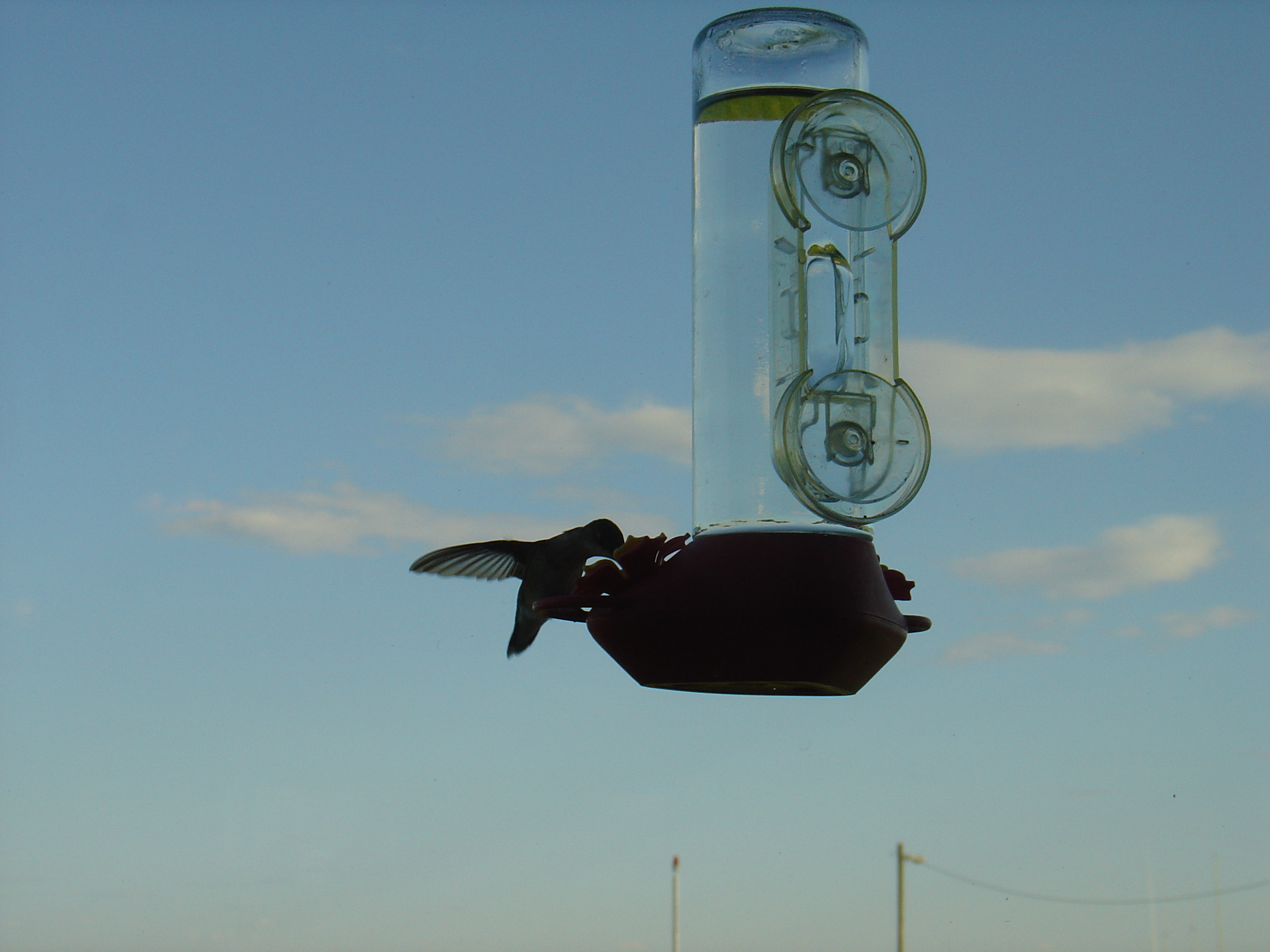 DDC number incorrectly constructed (wrong / missing digit/s, extra digit/s) -> input failure

Wrong/incomplete DDC system

Wrong/incomplete DDC Knowledge Base (vc_KB)

Wrong/incomplete implementation (vc_day)
38
Automatic Analysis of DDC Numbers based on MARC21 (ul, 16-04-25)
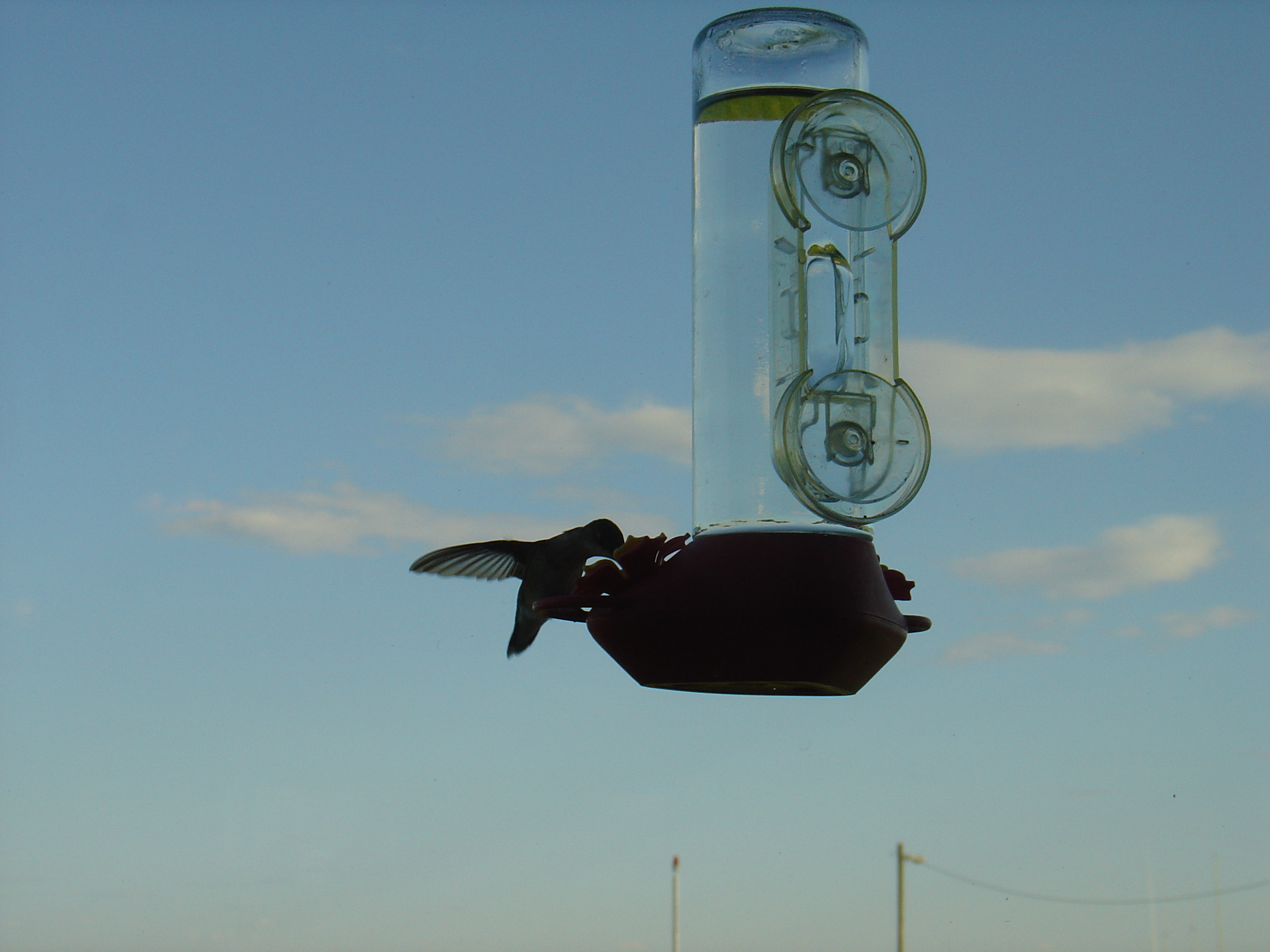 Incomplete DDC system, e. g.
< … >
	<mx:controlfield tag =“001“>ocd00154566</mx:controlfield>
	< … >
	<mx:subfield code=“d“>616.1</mx:subfield>
	<mx:subfield code=“c“>616.9</mx:subfield>
	<mx:subfield code=“y“>1</mx:subfield>
	< … >
/
39
Automatic Analysis of DDC Numbers based on MARC21 (ul, 16-04-25)
Incomplete Knowledge Base (vc_KB)if “ul-e23-added” is not contained in K
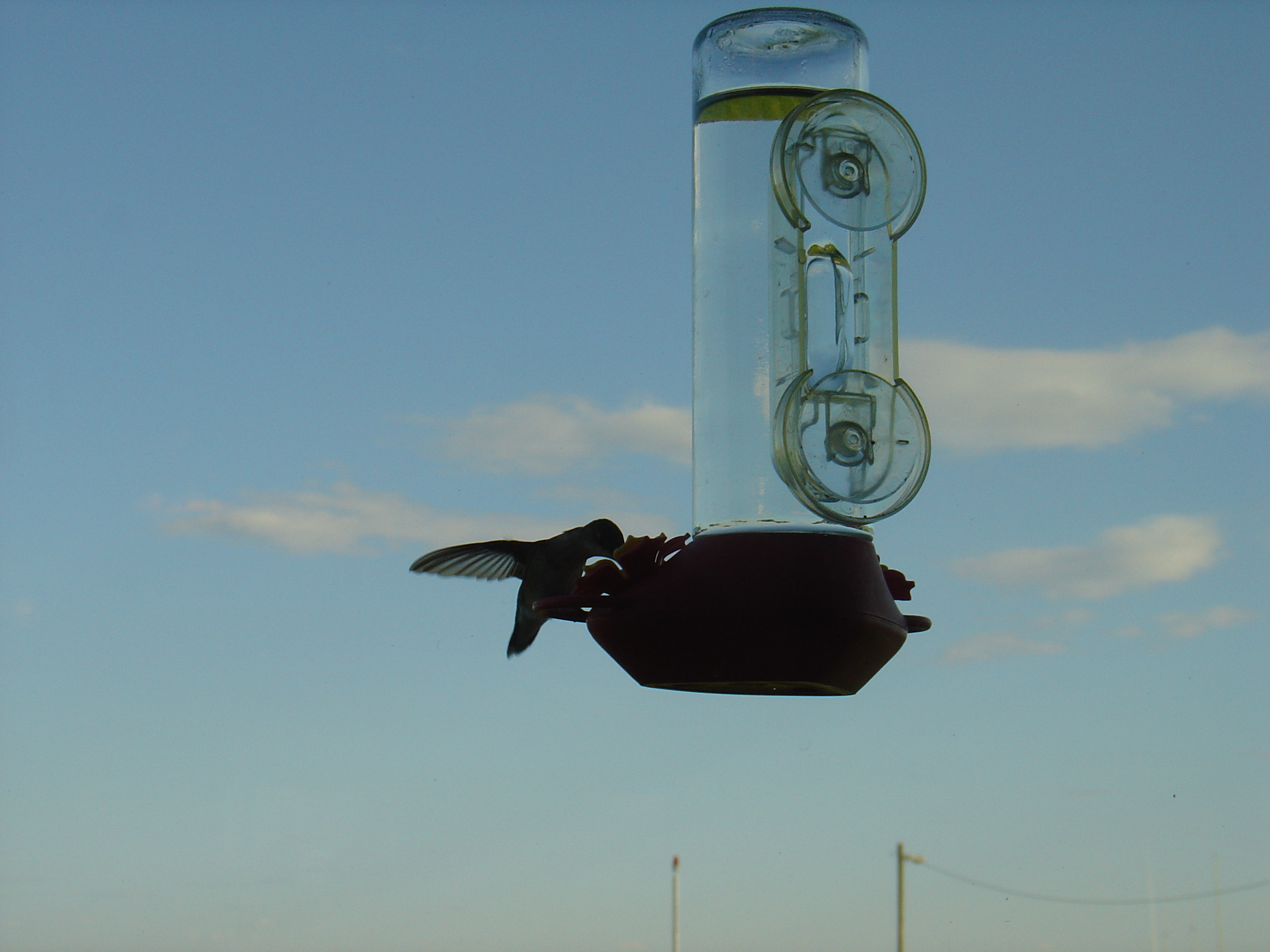 ------------------------- ul-added [beg] ----------------------------------------------
T7--06#<tabno>#[Persons by miscellaneous social characteristics]#!ul-added from e21!
T7--06#<r1>#T7--06<9f><r2>#T1—086#<r7>#T1--0862-T1—0869#!ul-added from e21!
T7--792#<tabno>#[Stage presentations]#!ul-added from e21!
T7--7921#<tabno>#[Drama]#!ul-added from e21!
T2--43658#<tabno>#Suedwestliche Steiermark#!ul-added from German e23!
T2--436582#<tabno>#Bezirk Leibnitz#!ul-added from German e23!
005.369#<dno_sub>#[Specific programs]#!ul-added from e21!
721-729:042#<dno_sub>#[Architecture for persons with disabilities]#!ul-added from e21!
781.284#<r9>#781.2-781.8#!ul-added from e21!
790.0135#<dno_sub>#[Effective use of leisure]#!ul-added from e21!
. . .
------------------------- ul-added [end] ----------------------------------------------
40
Automatic Analysis of DDC Numbers based on MARC21 (ul, 16-04-25)
Incomplete implementation (vc_day)
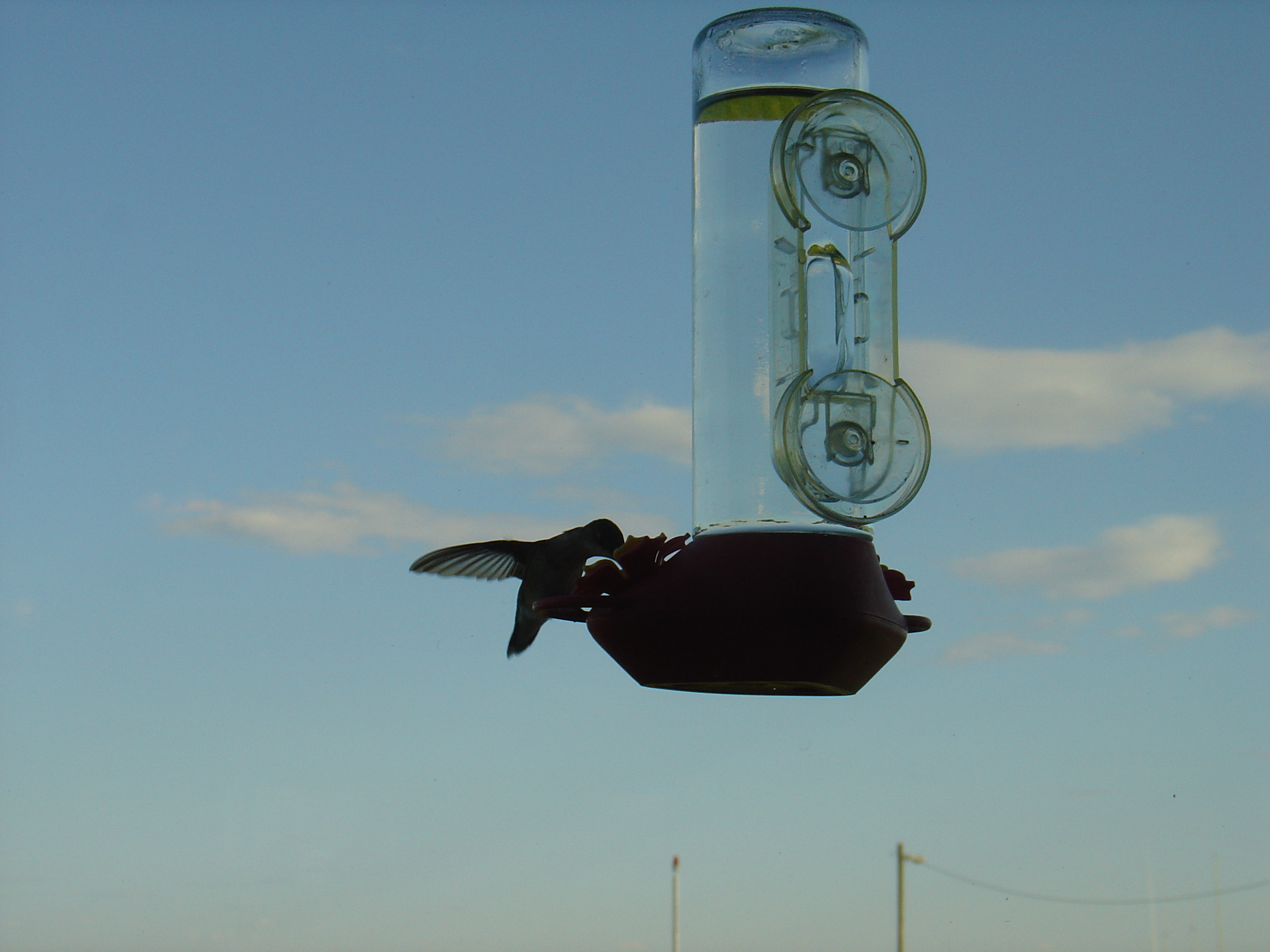 printf("# FUp1_5_11 ############## Not implemented yet #################\n");
 printf("# FUp1_5_17 ############## Not implemented yet #################\n");
 printf("# FUp9_19 ################ Not implemented yet #################\n");
 printf("# FUp20_2 ################ Not implemented yet #################\n");
 printf("# FUp20_23_24 ############ Not implemented yet #################\n");
 printf("# FUp21_7 ################ Not implemented yet #################\n");
 printf("# FUp22_5 ################ Not implemented yet #################\n");
 printf("# FUp25 ################## Not implemented yet #################\n");
 printf("# FUp26 ################## Not implemented yet #################\n");
 printf("# FUp27_7 ################ Not implemented yet #################\n");
 printf("# FUp29 ################## Not implemented yet #################\n");
 printf("# FUp55_19 ############### Not implemented yet #################\n");
 printf("# FUp8_18_17 ############# Not implemented yet #################\n");
41
Automatic Analysis of DDC Numbers based on MARC21 (ul, 16-04-25)
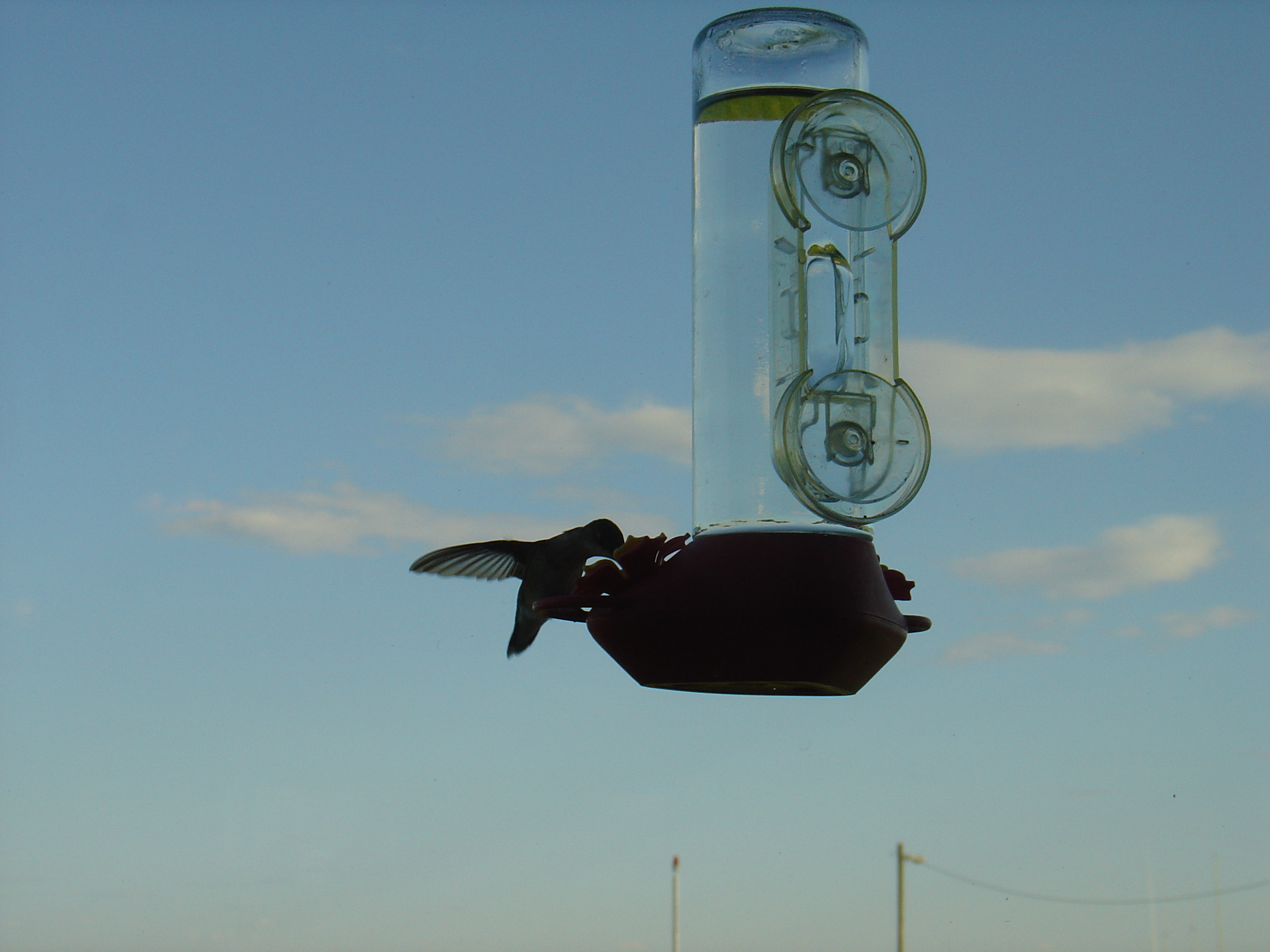 DDC search system (vc_ds) – size & complexity
number of                                              2009                 2016
	programs & versions (vc_ds)                   80		         173
	functions (vc_day)	  					      78	       	           91
	lines (vc_day)							      7,728		      9,913
	conditional statements (vc_day)		    878		      1,445
42
Automatic Analysis of DDC Numbers based on MARC21 (ul, 16-04-25)
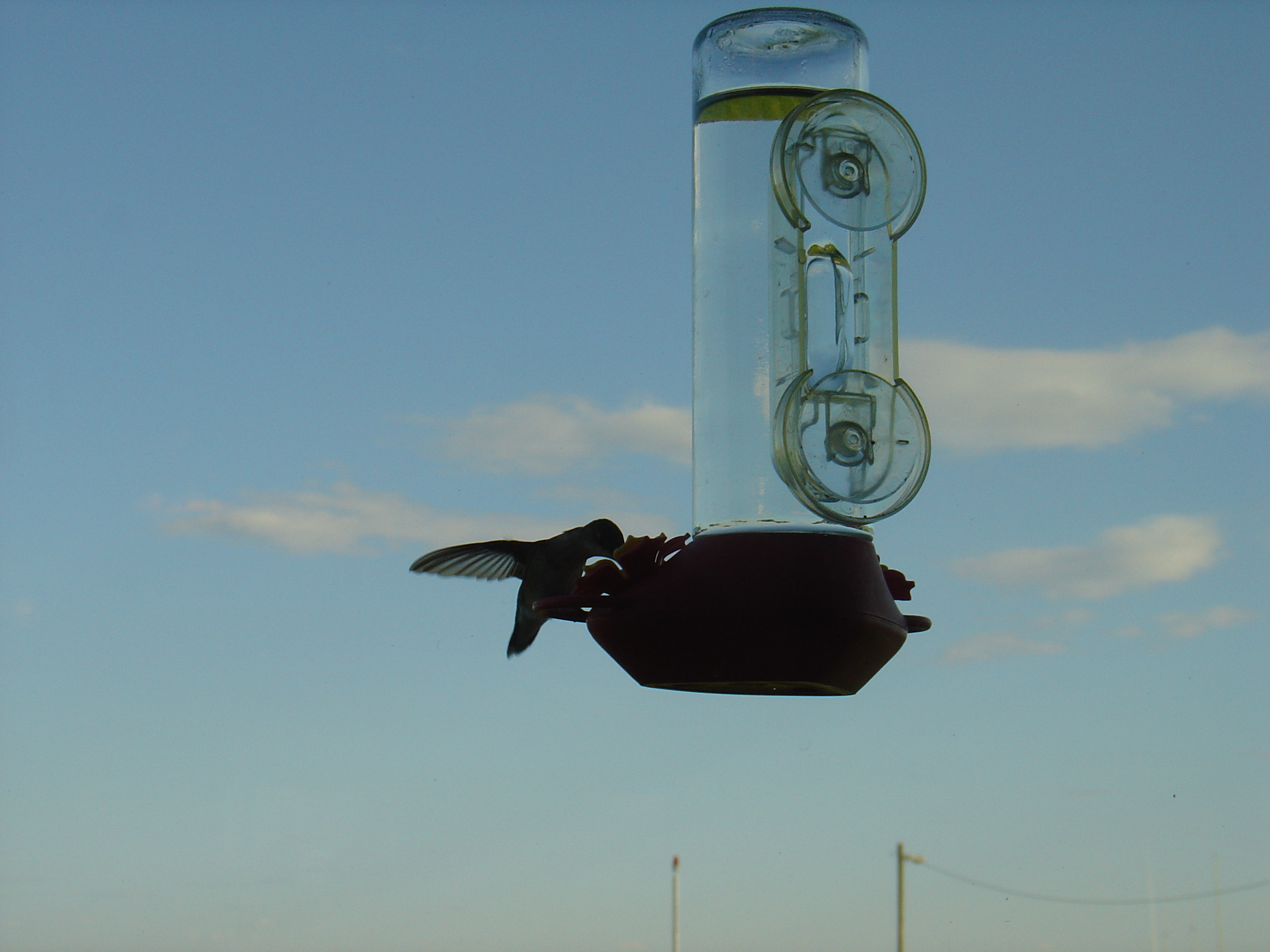 Result of the automatic analysis of 824,735 unique DDC numbers
DDC class analyzed (all) last dno_id  completely analyzed   
  
  DDC class 0       35,980       35980    25,782      72% 
  DDC class 1        9,896       45876     8,156      82% 
  DDC class 2       37,689       83565    33,093      88% 
  DDC class 3      334,556      418121   277,308      83% 
  DDC class 4       13,362      431483    11,330      85% 
  DDC class 5       62,134      493617    52,064      83% 
  DDC class 6       99,189      592806    88,561      89% 
  DDC class 7       99,083      691889    85,708      87% 
  DDC class 8       34,666      726555    21,477      62% 
  DDC class 9       98,180      824735    68,316      70%
43
Automatic Analysis of DDC Numbers based on MARC21 (ul, 16-04-25)
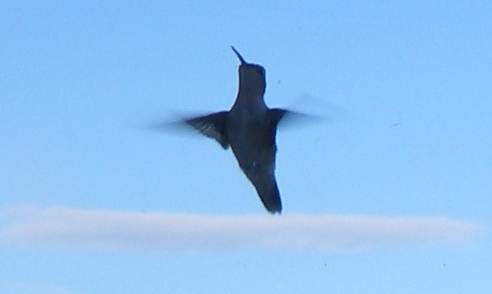 Reaching up to further Colibri tasks
Live demonstration ?

  Thank you for your interest in the VZG project 
COLIBRI / DDC
My thanks to
Dipl.-Kfm. Reiner Diedrichs, Executive Director of the VZG, Göttingen
44
Automatic Analysis of DDC Numbers based on MARC21 (ul, 16-04-25)
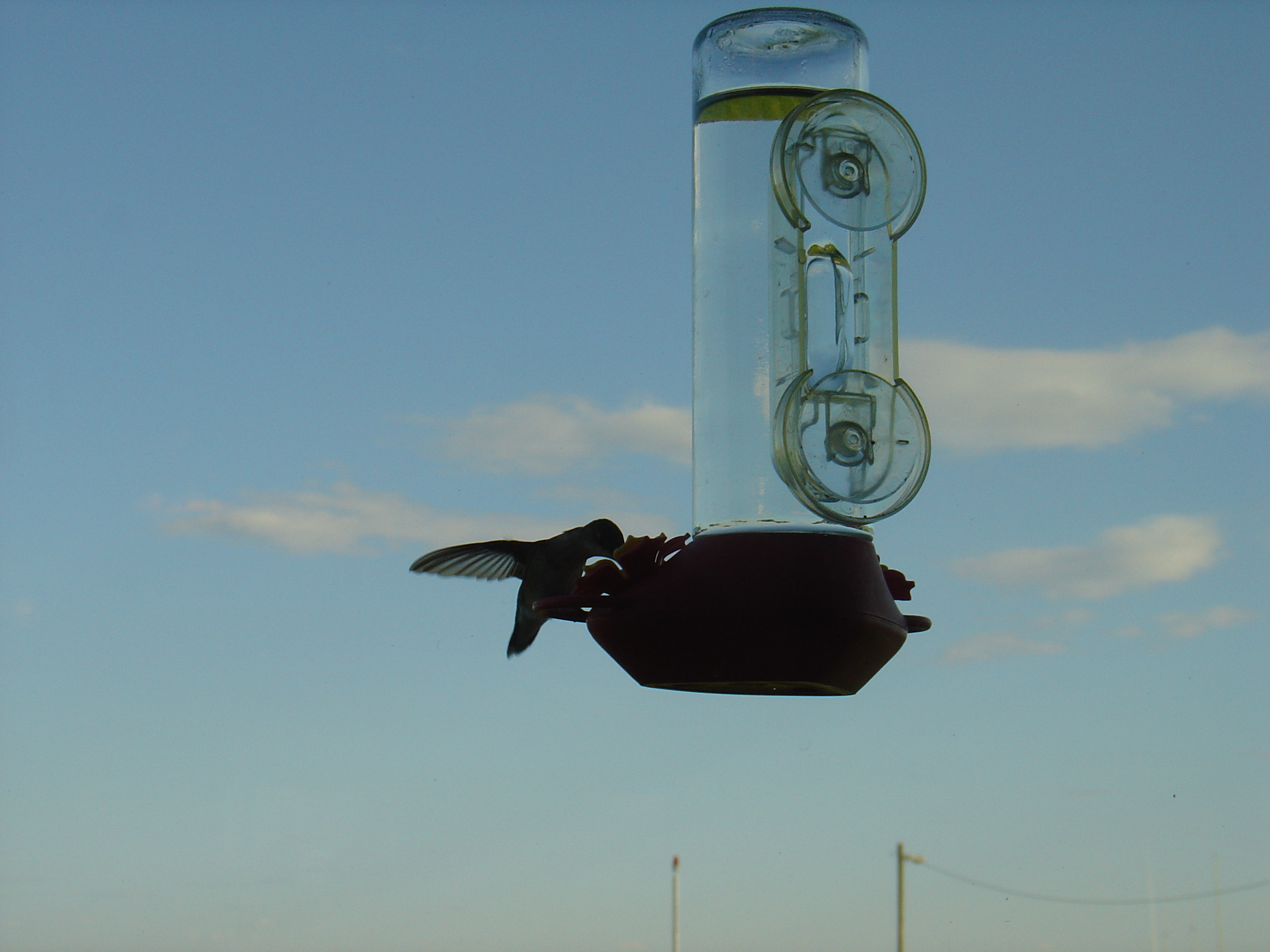 Appendix
45
Automatic Analysis of DDC Numbers based on MARC21 (ul, 16-04-25)
Revision of the Analysis of the DDC Number 704.0391710443610904107443433(instead of the slides 36 & 37)
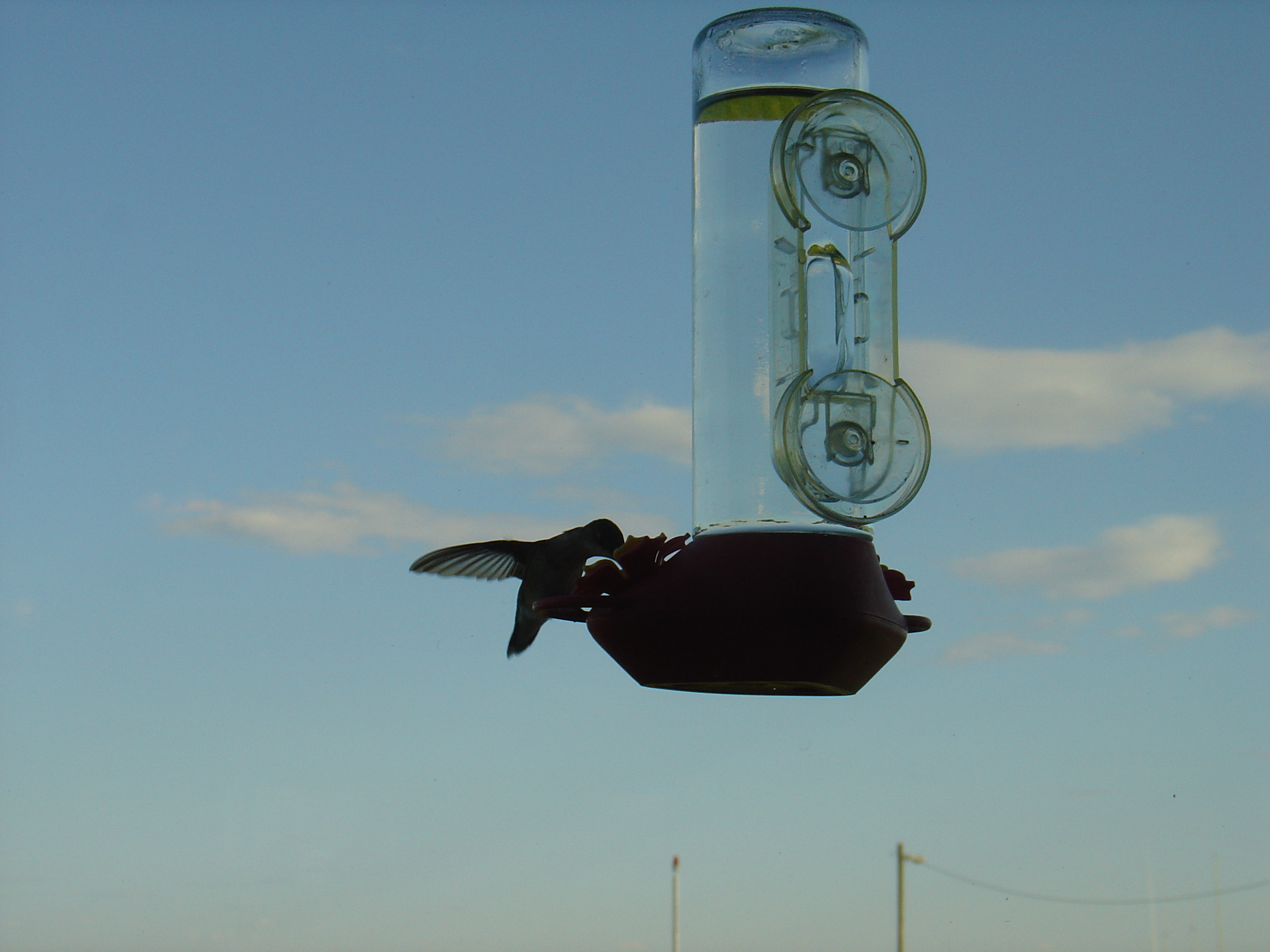 http://www.worldcat.org/
oclc/260050165
Treffpunkt Paris! : Russlands Künstler zwischen Cezannismus und lyrischer Abstraktion ; Ludwig Museum im Deutschherrenhaus Koblenz, 5. September bis 23. November 2003
46
Automatic Analysis of DDC Numbers based on MARC21 (ul, 16-04-25)
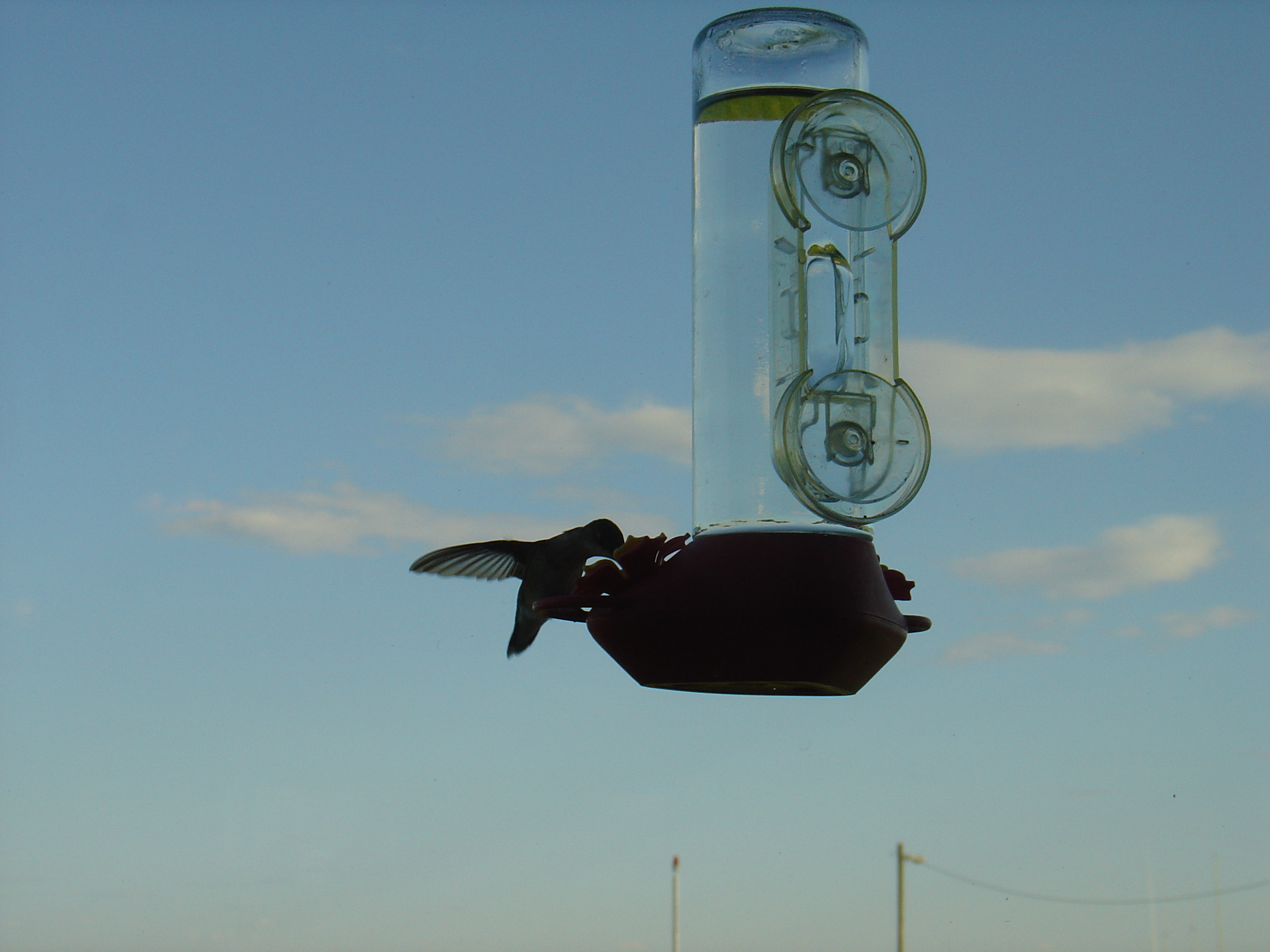 704.03917104436109041074434323 (1)
704.03917104436109041074434323 <ul67a_to_analyze; length: 30>
7----------------------------- Arts & recreation <dno_main> 1 //ul67a//
70---------------------------- Arts <dno_div> 1 //ul67a//
704--------------------------- Special topics in fine and decorative arts <dno_sec> 1 //ul67a//
704.03------------------------ Groups of people <dno_sub_span:704.03-704.08> 1 //ul67a//
704.03------------------------ Ethnic and national groups <dno_sub> 2 //ul67a//
704.039----------------------- Specific ethnic and national groups <dno_sub_span:704.031-704.039> 1 //ul67a//
---.--9----------------------- Other ethnic and national groups <p1_5->tabno:T5--9> 6b //ul67a//
---.--9----------------------- Specific ethnic and national groups <p1_5->tabno_span:T5--1-T5--9> 6b //ul67a//
---.--91---------------------- Other Indo-European peoples <p1_5->tabno:T5--91> 6b //ul67a//
---.--917--------------------- East Slavs <p1_5->tabno:T5--917> 6b //ul67a//
---.--917--------------------- Soviets (People) <p1_5->RI:T5--917> 6b //ul67a//
---.--9171-------------------- Russians <p1_5->tabno:T5--9171> 6b //ul67a//
---.--9171-------------------- Russians <p1_5->RI:T5--9171> 6b //ul67a//
---.------0------------------- <Facet Indicator> <p49_52_53->tabno:T5--9171:0> 14 //ul67a//
---.-------4------------------ Europe <p49_52_53->tabno:T2--4> 6b //ul67a//
---.-------4------------------ Modern world; extraterrestrial worlds <p49_52_53->tabno_span:T2--4-T2--9> 6b //ul67a//
---.-------4------------------ Modern world <p49_52_53->RI:T2--4> 6b //ul67a//
---.-------44----------------- France and Monaco <p49_52_53->tabno:T2--44> 6b //ul67a//
---.-------443---------------- Champagne-Ardenne, Ile-de-France, Lorraine, Alsace <p49_52_53->tabno:T2--443> 6b //ul67a//
---.-------4436--------------- Ile-de-France <p49_52_53->tabno:T2--4436> 6b //ul67a//
---.-------44361-------------- Paris department (Paris) <p49_52_53->tabno:T2--44361> 6b //ul67a//
---.------------0------------- Table 1. Standard Subdivisions <tabno:T1--0> 8 //ul67a//
---.------------09------------ History, geographic treatment, biography <tabno:T1--09> 8 //ul67a//
---.------------09------------ Historical treatment <RI:T1--09> 8 //ul67a//
---.------------0904---------- *20th century, 1900-1999 <tabno:T1--0904> 8 //ul67a//
---.------------0904---------- Historical periods <tabno_span:T1--0901-T1--0905:0904> 8 //ul67a//
---.------------0904---------- Twentieth century <RI:T1--0904> 8 //ul67a//
---.------------09041--------- *1900-1919 <tabno:T1--09041> 8 //ul67a//
---.------------09041--------- World War I, 1914-1918 <RI:T1--09041> 8 //ul67a//
---.-----------------07------- Museums, collections, exhibits; collecting objects <p9->tabno_span_1:T1--0901-T1--0905:07> 6b //ul67a//
---.-----------------074------ Museums, collections, exhibits <p9->tabno_span_1:T1--0901-T1--0905:074> 6b //ul67a//
. . .
http://www.worldcat.org/
oclc/260050165
Treffpunkt Paris! : Russlands Künstler zwischen Cezannismus und lyrischer Abstraktion ; Ludwig Museum im Deutschherrenhaus Koblenz, 5. September bis 23. November 2003
47
Automatic Analysis of DDC Numbers based on MARC21 (ul, 16-04-25)
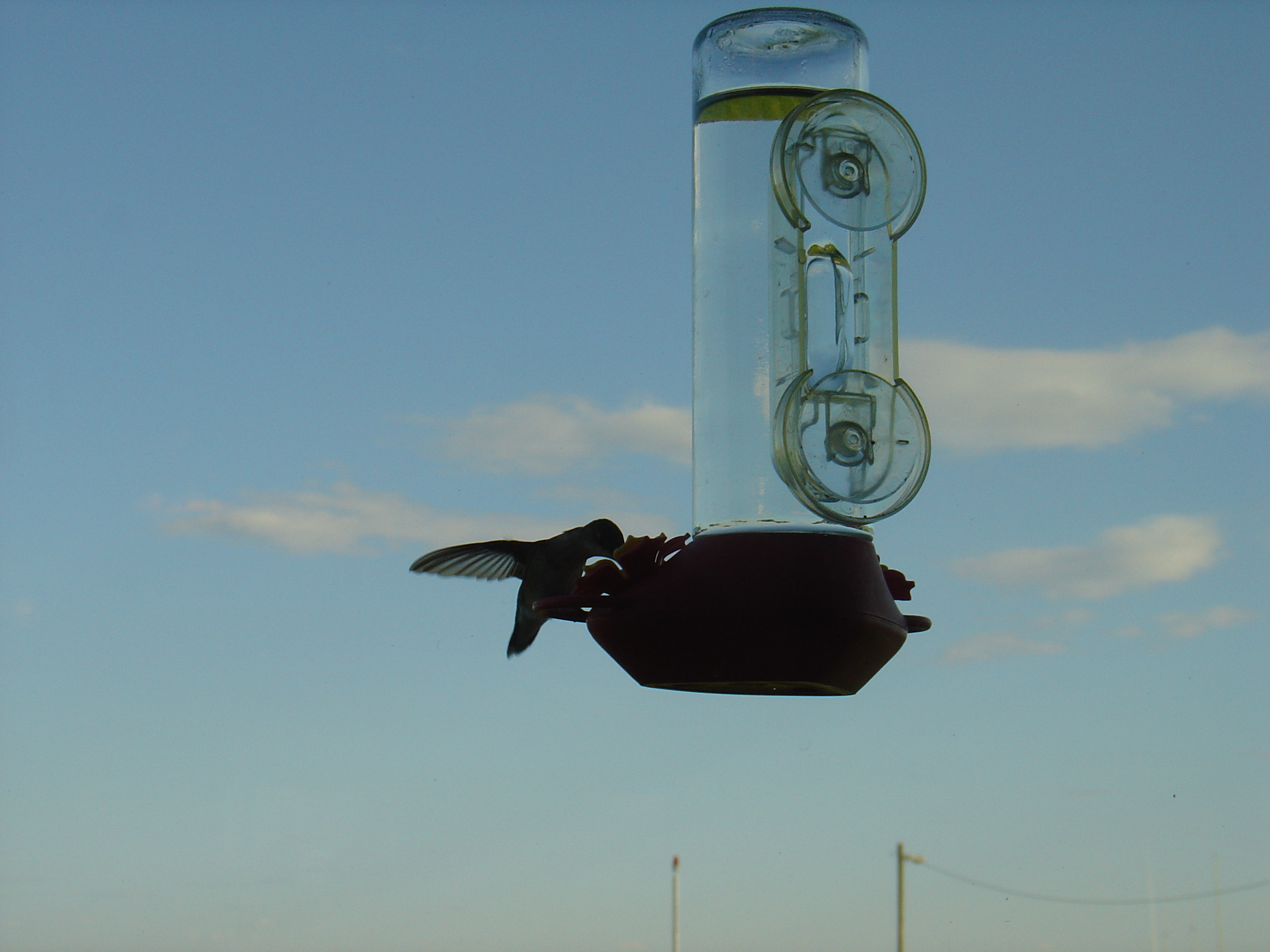 704.03917104436109041074434323 (2)
. . .
---.--------------------4----- Europe <p20_5->tabno:T2--4> 6b //ul67a//
---.--------------------4----- Modern world; extraterrestrial worlds <p20_5->tabno_span:T2--4-T2--9> 6b //ul67a//
---.--------------------4----- Modern world <p20_5->RI:T2--4> 6b //ul67a//
---.--------------------43---- Germany and neighboring central European countries <p20_5->tabno:T2--43> 6b //ul67a//
---.--------------------434--- Southwestern Germany <p20_5->tabno:T2--434> 6b //ul67a//
---.--------------------434--- Germany <p20_5->tabno_span:T2--431-T2--435> 6b //ul67a//
---.--------------------4343-- Rhineland-Palatinate (Rheinland-Pfalz) <p20_5->tabno:T2--4343> 6b //ul67a//
---.--------------------43432- Northern Rhineland-Palatinate <p20_5->tabno:T2--43432> 6b //ul67a//
---.--------------------434323 Koblenz <p20_5->tabno:T2--434323> 6b //ul67a//


ul67a[5]: 765 0#  $b704.03917104436109041074 $z1 $a0901 $c0905 $z1 $w0901 $c0905 $y1 $a074 $z2 $s434323 $u704.03917104436109041074434323
ul67a[4]: 765 0#  $b704.03917104436109041 $z1 $a09041 $z1 $a0901 $c0905 $z1 $w0901 $c0905 $y1 $t074 $u704.03917104436109041074
ul67a[3]: 765 0#  $b704.039171044361 $z1 $s09041 $u704.03917104436109041
ul67a[2]: 765 0#  $b704.039171 $z5 $a9171 $f0 $z2 $s44361 $u704.039171044361
ul67a[1]: 765 0#  $b704.03 $a704.031 $c704.039 $z5 $s9171 $u704.039171
48
Automatic Analysis of DDC Numbers based on MARC21 (ul, 16-04-25)
Knowledge Base – rule parts –examples
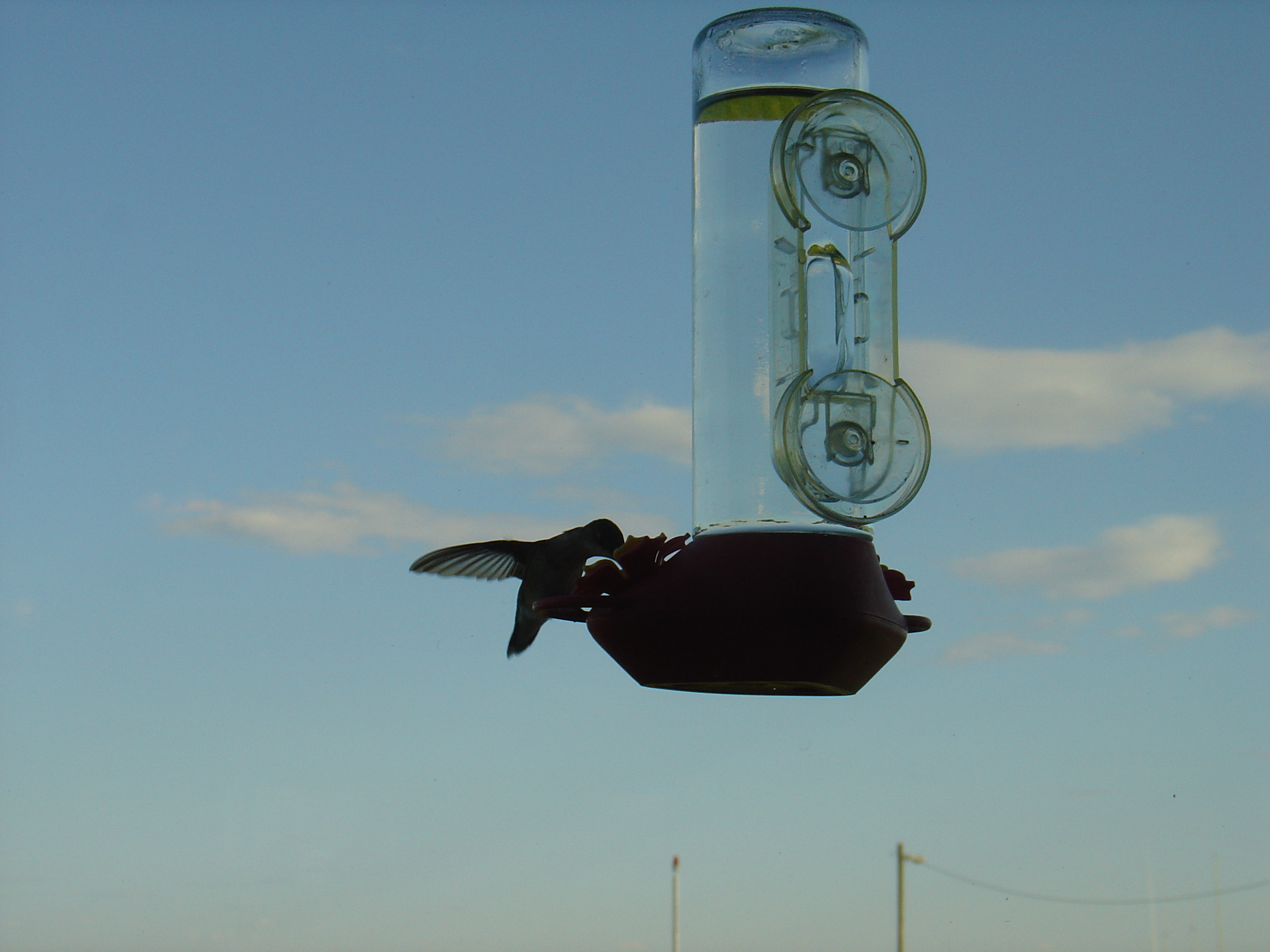 r1:  >… add to base number …<
r2:  >the numbers following<
r3:  >in notation<  
r5:  >[Nn]otation<
r9:  >Add as instructed under< 
r20: >Add to<|>Add to <                                                       
r30: >… add [further] as follows ...<
r26: >Add to base number as instructed at beginning of<
49
Automatic Analysis of DDC Numbers based on MARC21 (ul, 16-04-25)
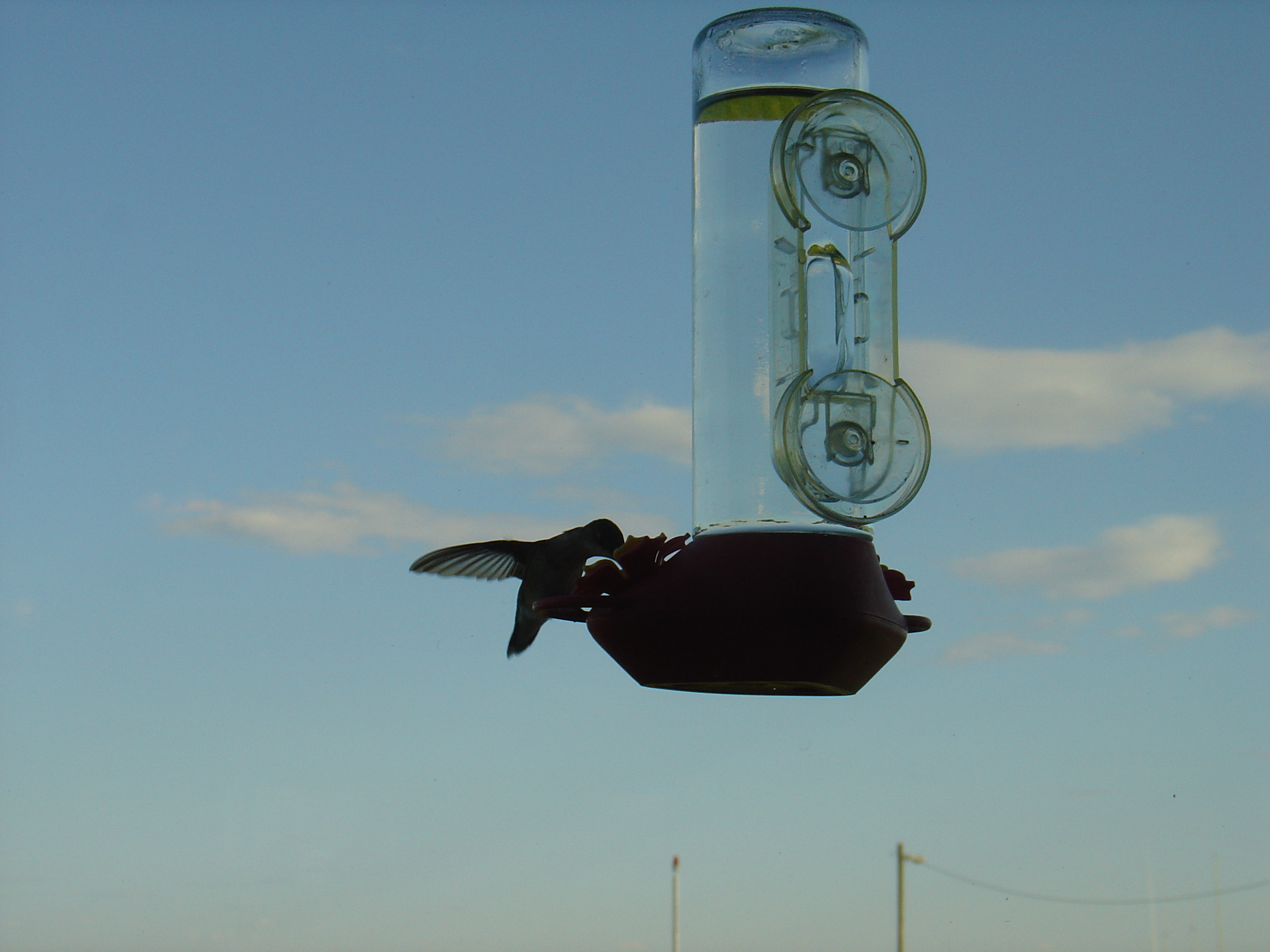 Most frequent rule patterns of the analysis of the 824.735 DDC numbers
--------------------------------------------------------------------------------------------
classes        dno0    dno1    dno2    dno3     dno4    dno5    dno6    dno7    dno8    dno9
--------------------------------------------------------------------------------------------
card_p1_2_3                                   16.41%                          17.92%
card_p1_5    60.62%  35.95%  31.42%  35.41%   61.24%          23.33%  27.25%          44.81%
card_p1_5_30                                                                          36.19%
card_p9                                               26.85%
card_p20_5   18.15%  34.12%  22.61%  31.31%           28.10%  29.60%  27.00%
card_p1_26                                                                    29.82%
--------------------------------------------------------------------------------------------
             78.77%  74.07%  54.03%  66.72%   77.65%  54.95%  52.93%  54.25%  47.74%  81.00%

503 palindromes in GVK, longest GVK palindrome is „338.47674833“ (11-digits): The 2005-
2010 world outlook for veneer, plywood, and engineered wood product manufacturing (by Philip M. Parker)  (ppn_801230349, oclc_17163419, in_ul76)
50
Automatic Analysis of DDC Numbers based on MARC21 (ul, 16-04-25)
Cardinalities of patterns in the DDC classes (1)
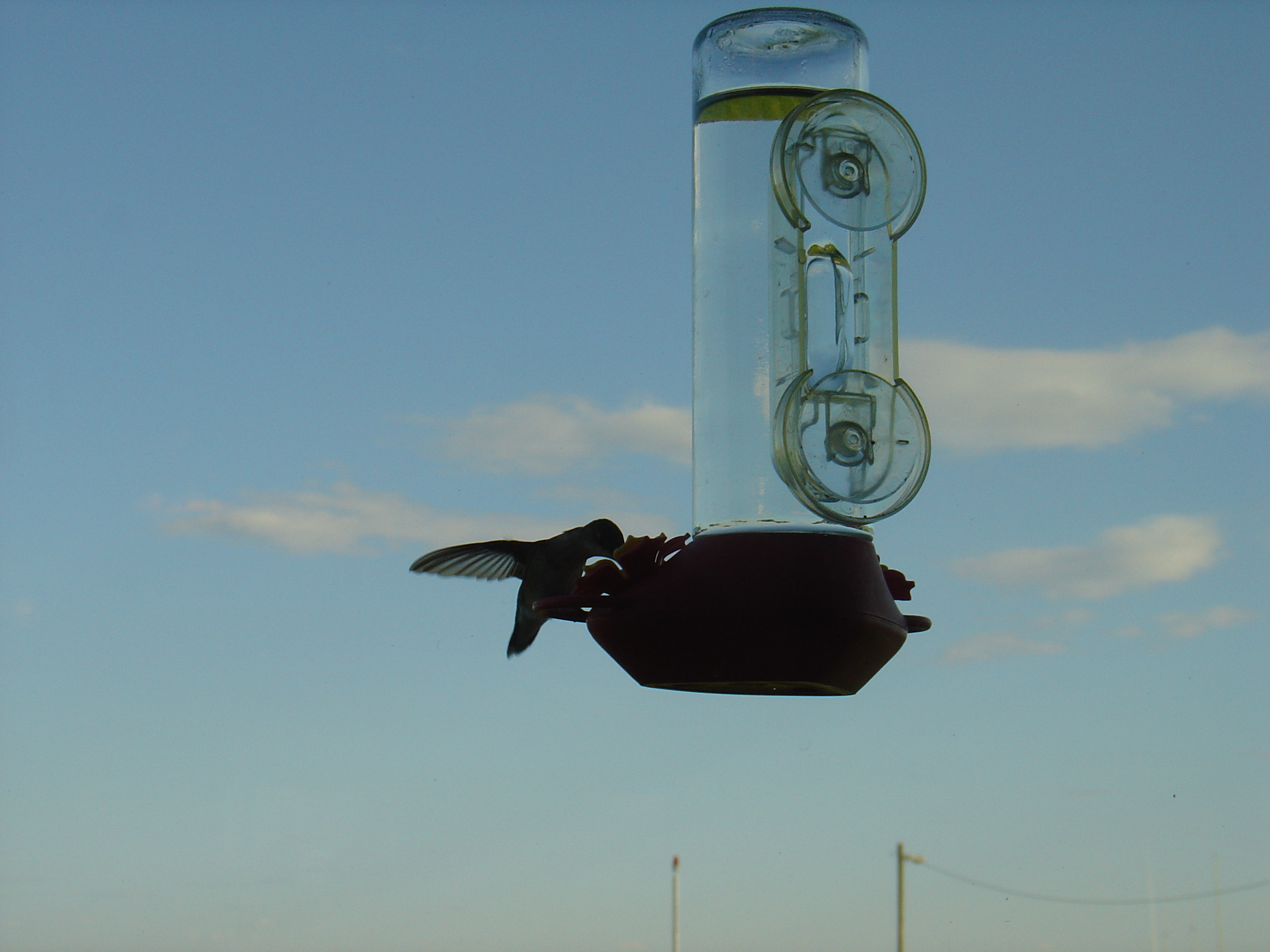 dno0  dno1   dno2    dno3  dno4   dno5   dno6   dno7   dno8   dno9
analyzed dnos       35980  9896  37689  334556 13362  62134  99189  99083  34666  98180
cardinalities
p1_2_3               1456    53    778   10033  1798   1622   1773   5296  10195   1188
p1_2_3_17             412    47    205    5862    42   1260   1117    587    414    507
p1_2_3_31             153     3     23     479     5    119    163     54   2460    382
p1_2_3_4               15     -      -       1     -      -      -      -    778      -
p1_2_7               1634   352   5636   23270   100   4780  15110  10946    939    417
p1_2_7_17               -     -      -       -     -      -      -      9      -      -
p1_2_7_30               -     -    130       -     -      -      -     14      -      -
p1_5                25818  2092  13351  156259  6712  11008  20325  42945   6477  57884
p1_5_30              2607   608   4548   36052   392   2839   5735  20886   4251  46745
p1_5_47                 -     -      -     230     -      -      -      -      -     38
p1_5_35_36_7          800     -      -    2172     -      -      -      1      -    253
p1_5_35_38              -     -    254    2920     -      -      -      -      1      -
p1_5_47                 -     1      1       -     -      -      3     41      -      -
p1_6                   87     -      -       -     -      -      -      1   8166      -
p1_26                 732     -      -       3     -      -      -      5  16961      -
p9                    623    89   4750   46539    18  18817  13560  19351    397  13981
p10_2_7                 -     -      -       -     -      -    108      -      -      -
p12                    48     3      1     317  1040   2741    356   4435      -      1
p13                     -     -      -       -     -      -      -    831      -      -
p20_2_3               471   281   1472   14942    59    512   2051   6750    120    371
p20_2_7                 5   131   1738    4028     -   6695   1030   2890      -     13
p20_5                7731  1986   9608  138169   794  19698  25785  42570   5726   7402
p20_34                  -   174      -       -     -      -      -      -      -      -
p26                     -     -      -       2     -      -      -      -      -      -
p32                     -     -      -       2     -      -      -      1      1      -
51
Automatic Analysis of DDC Numbers based on MARC21 (ul, 16-04-25)
Cardinalities of patterns in the DDC classes (2)
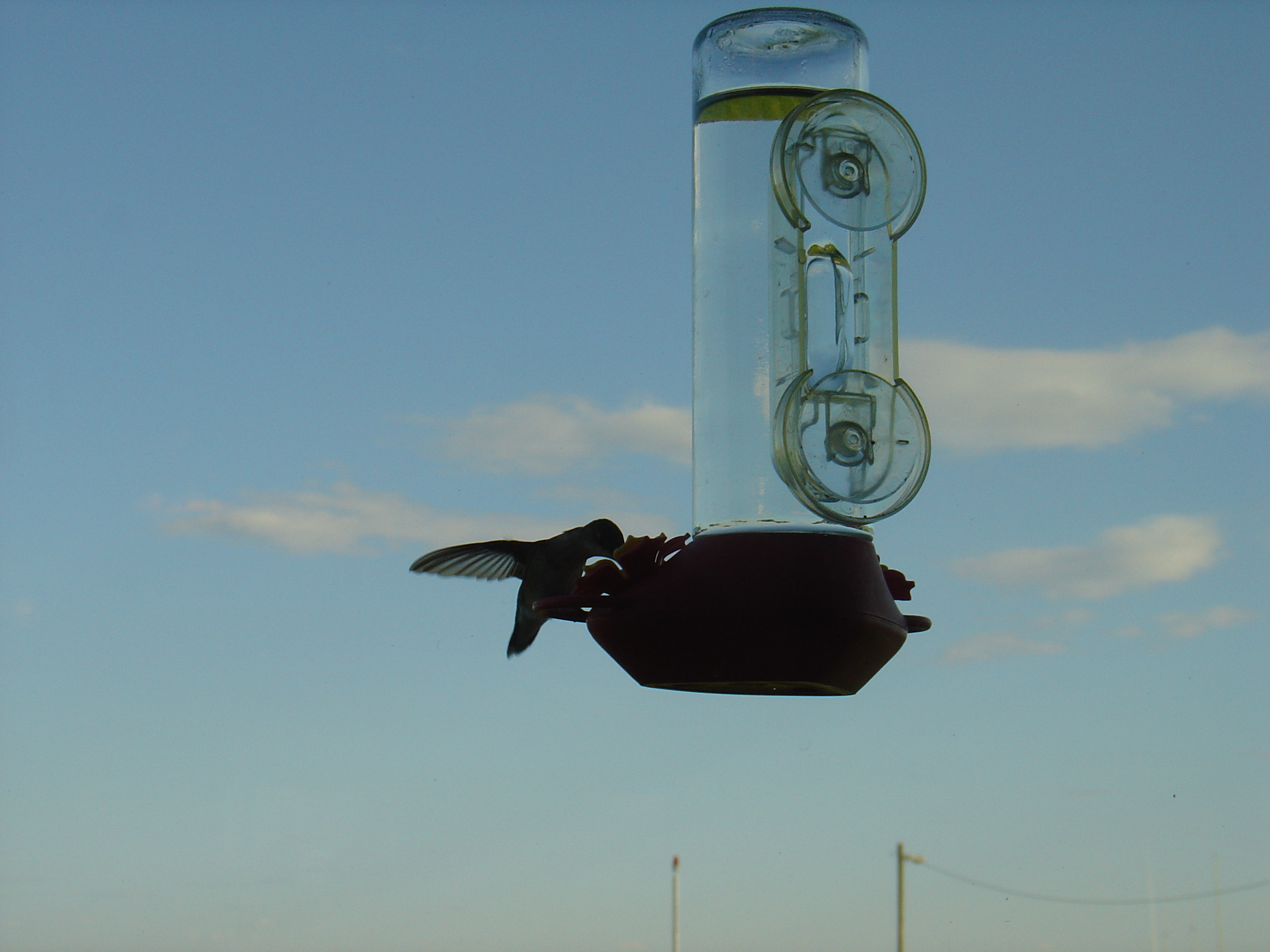 occurences in dnos  42592   5820  42495 441280 10960  70091  87116 157613  56886 129182
---------------------------------------------------------------------------------------
cardinalities        dno0   dno1   dno2   dno3   dno4   dno5  dno6    dno7   dno8   dno9
p1_2_3               3.4%  0.91%  1.83%  2.27% 16.41%  2.31%  2.03%  3.36% 17.92%  0.92%
p1_2_3_17           0.96%  0.81%  0.48%  1.33%  0.38%  1.80%  1.28%  0.37%  0.73%  0.39%
p1_2_3_31           0.36%  0.07%  0.05%  0.11%  0.05%  0.17%  0.19%  0.03%  4.32%  0.30%
p1_2_3_4            0.04%    -      -    0.00%   -      -      -      -     1.36%   -
p1_2_7              3.84%  6.05% 13.26%  5.27%  0.91%  6.82% 17.35%  6.94%  1.65%  0.32%
p1_2_7_17            -      -      -      -      -      -      -     0.00%   -      -
p1_2_7_30            -      -     0.31%   -      -      -      -     0.00%   -      -
p1_5               60.62% 35.95% 31.42% 35.41% 61.24% 15.71% 23.33% 27.25% 11.39% 44.81%
p1_5_30             6.12% 10.45% 10.70%  8.17%  3.58%  4.05%  6.58% 13.25%  7.47% 36.19%
p1_5_47              -      -      -     0.05%   -      -      -      -      -     0.03%
p1_5_35_36_7        1.88%   -      -     0.49%   -      -      -     0.00%   -     0.19%
p1_5_35_38           -      -     0.60%  0.66%   -      -      -      -     0.00%   -
p1_5_47              -     0.02%  0.01%   -      -      -     0.00%  0.03%   -      -
p1_6                 0.2%   -      -      -      -      -      -     0.00% 14.36%   -
p1_26               1.72%   -      -     0.00%   -      -      -     0.00% 29.82%   -
p9                  1.46%  1.53% 11.18% 10.55%  0.16% 26.85% 15.57% 12.28%  0.70% 10.82%
p10_2_7              -      -      -      -      -      -     0.12%   -      -      -
p12                 0.11%  0.05%  0.01%  0.07%  9.49%  3.91%  0.41%  2.81%         0.00%
p13                  -      -      -      -      -      -      -     0.53%   -      -
p20_2_3             1.11%  4.83%  3.46%  3.39%  0.54%  0.73%  2.35%  4.28%  0.21%  0.29%
p20_2_7             0.01%  2.25%  4.09%  0.91%   -     9.55%  1.18%  1.83%   -     0.01%
p20_5              18.15% 34.12% 22.61% 31.31%  7.24% 28.10% 29.60% 27.00% 10.06%  5.73%
p20_34               -     2.99%   -      -      -      -      -      -      -      -
p26                  -      -      -     0.00%   -      -      -      -      -      -
p32                  -      -      -     0.00%   -      -      -     0.00%  0.00%   -
52
Automatic Analysis of DDC Numbers based on MARC21 (ul, 16-04-25)
DDC search system - (vc_) programs (1)
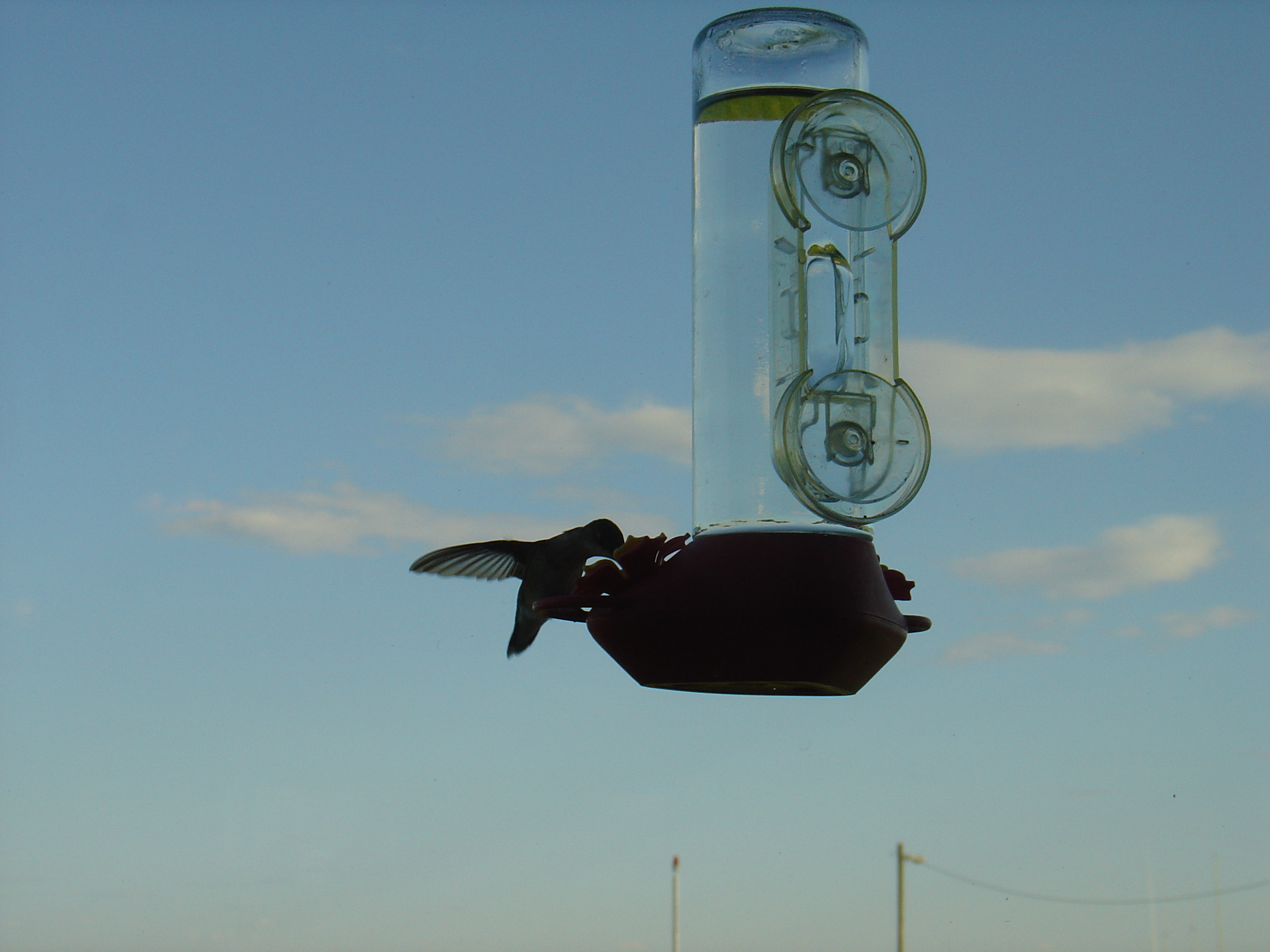 04-06-30 vc_make_pdl.awk                   vzg_colibri-make list with ppn no. & DDC values
04-10-12 vc_cdb.awk                        vzg_colibri-create ddc_data_base (DDC-Basis) (standalone) for Pica data ddc0.dat ... ddc9.dat
04-10-15 vc_day_srv.awk                    vzg_colibri-ddc notation analyzer; V1
04-10-15 vc_lib_KB.awk                     vzg_colibri-library
04-10-17 vc_ckb.awk                        vzg_colibri-create knowledge base
05-02-19 vc_lib_DB.awk                     vzg_colibri-library for ddc_base (DDC-Basis) (standalone)
05-02-19 vc_lib_DB_new.awk                 vzg_colibri-library for ddc_base (DDC-Basis) (standalone)
05-02-26 vc_cin1.awk                       vzg_colibri-create infiles for vc_days
05-06-01 vc_kbs                            vzg_colibri-knowledge base (range) splitter
05-06-01 vc_kbs.awk                        vzg_colibri-knowledge base (range) splitter
05-06-14 vc_cin2.awk                       vzg_colibri-create infiles for vc_days
05-07-13 vc_pdl2in.awk                     vzg_colibri-convert file "pdl" (ppn_dno_list) into file "in"
06-01-19 vc_make_in                        vzg_colibri-make (test) in[file]
06-01-19 vc_make_in.awk                    vzg_colibri-make (test) in[file]
06-01-25 vc_make_eval_sample               vzg_colibri-make sample for evaluation
06-01-25 vc_make_eval_sample.awk           vzg_colibri-make sample for evaluation
06-03-10 vc_make_ddc_summaries             vzg_colibri-make ddc summaries
06-03-10 vc_make_ddc_summaries.awk         vzg_colibri-make ddc summaries
06-04-12 vc_make_sample.awk                vzg_colibri-make sample for GVK title records
06-09-07 vc_dcl_srv                        vzg_colibri_ddc (automatic) classification
06-09-07 vc_idb                            vzg_colibri-create inverted ddc_base
06-09-07 vc_idb.awk                        vzg_colibri-create inverted ddc_base
06-09-28 vc_pdb.awk                        vzg_colibri-prepare ddc_base (standalone)
06-09-28 vc_pin.awk                        vzg_colibri-prepare input file to ddc (gvk data -> for vc programs)
06-10-07 vc_idb2                           vzg_colibri-create inverted ddc_base
06-10-07 vc_idb2.awk                       vzg_colibri-create inverted DDC base
06-10-07 vc_idb3.awk                       vzg_colibri-create inverted DDC base
06-10-08 vc_dcl_srv.awk                    vzg_colibri_ddc (automatic) classification
06-11-15 vc_idb3                           vzg_colibri-create inverted ddc_base
53
Automatic Analysis of DDC Numbers based on MARC21 (ul, 16-04-25)
DDC search system - (vc_) programs (2)
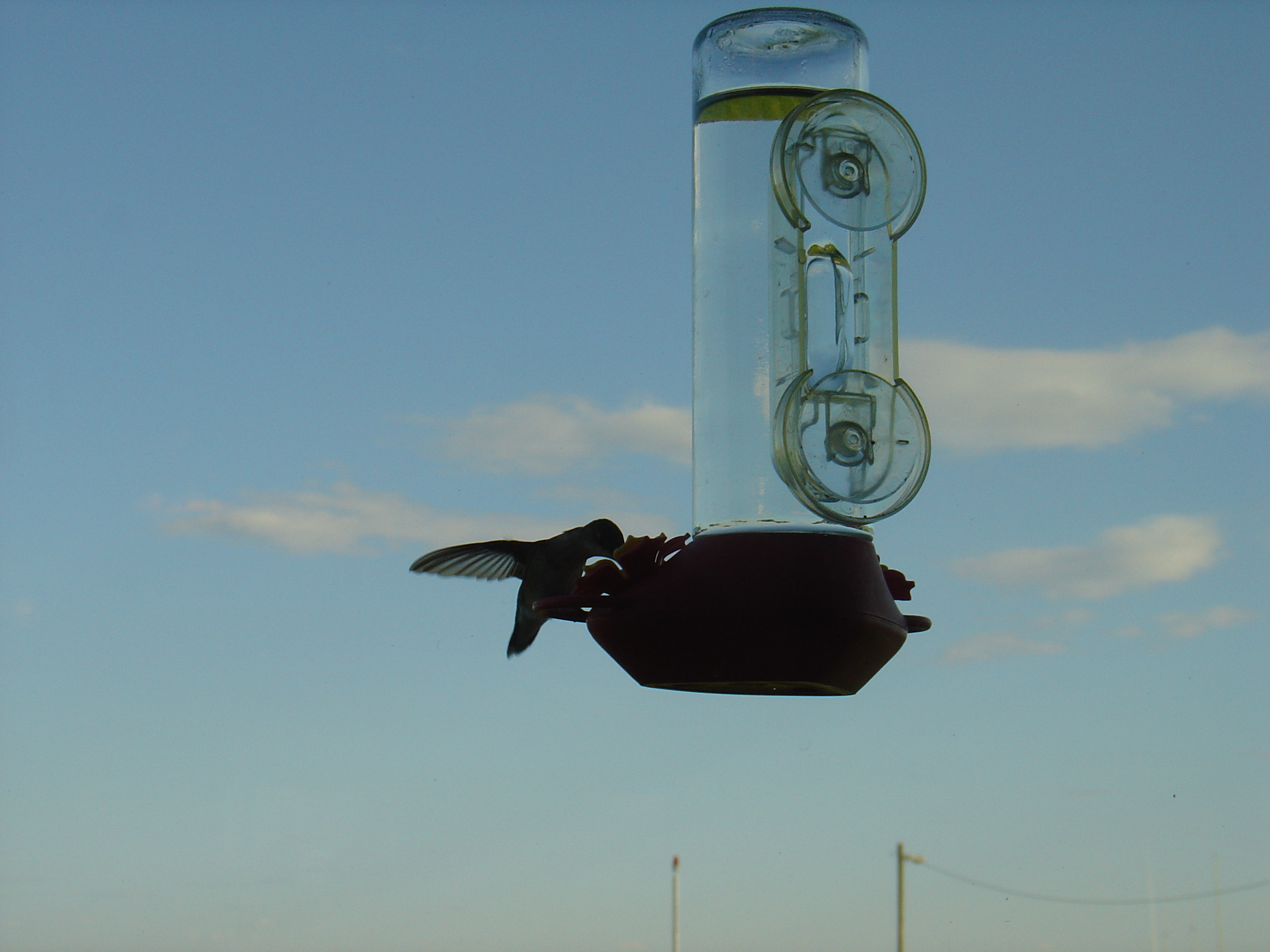 06-11-15 vc_sdb                            vzg_colibri_search DDC database (search for title records already in vc_DB)
06-11-16 vc_low.awk                        vzg_colibri-tolower descr_val (convert letter to lower case)
06-11-27 vc_ran.awk                        vzg_colibri_random number generator
06-11-30 vc_polc.awk                       vzg_colibri-prepare olc data (standalone)
06-11-30 vc_polc2.awk                      vzg_colibri-prepare olc data tolower and bring data in input format for vc_dcl (standalone)
06-12-07 vc_psru.awk                       vzg_colibri-prepare sru requests
06-12-09 vc_psam.awk                       vzg_colibri_prepare sample
06-12-13 vc_idba.awk                       vzg_colibri-create inverted ddc_base idno-added (f.e. WWW)
06-12-25 vc_dat1.awk                       vzg_colibri-data analysis: card. of dno_all, dno_correct, dno_incorrect
06-12-27 vc_dat3.awk                       vzg_colibri-data analysis: count number of dnos
06-12-31 vc_dat4.awk                       vzg_colibri-data analysis: count number of synthesized dnos (dno_mol_cnt)
07-01-05 vc_dat2.awk                       vzg_colibri-data analysis: card. of x-arity-dnos
07-01-06 vc_add.awk                        vzg_colibri-add numbers (of loc, days, ...)
07-01-06 vc_cli.awk                        vzg_colibri-client
07-01-06 vc_day_srv                        vzg_colibri-ddc notation analyzer; V1
07-01-06 vc_dno_chk                        vzg_colibri-ddc number checker (if correct)
07-01-06 vc_pgvk                           vzg_colibri_prepare gvk (test) file for ddc-based search
07-01-06 vc_srv.awk                        vzg_colibri-server
07-01-13 vc_dcl_cli.awk                    vzg_colibri-ddc classification client
07-01-17 vc_con.awk                        vzg_colibri-convert file1 into file2
07-02-01 vc_pbk.awk                        vzg_colibri-prepare bk data for ????
07-06-27 vc_pgvk.awk                       vzg_colibri_prepare gvk (test) file for ddc-based search
07-07-06 vc_cdbl.awka                      vzg colibri-create ddc_data_base_for_lingo (DDC-Basis) for Pica data ddc0.dat ... ddc9.dat
07-11-27 vc_dcl_srv_logic_if               # 1. FUREAD ... # IF in_file_to_ddc_lines~"line" ...
07-12-19 vc_cdb2.awk                       vzg_colibri-create ddc_data_base2 (DDC-Basis2) (standalone) 2: for DNB data A0745ti2.dis, ..., H0711ti2.dis
08-02-10 vc_chk2_ksh_nohup                 call vc_bidno_ksh mit nohup
08-03-04 vc_idbu.awk                       vzg_colibri-idb unique
08-04-21 vc_psam2.awk                      vzg_colibri_prepare sample for in_dnb_ABH (data in MAB2 format)
08-04-30 vc_psam3.awk                      vzg_colibri_prepare sample vc_DB/dnb_A_0, ... , vc_DB/dnb_H_9
54
Automatic Analysis of DDC Numbers based on MARC21 (ul, 16-04-25)
DDC search system - (vc_) programs (3)
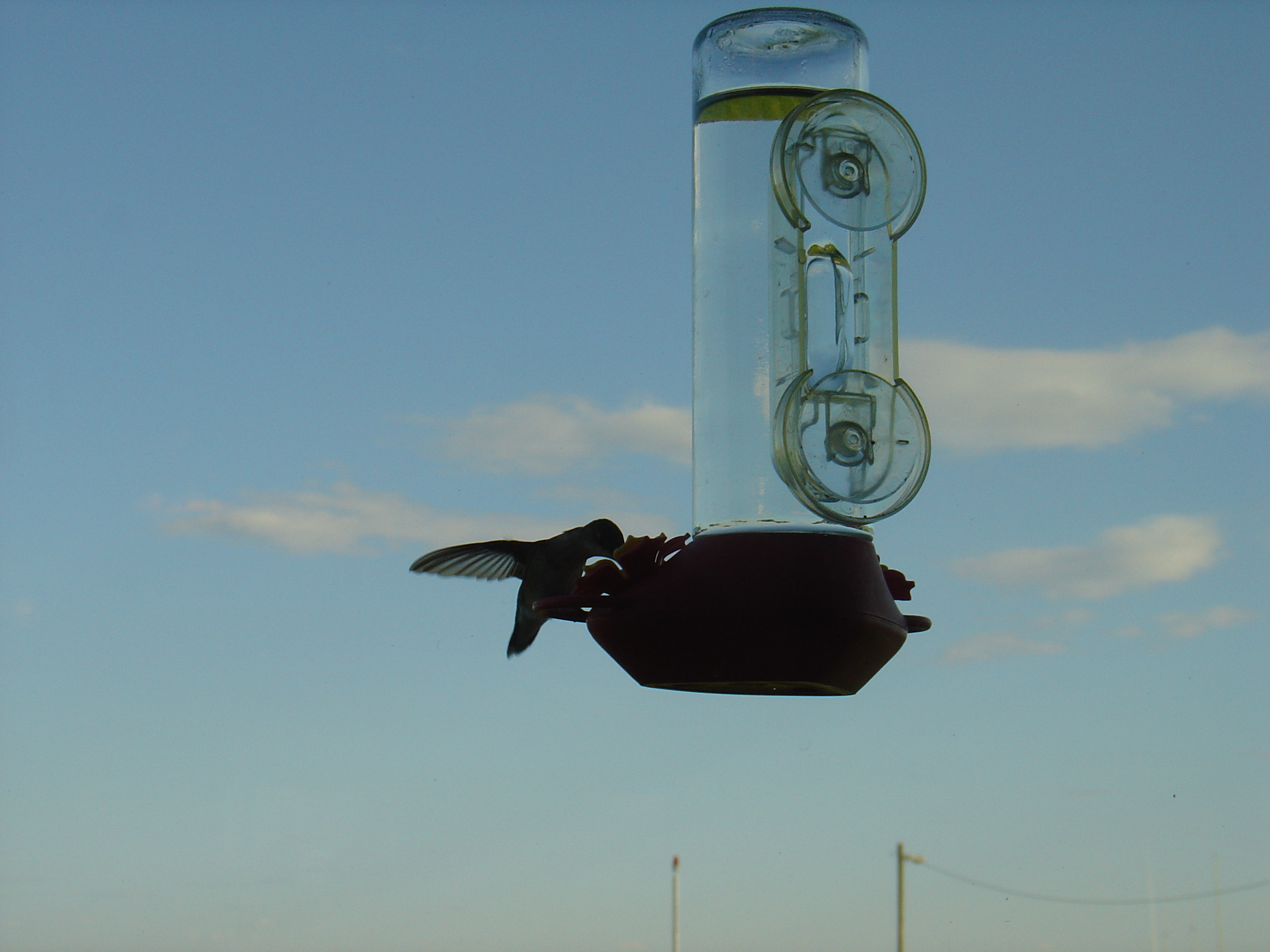 08-05-01 vc_psam4.awk                      vzg_colibri_prepare sample dnb_A_0-20, dnb_A_1-20, ..., dnb_H_9-40
08-06-19 vc_tra.awk                        vzg colibri_translate characters (for vc_dqa)
08-06-25 vc_corr.awk                       vzg_colibri-correlation determination
08-07-08 vc_dsy_704.9489439230951507473    mysql> select * from dno_db where (dno like "%73%" and dno like "%515%" ...
08-07-13 vc_determine_dnos                 vzg_colibri-determine dnos and cardinality
08-10-06 vc_res_sample1_dno_only           vzg_colibri-produce only the dno sample1 results
08-10-06 vc_res_sample1_dno_only.awk       vzg_colibri-produce only the dno sample1 results
08-10-15 vc_res_dno_dno_like_cnt.awk       vzg_colibri_count the number of dnos and dnos_like
08-10-29 vc_dcl_srv_logic_fu               # 1. FUREADIDB, ...
08-10-30 vc_sdb.awk                        vzg_colibri_search for title records that are already contained in vc_DB!
09-01-29 vc_res_mark                       vzg_colibri-mark the res correlation line with dno, dno_like
09-01-29 vc_res_mark.awk                   vzg_colibri-mark the res correlation line with dno, dno_like
09-02-03 vc_res_sample1_final_extract      vzg_colibri-extract the sample1 results from the clean final result file
09-02-15 vc_dno_length_distribution.awk    vzg_colibri-determine the distribution of the dno lengths
09-02-15 vc_res_sample1_final_extract.awk  vzg_colibri-extract the sample1 results from the clean final result file
09-03-13 vc_pdl.awk                        vzg_colibri-prepare file ppn-dno list (using idno information)
09-03-19 vc_pdl2.awk                       vzg_colibri-prepare file ppn-dno list (using title records)
09-03-25 vc_pdma.awk                       vzg_colibri-ppn dno molecular atomar list for GVK
09-03-26 vc_pdma                           vzg_colibri-ppn dno molecular atomar list for GVK
09-04-19 vc_make_subset_by_random.awk      vzg_colibri-make subset from result set by random file(s)
09-04-24 vc_ran_norm_from_21422.awk        vzg_colibri_random normalizing between [0,1] from 21422
09-04-29 vc_make_subset_by_XXX.awk         vzg_colibri-make subset from result set by XXX
09-05-09 vc_dce.awk                        vzg_colibri-ddc classification evaluation
10-02-23 vc_make_test_coll                 vzg_colibri-make test collection (title records not in vc_DB)
10-02-24 vc_make_test_coll.awk             vzg_colibri-make test collection (title records not in vc_DB)
10-03-02 vc_dat5.awk                       vzg_colibri-data analysis: count number of fields <001A>, <007G>
10-03-08 vc_dat5_ksh                       vc_dat5.awk-vc_DB-09-12-11/ddc0 vc_DB-09-12-11/ddc1 ...
10-04-06 vc_ckb_ger                        vzg_colibri-create knowledge base_german
10-04-06 vc_ckb_ger.awk                    vzg_colibri-create knowledge base_german
55
Automatic Analysis of DDC Numbers based on MARC21 (ul, 16-04-25)
DDC search system - (vc_) programs (4)
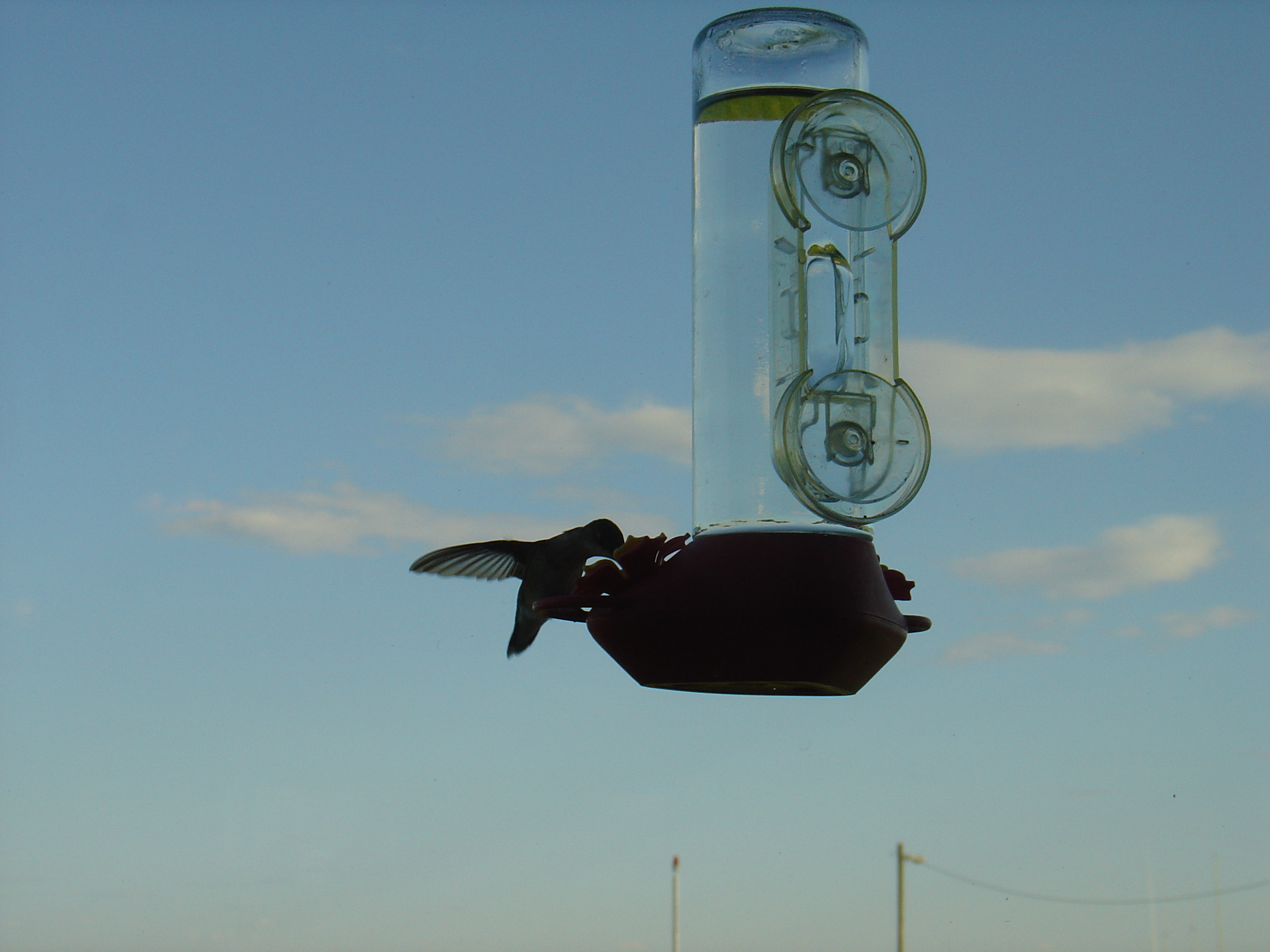 10-04-10 vc_kbs2                           vzg_colibri-knowledge base (range) splitter2 splitting program for vc_ckb5.awk
10-04-10 vc_kbs2.awk                       vzg_colibri-knowledge base (range) splitter2 splitting program for vc_ckb5.awk
10-05-06 vc_ckb_legend                     hat:  hierarchy at class ... mcf:  MARC21 classification format field
10-05-25 vc_ckb2_ger                       vzg_colibri-create knowledge base_german with <hatzen>
10-05-25 vc_ckb2_ger.awk                   vzg_colibri-create knowledge base_german with <hatzen>
10-05-25 vc_ckb_ger_hatzen                 vzg_colibri-create knowledge base_german hatzen
10-05-25 vc_ckb_ger_hatzen.awk             vzg_colibri-create knowledge base_german hatzen
10-05-27 vc_ckb3                           vzg_colibri-create knowledge base with infile "importlog.xml"
10-05-27 vc_ckb3.awk                       vzg_colibri-create knowledge base with infile "importlog.xml"
10-06-02 vc_tra2.awk                       vzg colibri translate characters (e.g., for vc_days)
10-07-06 vc_cdbl                           vzg colibri-create ddc_data_base_for_lingo (DDC-Basis) for Pica data ddc0.dat ... ddc9.dat
10-07-14 vc_cdbl2.awk                      vzg colibri-create ddc_data_base_for_lingo 2: for DNB data A0745ti2.dis, ...
10-10-05 vc_chk                            vzg_colibri_check whether title record (to classify) is contained in the DDC data / knowledge base
10-10-05 vc_chk2                           vzg_colibri-check whether title record (to classify) is contained in the DB/KB database
10-11-16 vc_chk3.awk                       vzg_colibri-check which subfields are contained in tit_021A supplement to vc_chk2.awk
11-05-25 vc_idbl                           vzg_colibri-create inverted DDC base from lingo for vc_IDB
11-05-25 vc_idbl.awk                       vzg_colibri-create inverted DDC base from lingo for vc_IDB
11-05-25 vc_idbn                           vzg_colibri-create inverted DDC base normalized
11-05-25 vc_idbn.awk                       vzg_colibri-create inverted DDC base normalized
11-09-20 vc_tst_chk2                       ../vc_cdb -f ../vc_lib_DB.awk ../vc_DB/ppn_0547516916 > dno5 ...
11-10-19 vc_chk2t.awk                      vzg_colibri-check test whether title record (to classify) is contained in the DB / KB
11-11-03 vc_chk2_ksh                       vzg_colibri-check which title records are contained in vc_DB
11-11-03 vc_chk2_sum                       vzg_colibri-check summation of all single results of vc_chk2_ksh
11-11-03 vc_chk2_sum.awk                   vzg_colibri-check summation of all results of vc_chk2_ksh
11-11-16 vc_ainb                           vzg_colibri-is a in b contained?
11-11-16 vc_ainb.awk                       vzg_colibri-is a in b contained?
11-11-21 vc_chkd_ksh                       egrep "in file_chkd" in_dnb_A0745 | wc -l ... egrep "in file_chkd" in_dnb_H1010 | wc -l
11-11-23 vc_cdb2_ksh                       vzg_colibri-create ddc_data_base_for_lingo
11-11-28 vc_del.awk                        vzg_colibri-delete lines with !!...!!
56
Automatic Analysis of DDC Numbers based on MARC21 (ul, 16-04-25)
DDC search system - (vc_) programs (5)
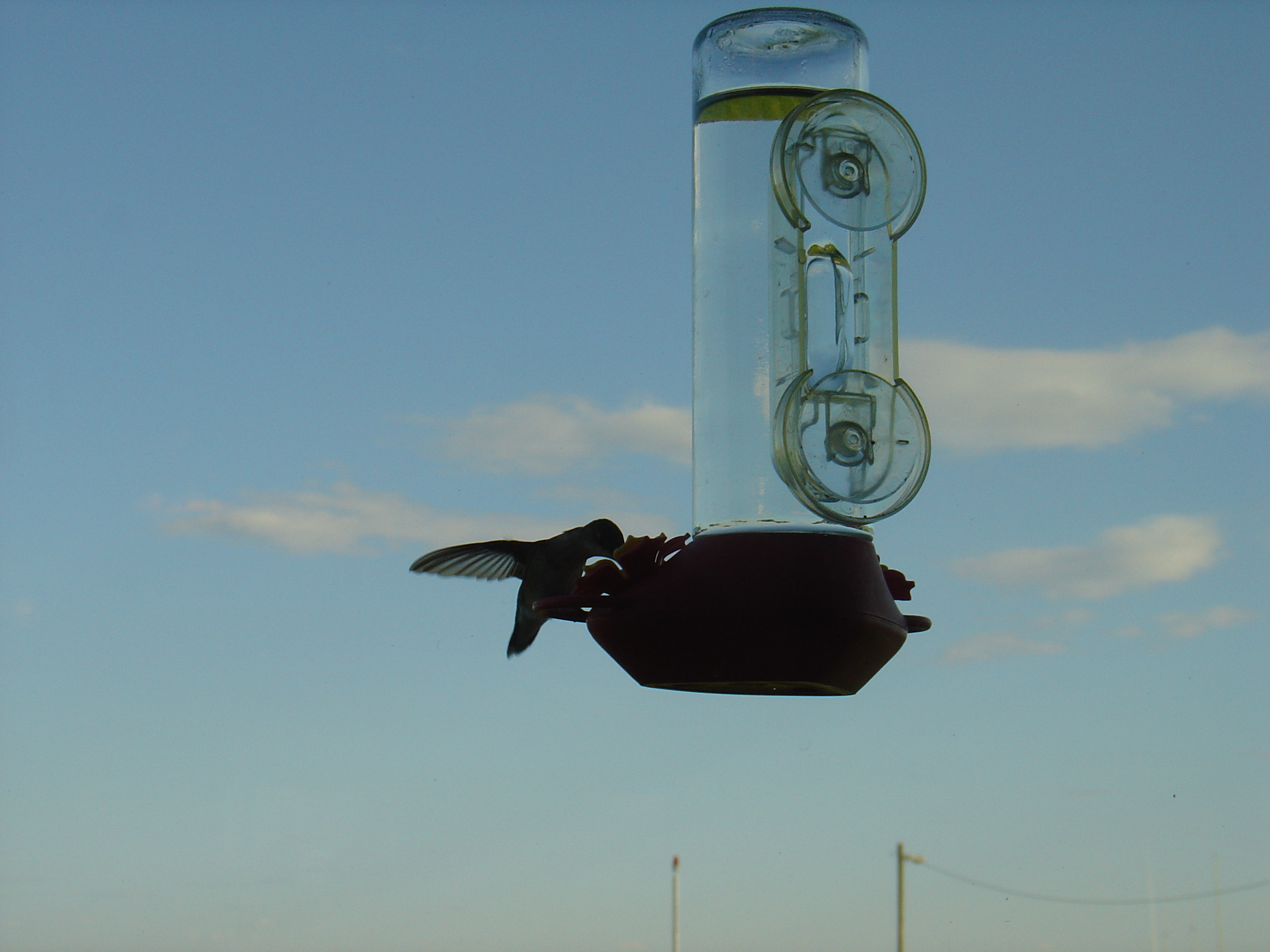 11-11-28 vc_del2.awk                       vzg_colibri-delete "<026>"-lines without "^705_line"
11-11-28 vc_del_ksh                        vc_del vc_DB/in_dnb_A0745 > vc_DB/in_dnb_A0745_without_contained, ...
12-01-09 vc_pdce                           vzg_colibri-prepare ddc classification evaluation for lingo data
12-01-10 vc_pdce.awk                       vzg_colibri-prepare ddc classification evaluation for lingo data
12-02-16 vc_ckb4                           vzg_colibri-create knowledge base with infile "rvk_nota_cap_flo"
12-02-16 vc_ckb4.awk                       vzg_colibri-create knowledge base with infile "rvk_nota_cap_flo"
12-02-21 vc_conc_dre.awk                   vzg_colibri-concordances ddc rvk evaluation
12-02-22 vc_conc_dre                       vzg_colibri-concordances ddc rvk evaluation
12-03-12 vc_pconc_dr.awk                   vzg_colibri-prepare conc ddc rvk data (for edug12)
12-03-12 vc_tra3.awk                       vzg colibri translate characters (for vc_conc_dr)
12-03-19 vc_cnt2                           vzg_colibri-count dno rvk pairs (for edug12)
12-03-19 vc_cnt2.awk                       vzg_colibri-count dno rvk pairs (for edug12)
12-07-18 vc_ckb5.awk                       vzg_colibri-create knowledge base5 (with e23)
12-08-30 vc_dat6.awk                       vzg_colibri-data analysis: count number of title records with holding information with corresponding dnos, etc.
13-01-28 vc_day_cli.awk                    vzg_colibri-ddc analyzer client; V3
13-01-28 vc_day_srv.awk                    vzg_colibri-ddc number analyzer; V3
13-03-06 vc_tra4.awk                       vzg colibri_translate characters (for vc_cdb char)
13-03-21 vc_pact.awk                       vzg_colibri-prepare data for act := the automatic classification toolbox
13-03-25 vc_dce2.awk                       vzg_colibri-ddc classification evaluation 2
13-03-25 vc_pact2.awk                      vzg_colibri-prepare data for act := the automatic classification toolbox
13-03-25 vc_pact3                          vzg_colibri-prepare data for act := the automatic classification toolbox
13-03-25 vc_pact3.awk                      vzg_colibri-prepare data for act := the automatic classification toolbox
13-03-27 vc_pdce2                          vzg_colibri-prepare vc_dcl_res_data for dce2
13-03-27 vc_pdce2.awk                      vzg_colibri-prepare vc_dcl_res_data for dce2
13-03-29 vc_dce3.awk                       vzg_colibri-ddc classification evaluation 3
13-03-29 vc_dce4.awk                       vzg_colibri-ddc classification evaluation 4
13-03-29 vc_pact4                          vzg_colibri-prepare data for act := the automatic classification toolbox
13-03-29 vc_pact4.awk                      vzg_colibri-prepare data for act := the automatic classification toolbox
13-03-29 vc_pdce3.awk                      vzg_colibri-prepare vc_dcl_res_data for vc_dce2 take only 1 dno_a
57
Automatic Analysis of DDC Numbers based on MARC21 (ul, 16-04-25)
DDC search system - (vc_) programs (6)
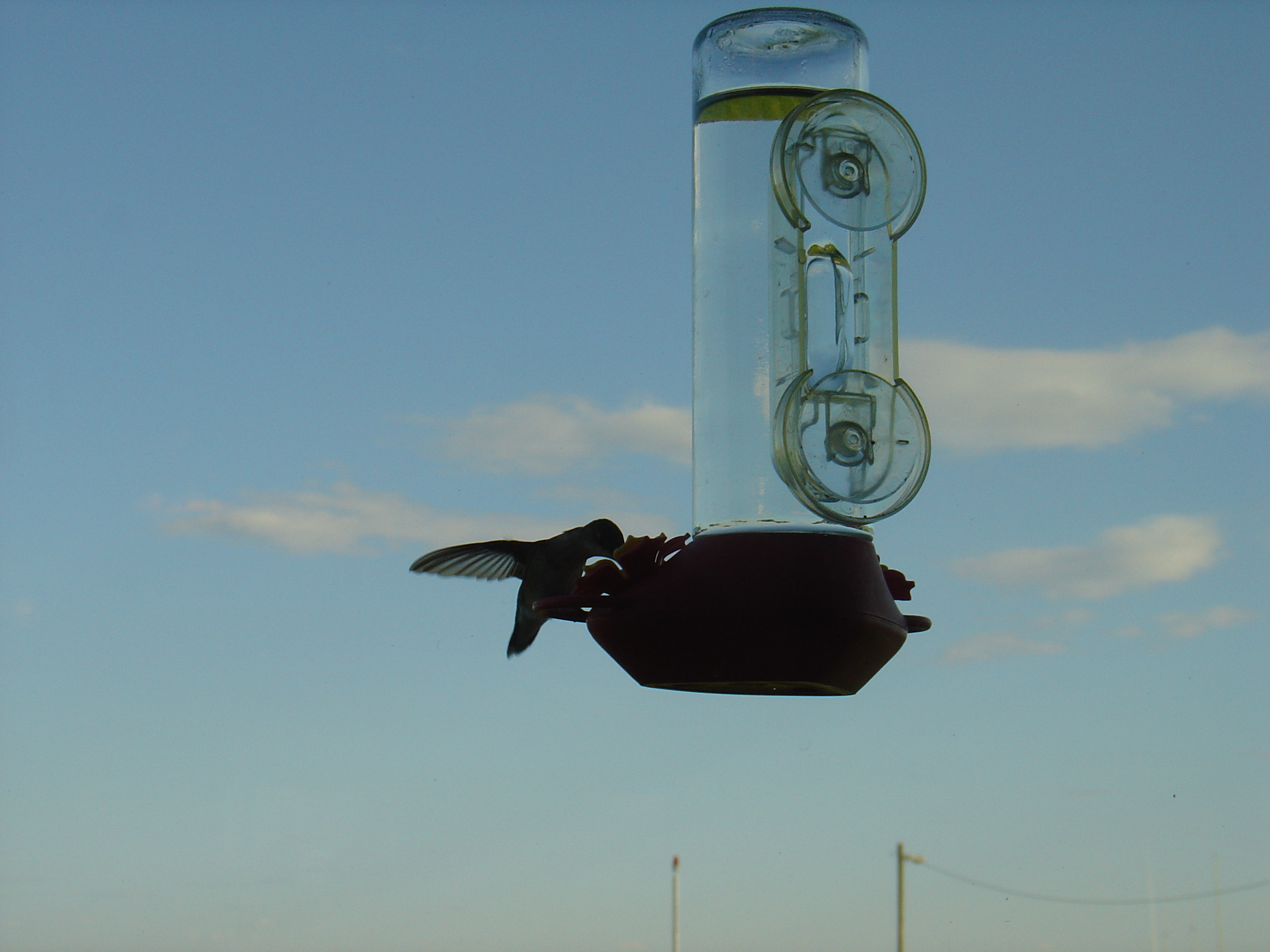 13-04-23 vc_rvk2marc.awk                   vzg_colibri-rvk to MARC format
13-08-06 vc_ddc_rvk_stat.awk               # vzg_colibri-DDC-RVK-concordance statistics
14-04-09 vc_dno_chk.awk                    vzg_colibri-ddc number checker (if correct) for Pica data ddc0.dat ... ddc9.dat
14-05-14 vc_cnt_dno_classes_ksh            echo "---------- [0a] dno_wrong: char/s et al. -- ...
15-02-20 vc_day_srv_FUp                    function fu_p10_2_7() ... function fu_p9_19()
15-05-08 vc_day_rules                      r1, r2, ...
16-01-12 vc_pal_chk.awk                    vzg_colibri-palindrome checker for input data, i.e., in_gvk_all; in_ul50, ...
16-01-12 vc_pal_make.awk                   vzg_colibri-palindrome maker
16-01-22 vc_dno_rev                        vzg_colibri-dno reverser
16-01-22 vc_dno_rev.awk                    vzg_colibri-dno reverser
16-01-29 vc_dsy.awk                        vzg_colibri-dno synthesizer, input data: in_dnosyn, ...
16-03-16 vc_cnt3                           vzg_colibri-count patterns in vc_daygrams
16-03-16 vc_cnt3.awk                       vzg_colibri-count patterns in vc_daygrams
16-03-21 vc_make_pdl2.awk                  vzg_colibri-make ppn-dno list
16-03-21 vc_make_pdl3                      vzg_colibri-make ppn-dno list
16-03-21 vc_make_pdl3.awk                  vzg_colibri-make ppn-dno list
16-03-21 vc_make_pdl4.awk                  vzg_colibri-make ppn-dno list
16-03-22 vc_make_gvk_all                   vzg_colibri-make set of all dnos in gvk
16-03-22 vc_make_gvk_all.awk               vzg_colibri-make set of all dnos in gvk
16-03-29 vc_cli_ksh                        vc_day_cli -v vc_day_port=5550 < in_gvk_all_0-15-02-24 > ou_gvk_all_0-16-03-24 & ...
16-03-29 vc_day_ksh                        vc_day_srv K 5550 > ou_gvk_all_0-16-03-24n_log & ...
16-04-06 vc_day_srv_logic_fu               # 1. FUI, ...
58
Automatic Analysis of DDC Numbers based on MARC21 (ul, 16-04-25)
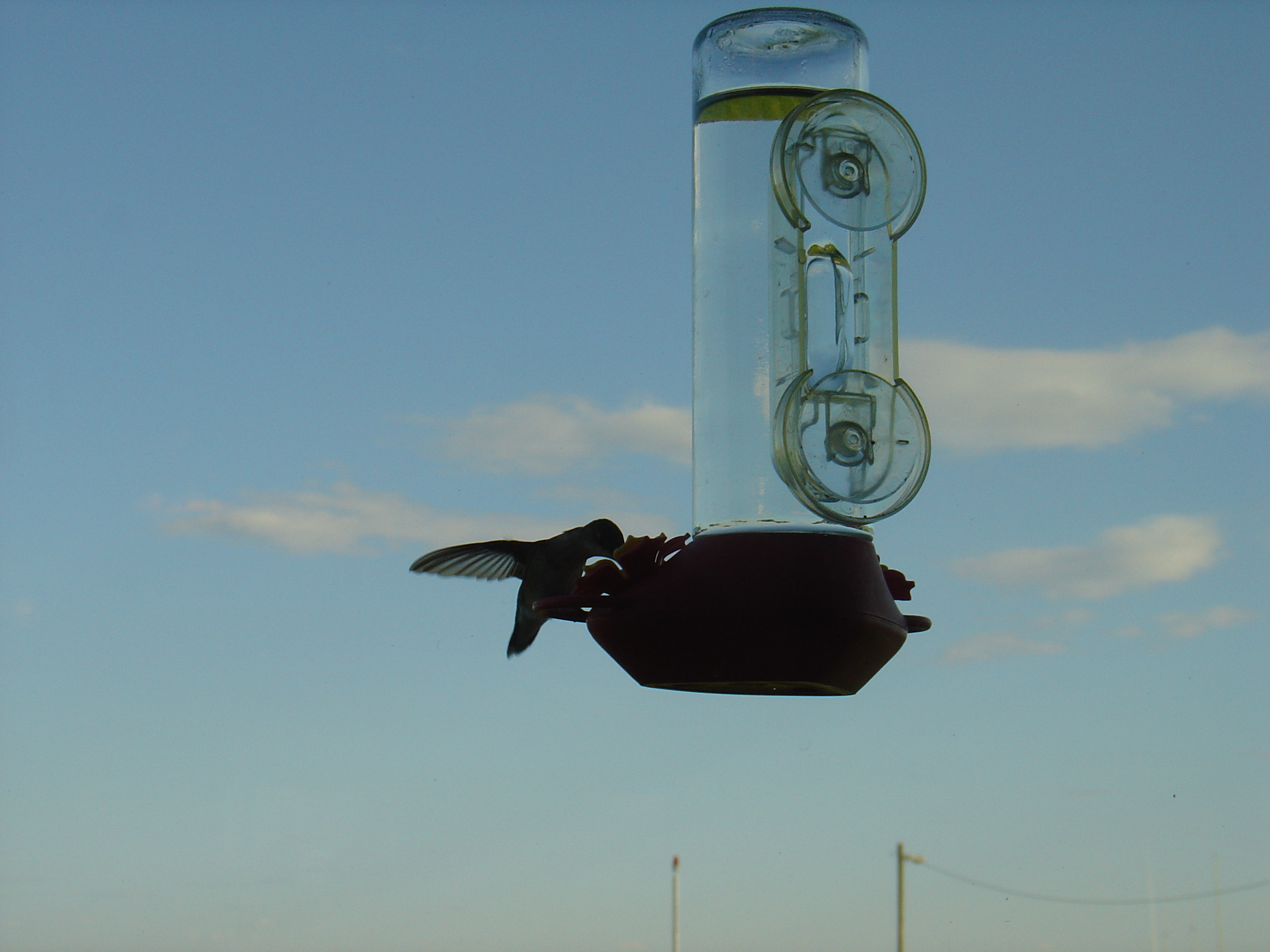 References
Ulrike Reiner: Computer-Aided Assignment of DDC Numbers. 32nd Annual Conference of the German Classification Society – AG BIB: Subject Indexing 2008: Accept Progress!, Hamburg, July 17, 2008 http://www.qucosa.de/recherche/frontdoor/?tx_slubopus4frontend[id]=5668
Ulrike Reiner: Automatische DDC-Klassifizierung bibliographischer Titeldatensätze der Deutschen Nationalbibliografie. In: Dialog mit Bibliotheken 2010/1, Hrsg. Deutsche Nationalbiblio-thek, ISSN 0936-1138, 22. Jahrgang, S. 23-29. http://d-nb.info/100980460X/34 
Top left picture on slide 30 http://option.canada.pagesperso-orange.fr/images/Iconographie%20Canada/lake_moraine.jpg
59
Automatic Analysis of DDC Numbers based on MARC21 (ul, 16-04-25)